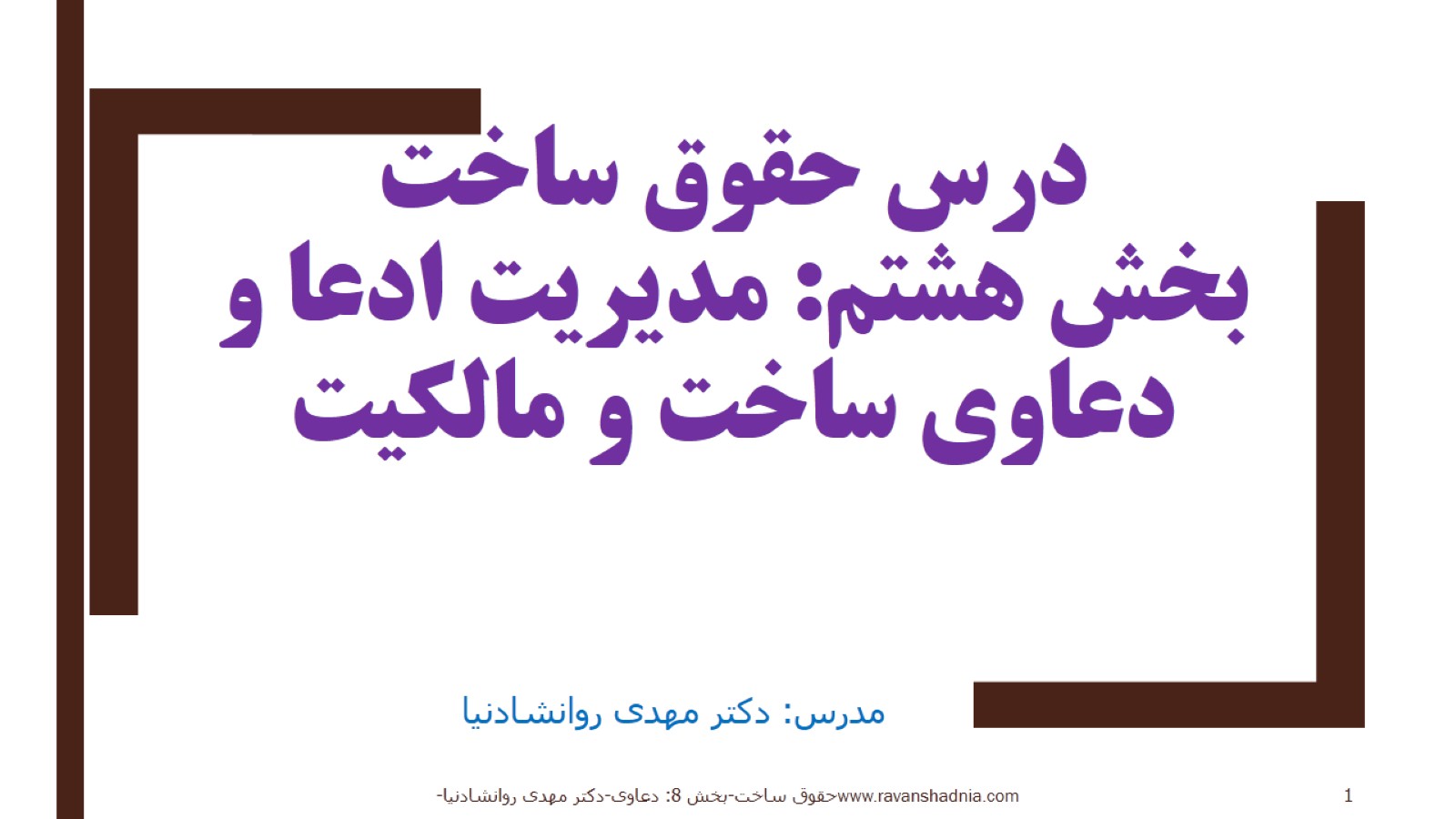 درس حقوق ساختبخش هشتم: مدیریت ادعا و دعاوی ساخت و مالکیت
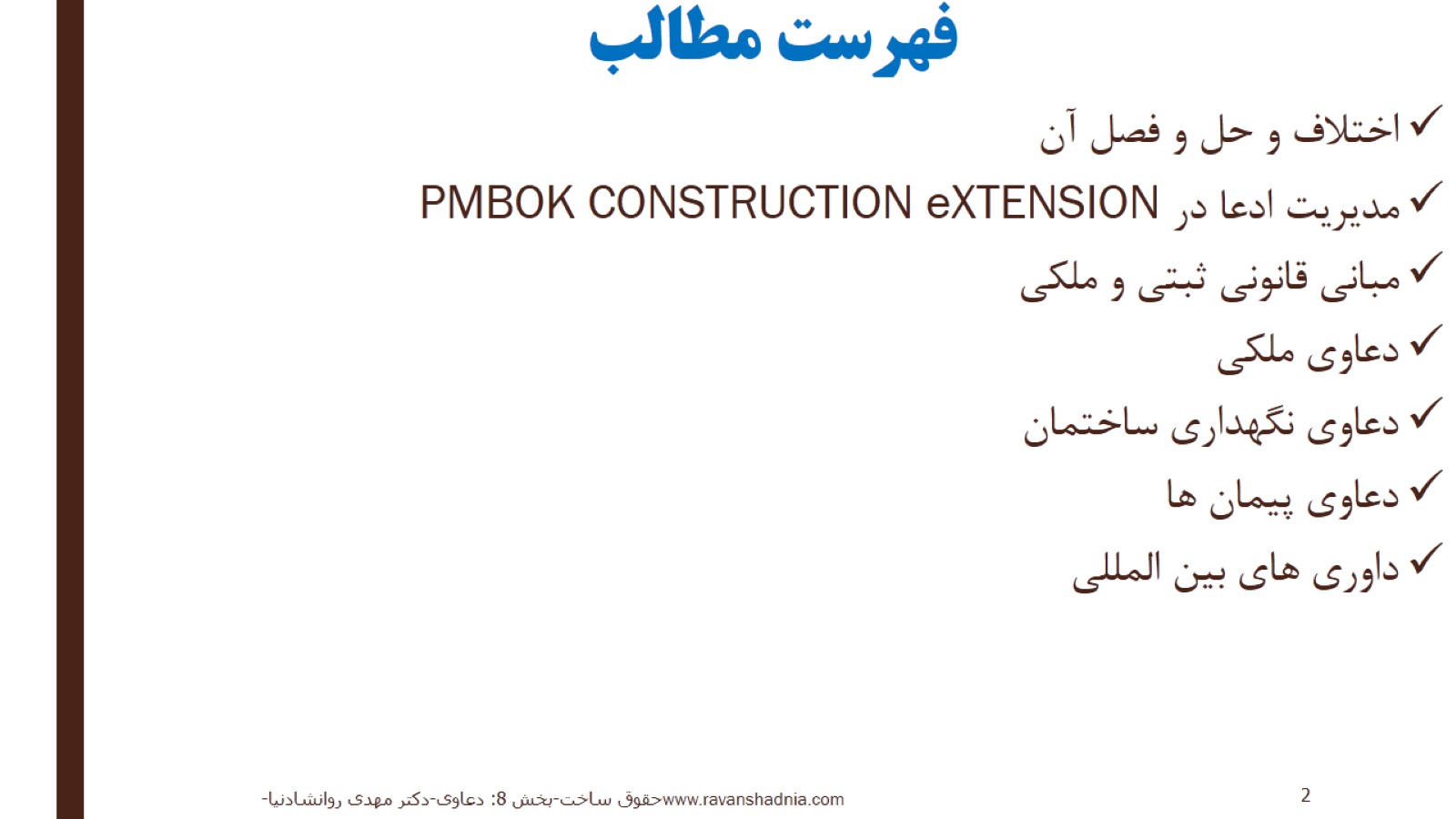 فهرست مطالب
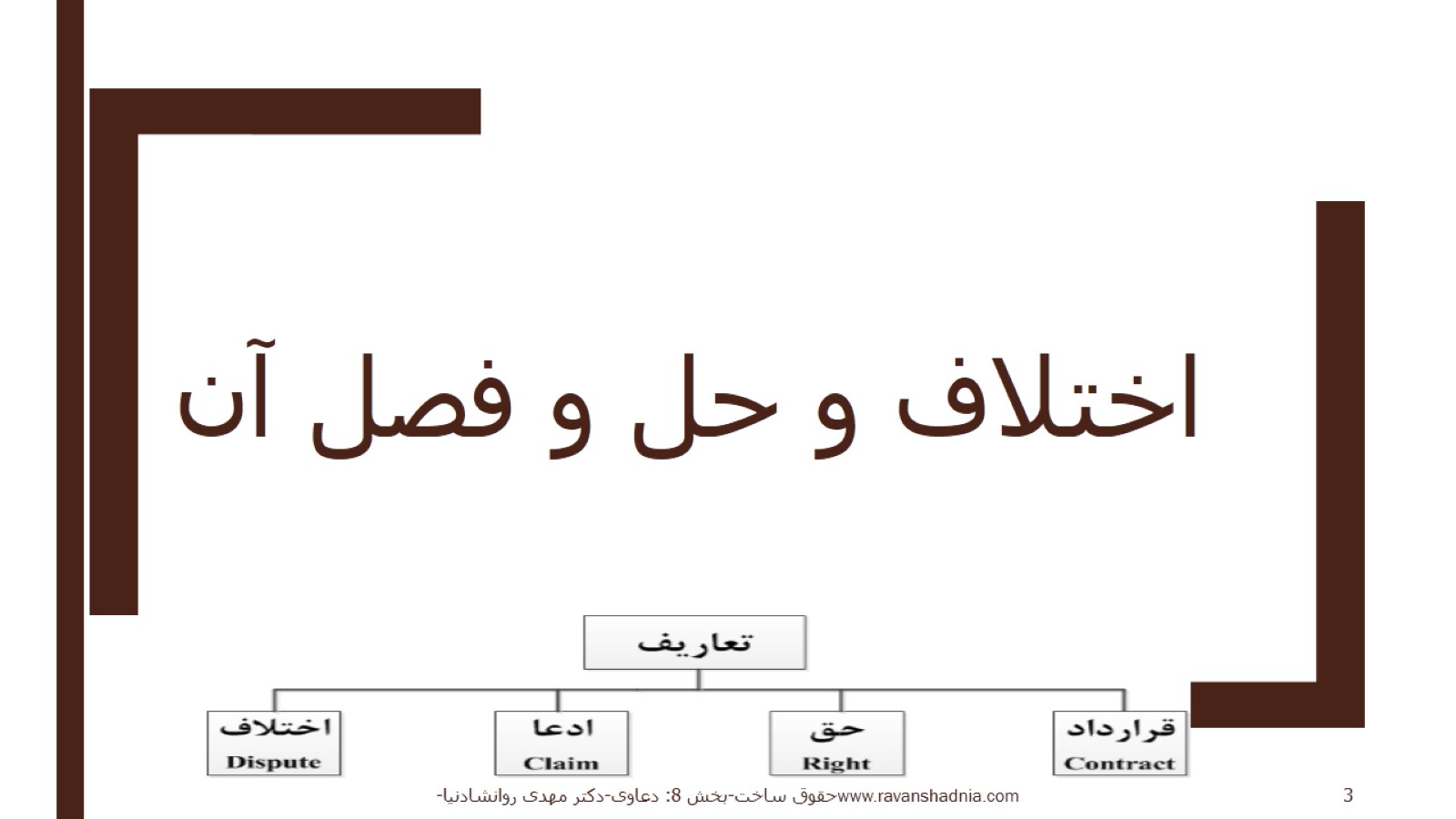 اختلاف و حل و فصل آن
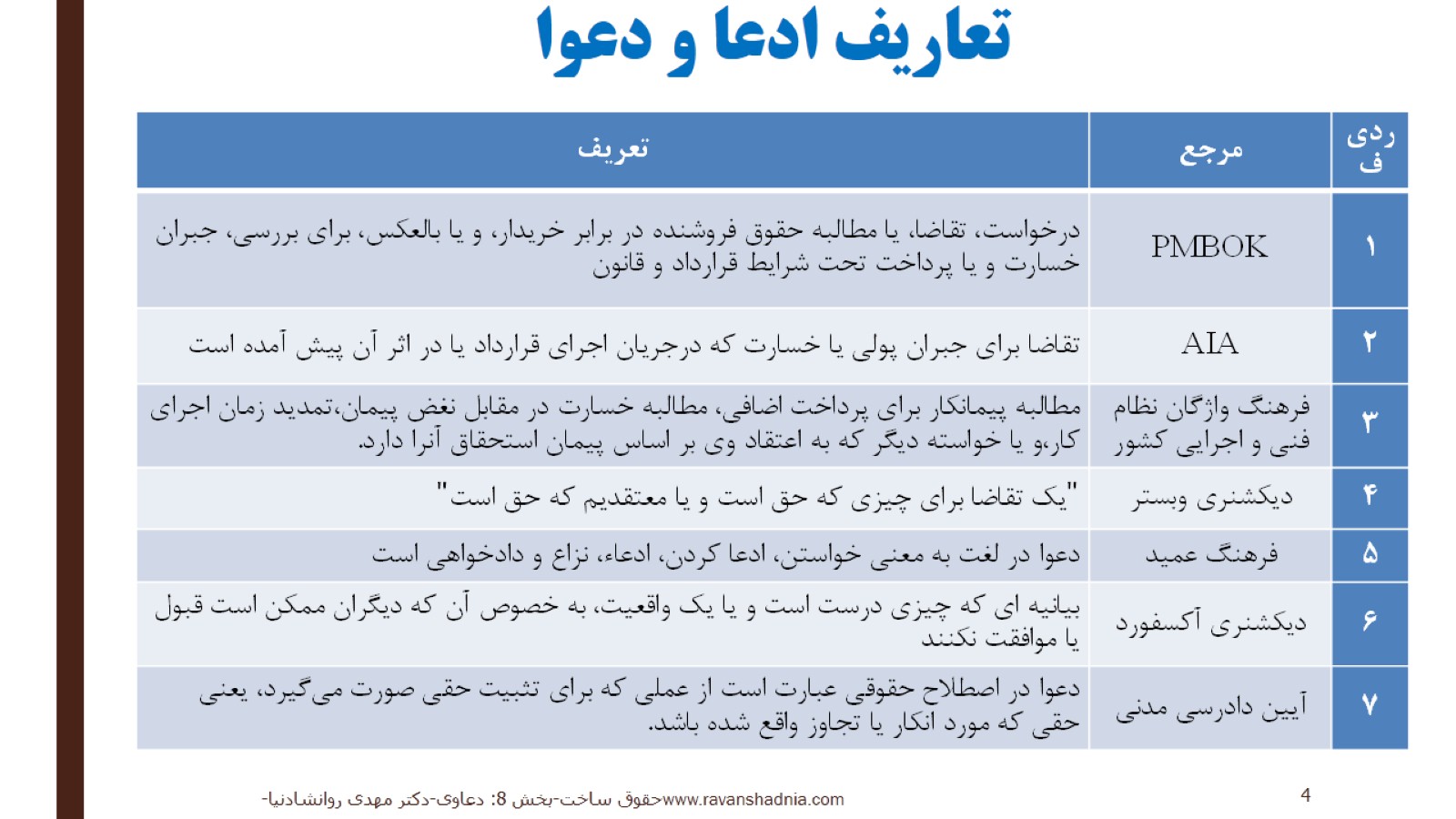 تعاریف ادعا و دعوا
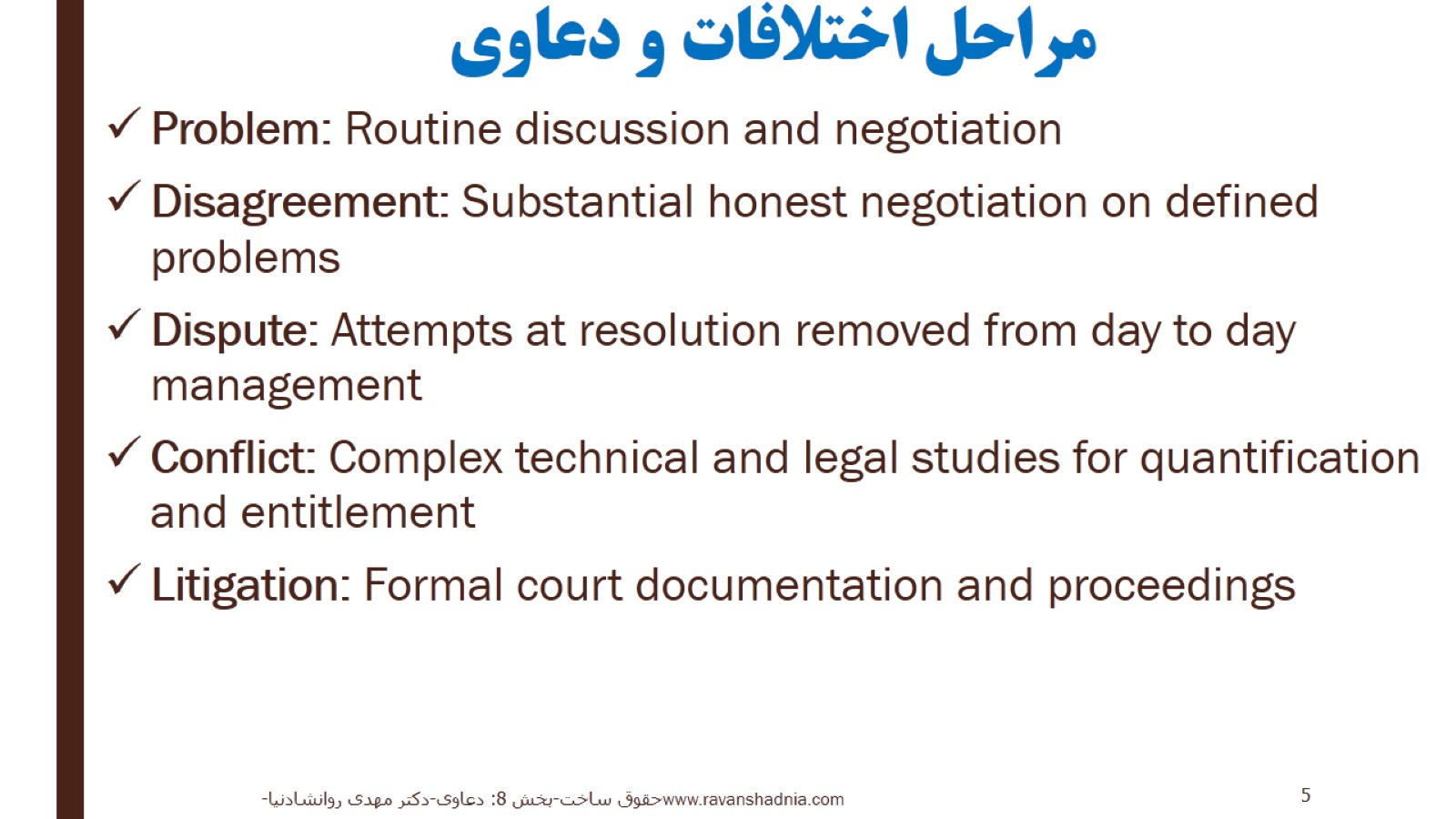 مراحل اختلافات و دعاوی
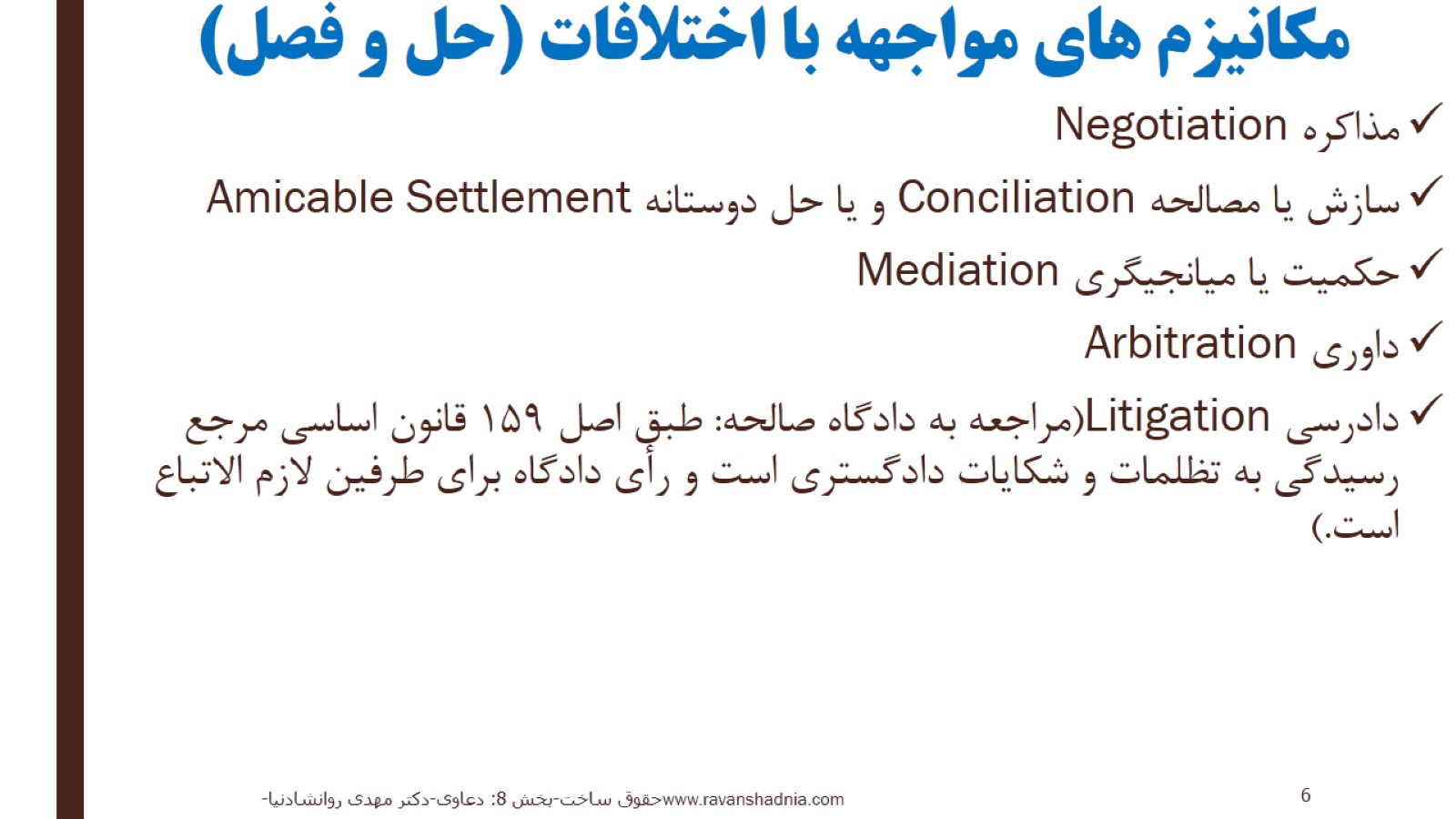 مکانیزم های مواجهه با اختلافات (حل و فصل)
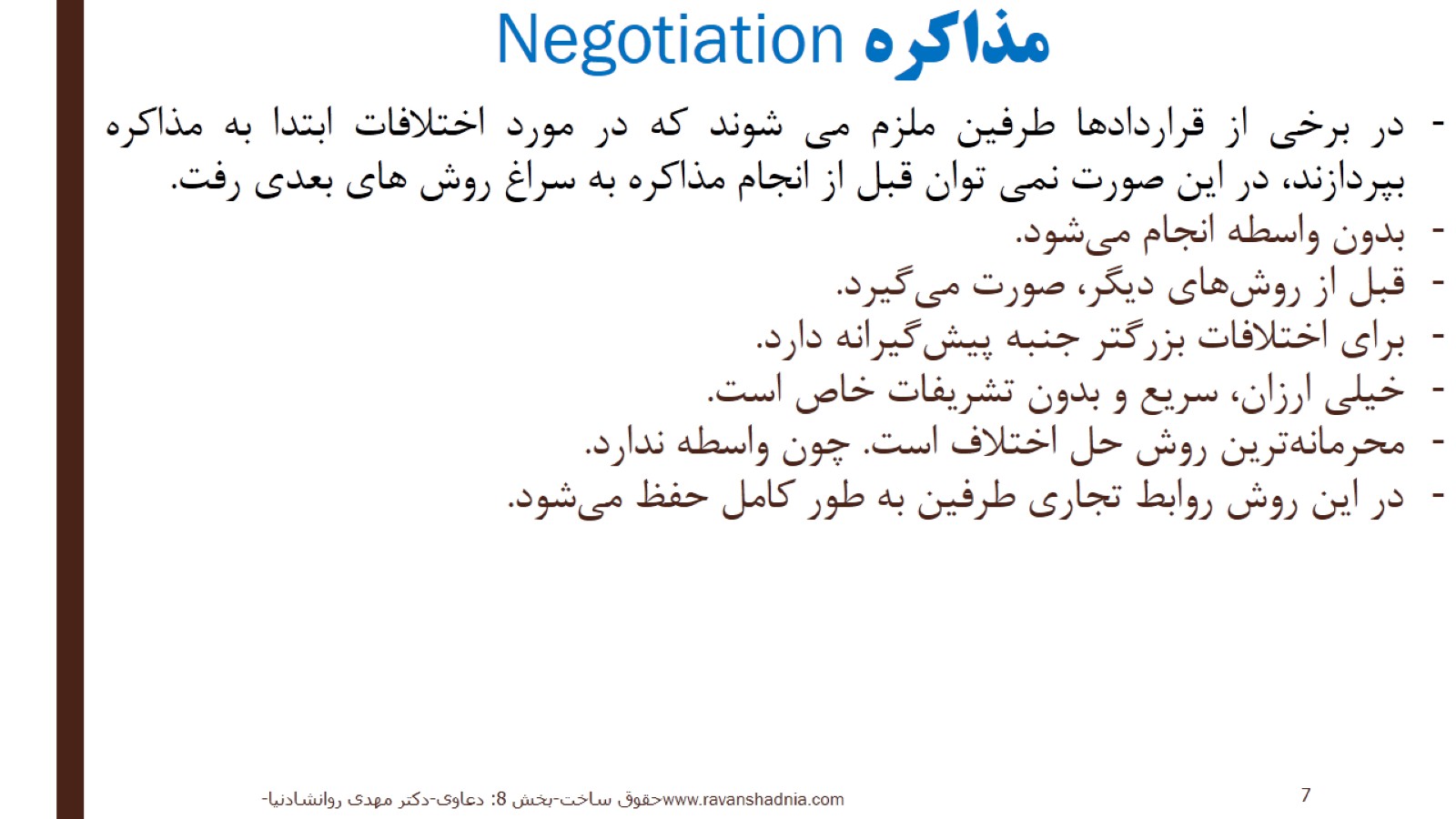 مذاکره Negotiation
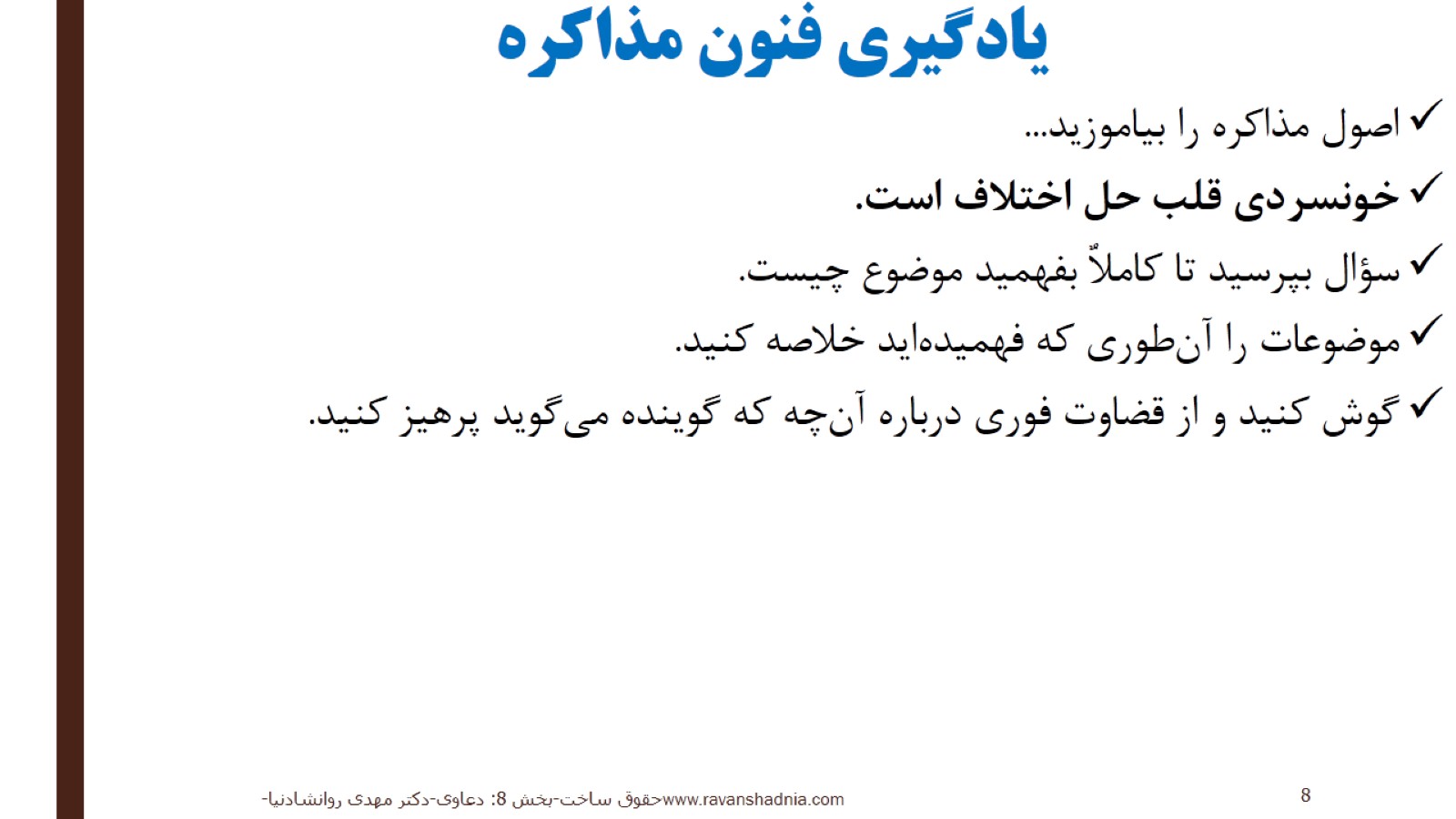 یادگیری فنون مذاکره
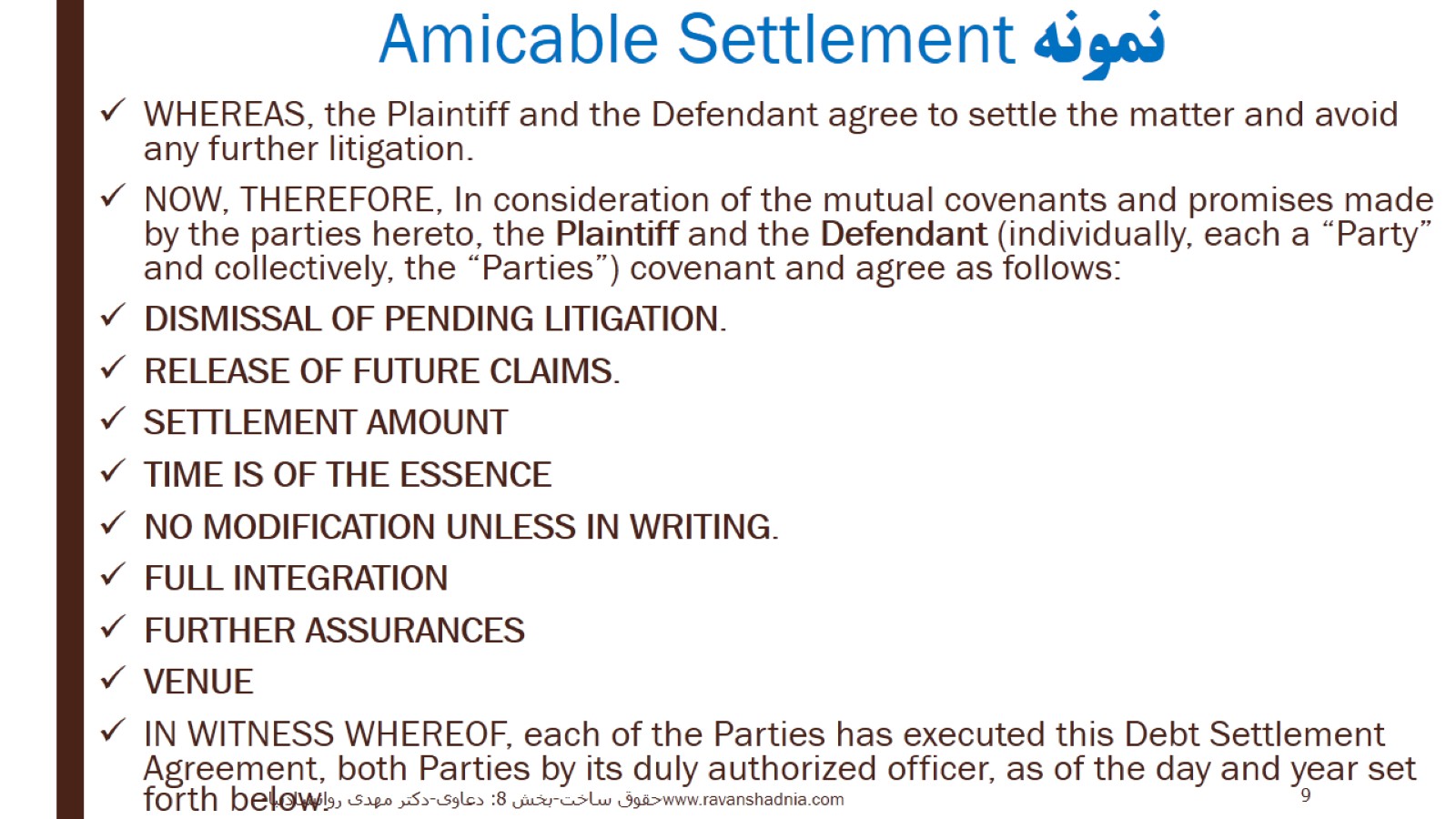 نمونه Amicable Settlement
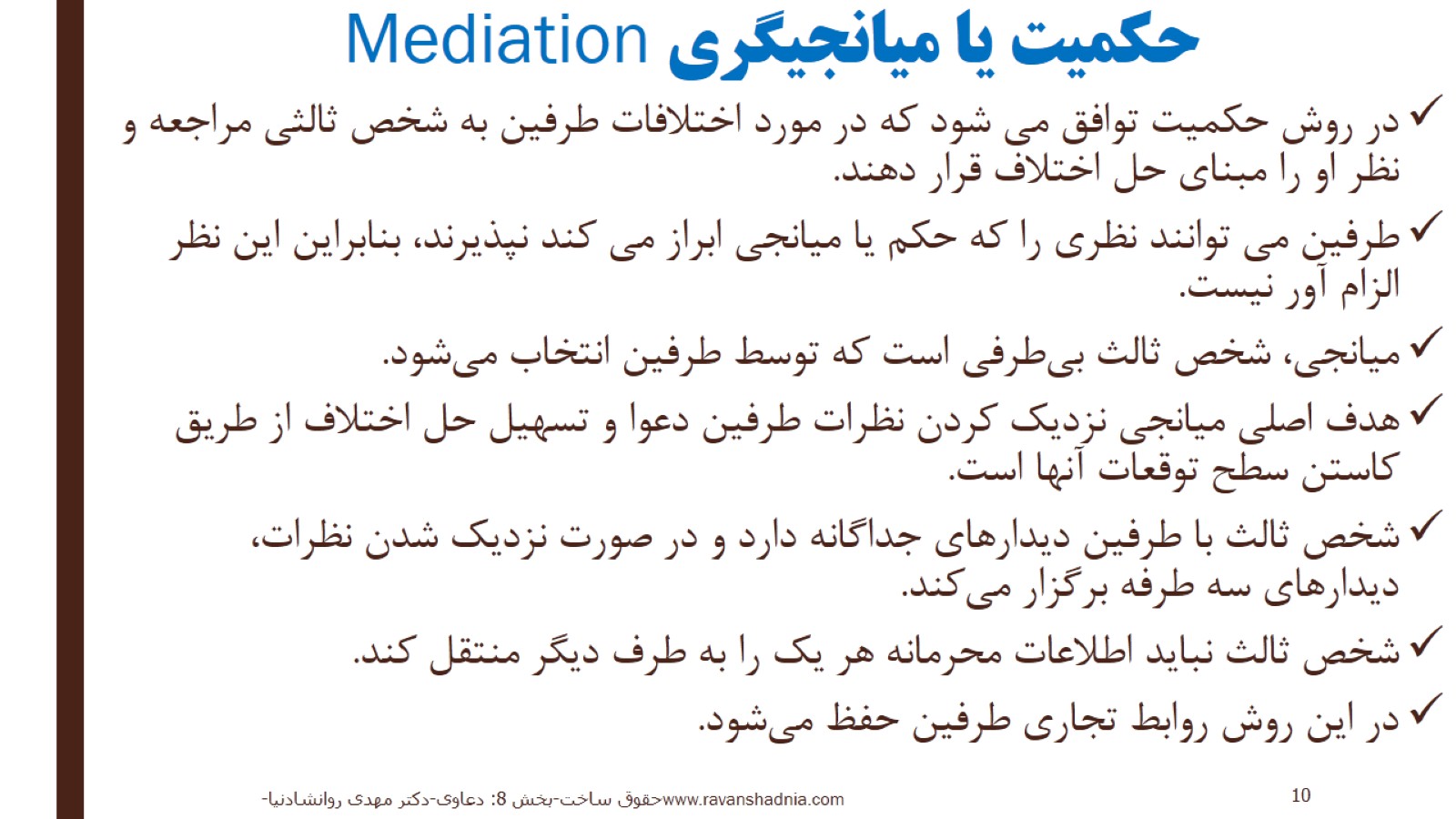 حکمیت یا میانجیگری Mediation
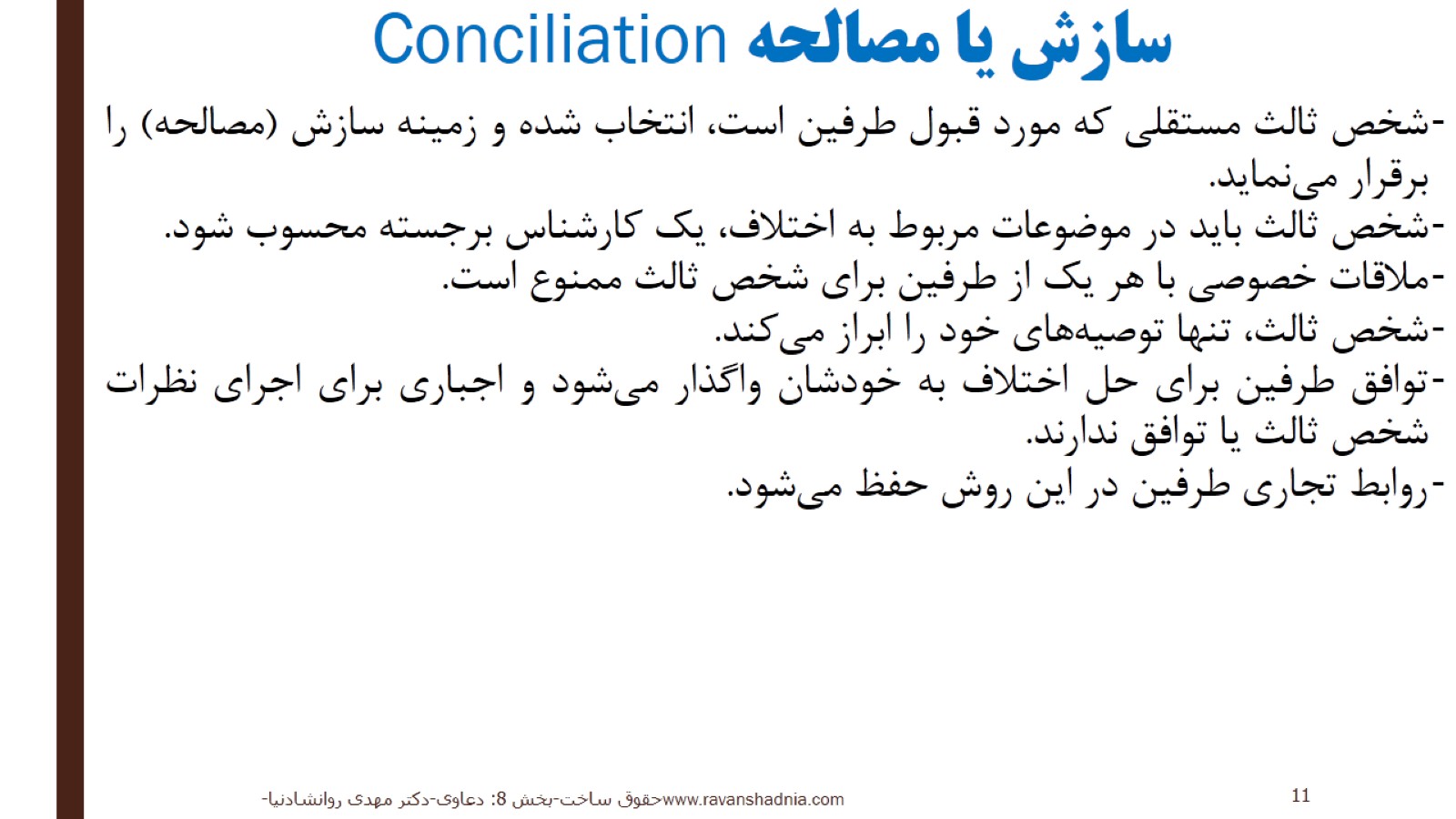 سازش یا مصالحه Conciliation
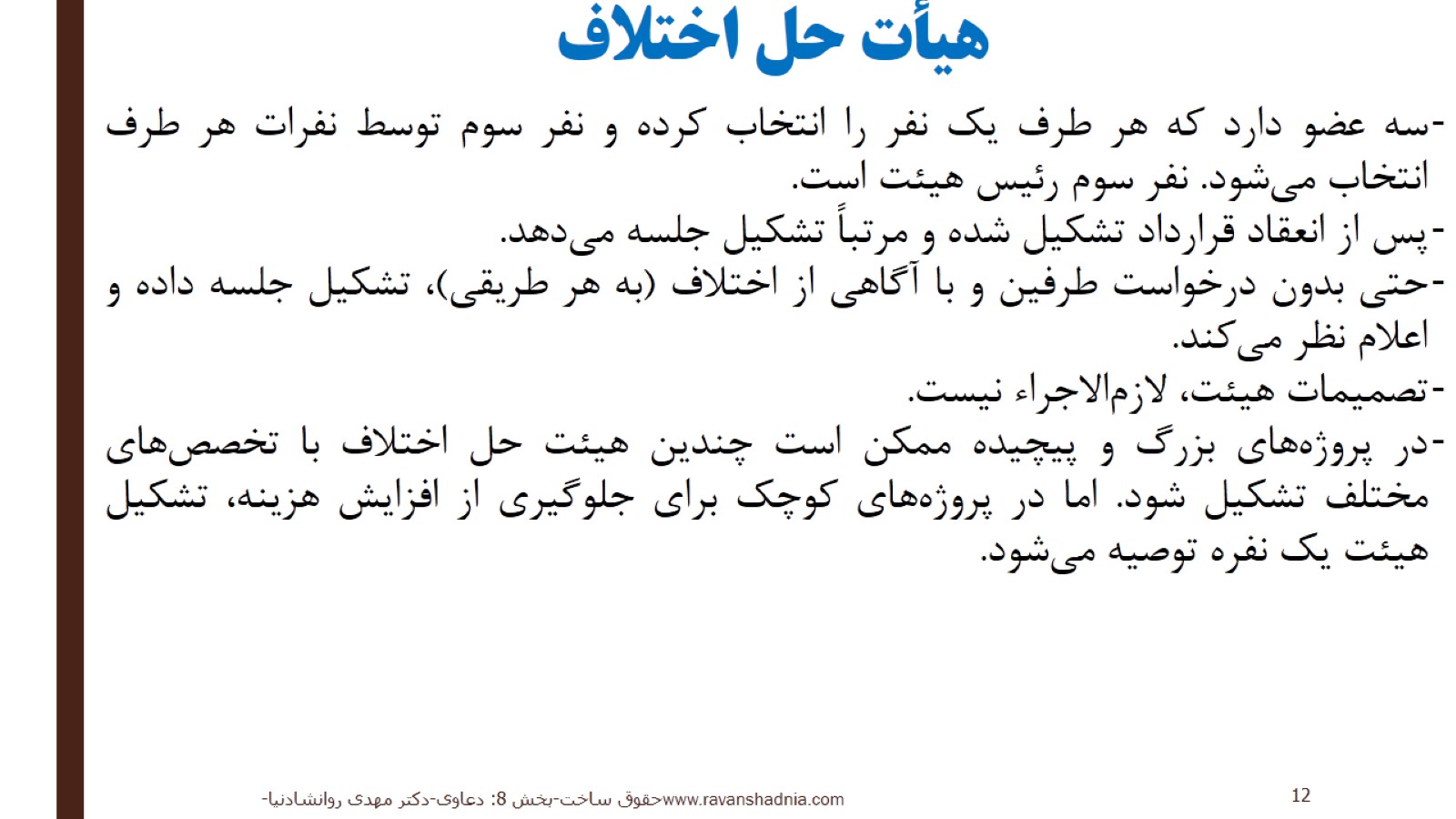 هیأت حل اختلاف
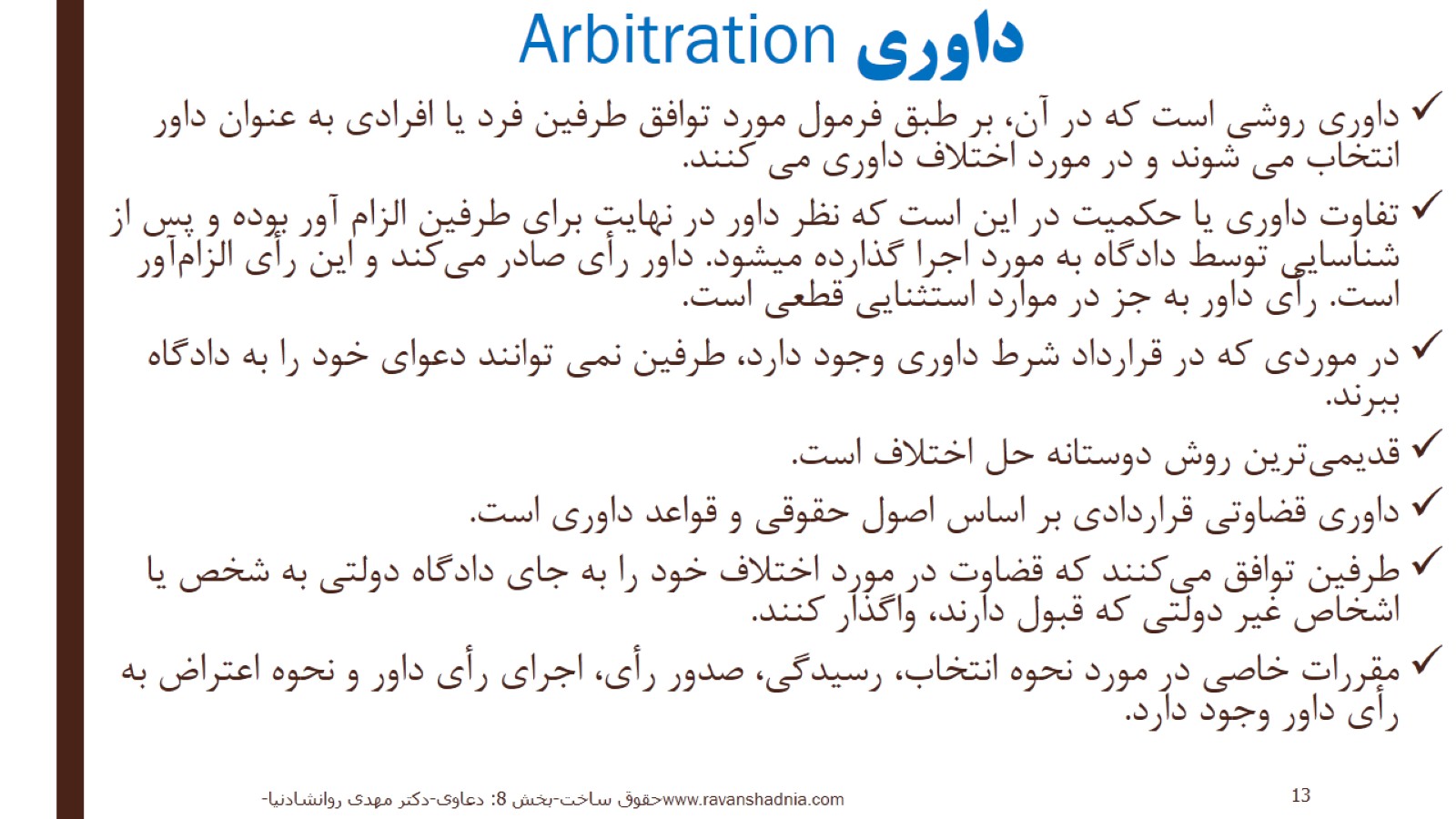 داوری Arbitration
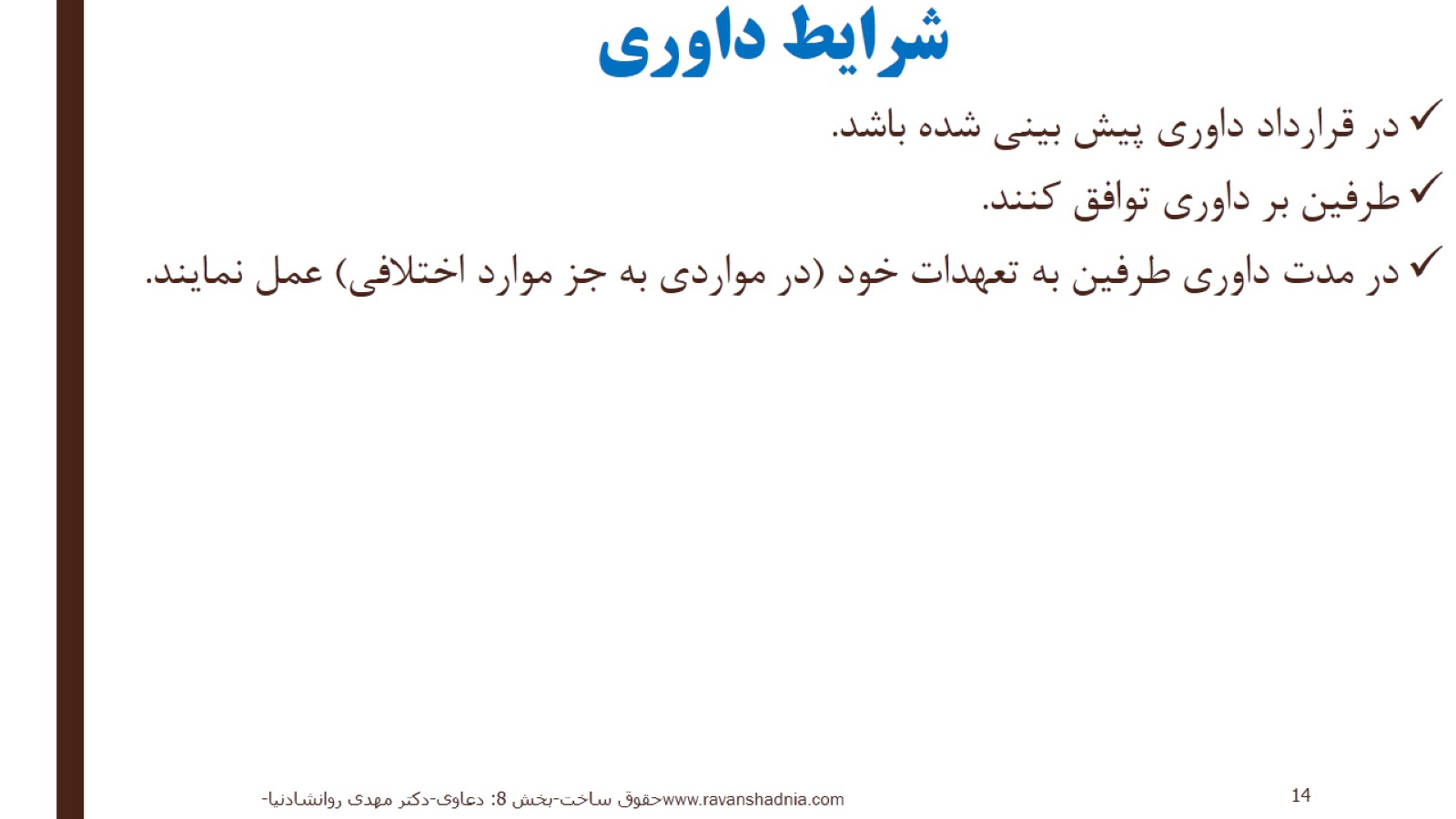 شرایط داوری
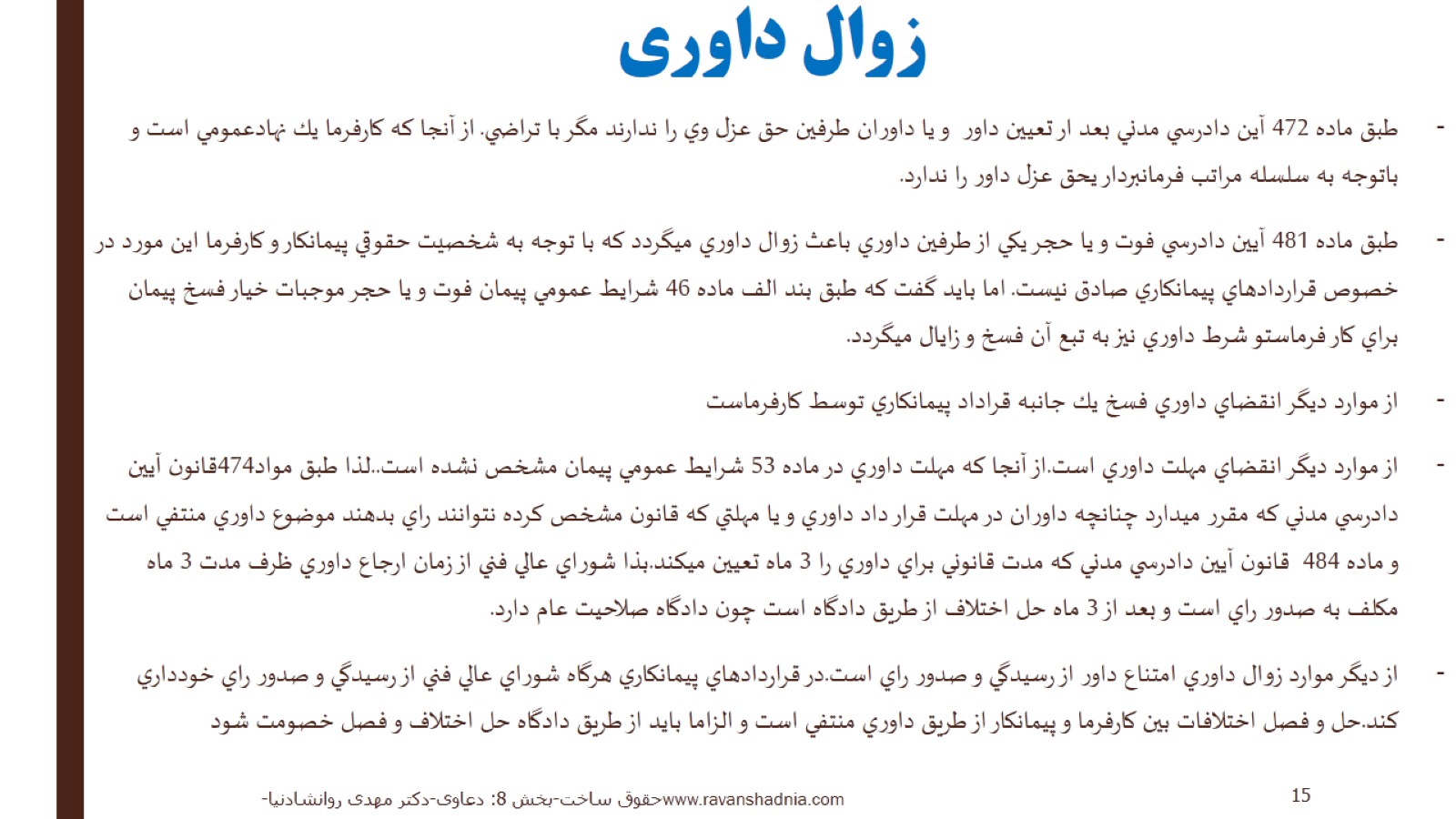 زوال داوری
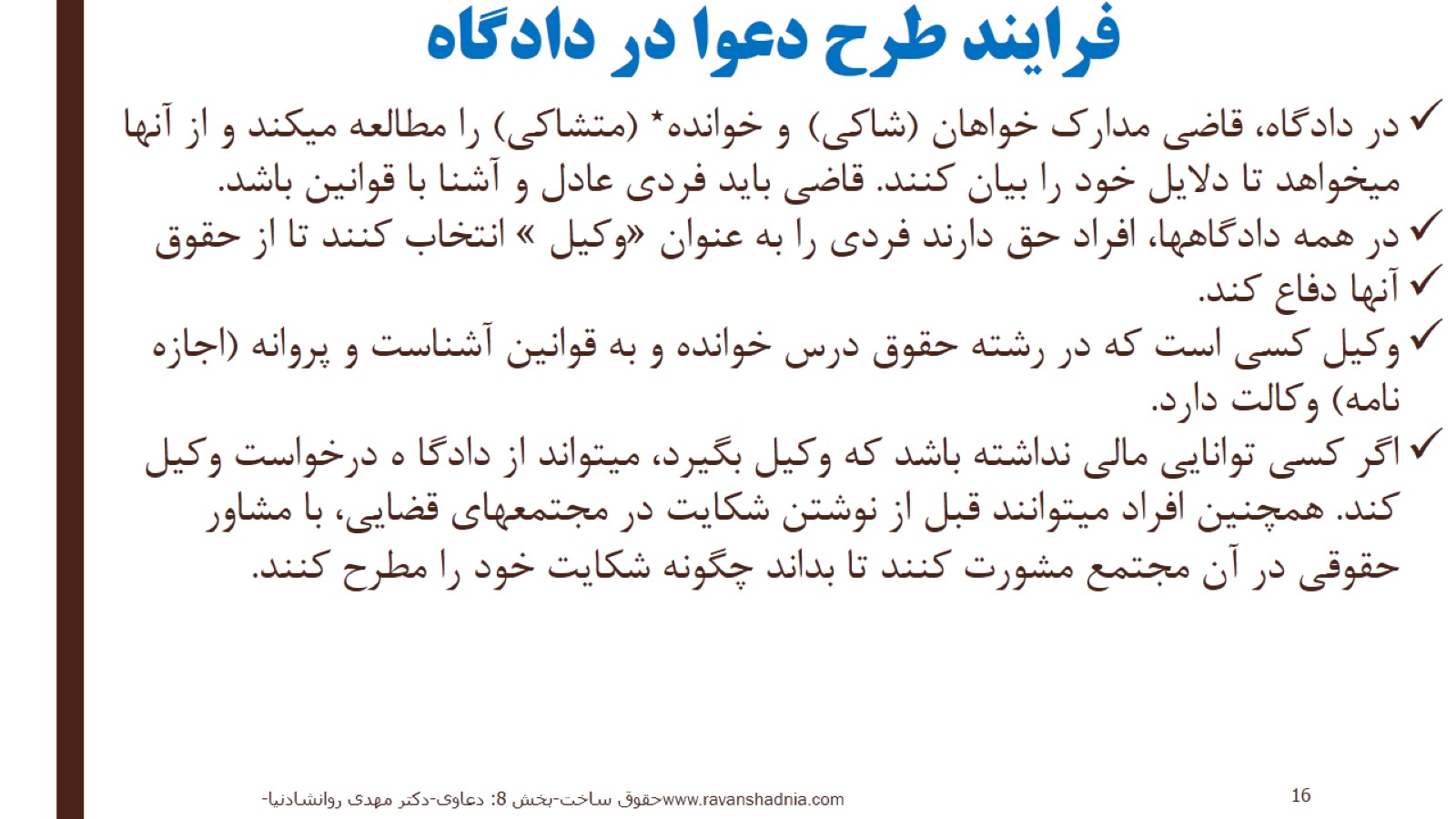 فرایند طرح دعوا در دادگاه
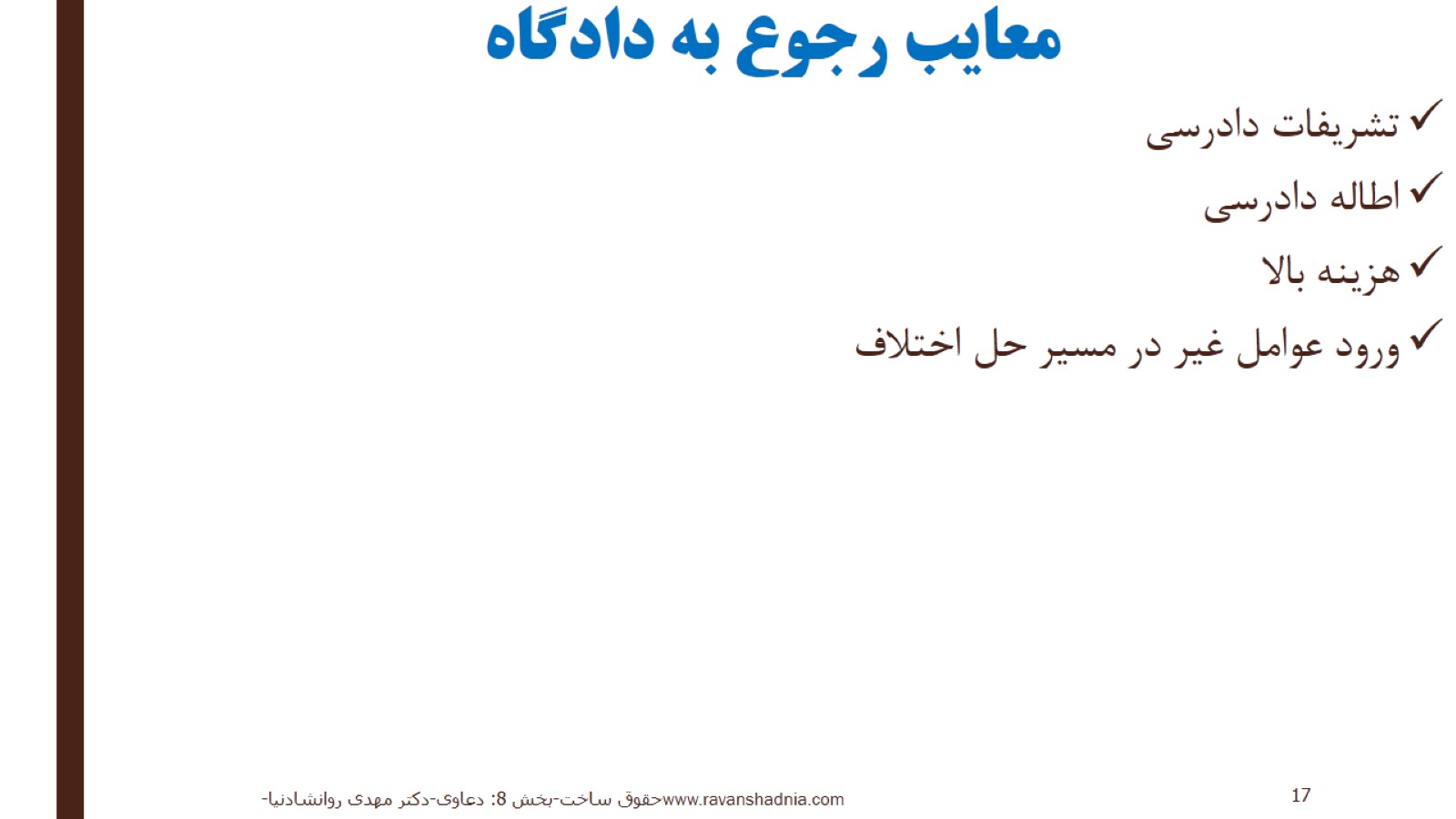 معایب رجوع به دادگاه
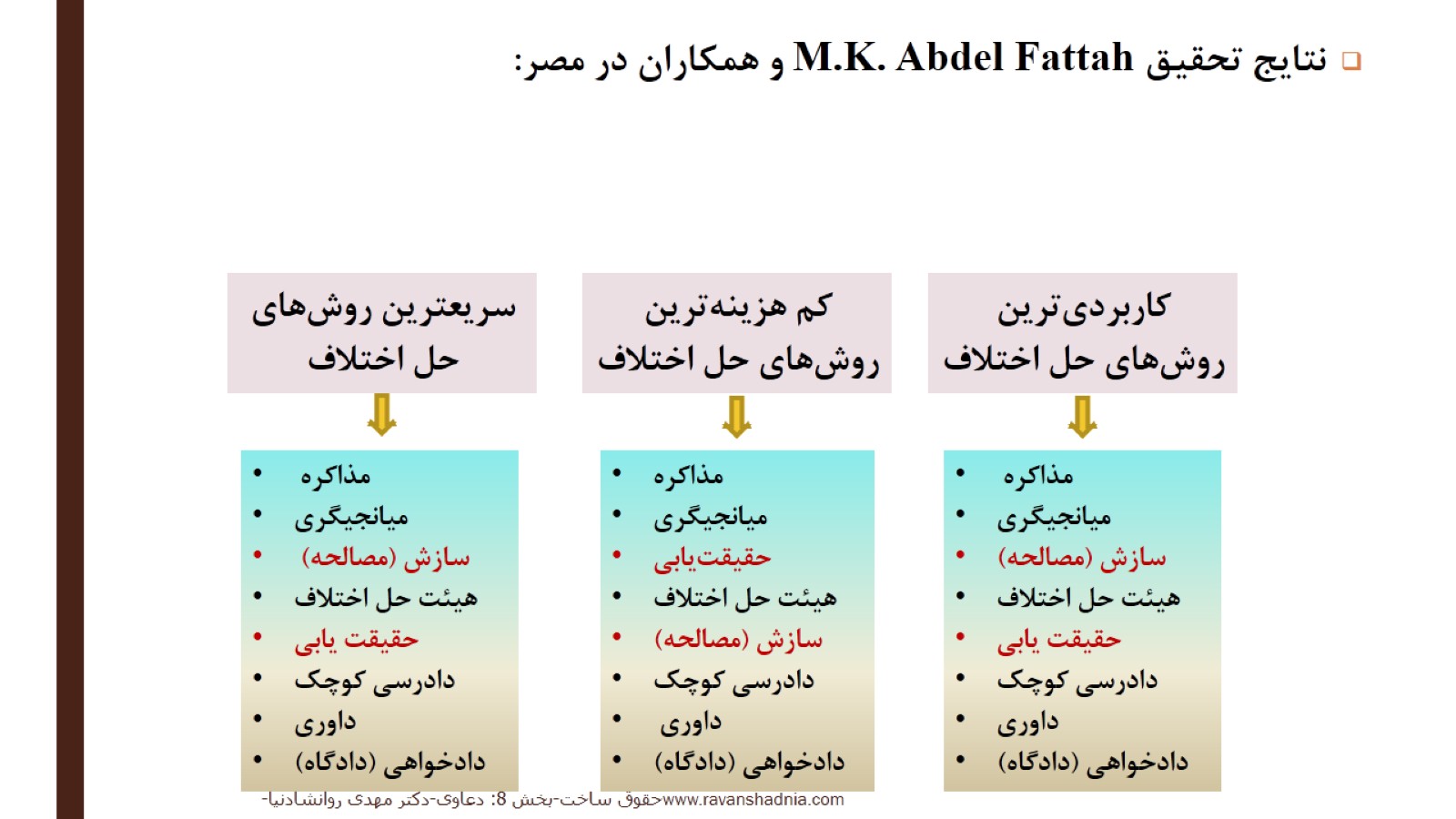 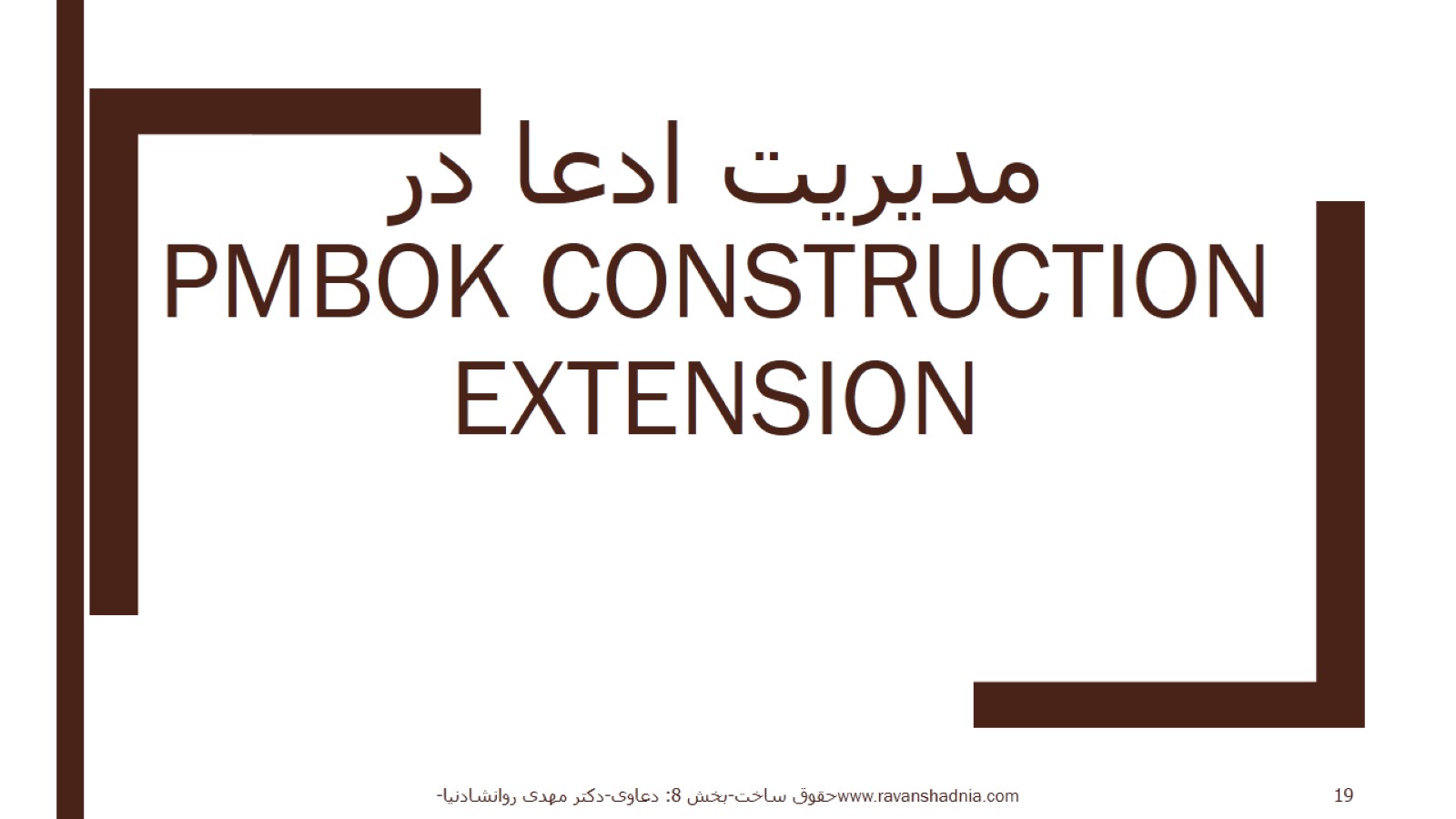 مدیریت ادعا در PMBOK CONSTRUCTION eXTENSION
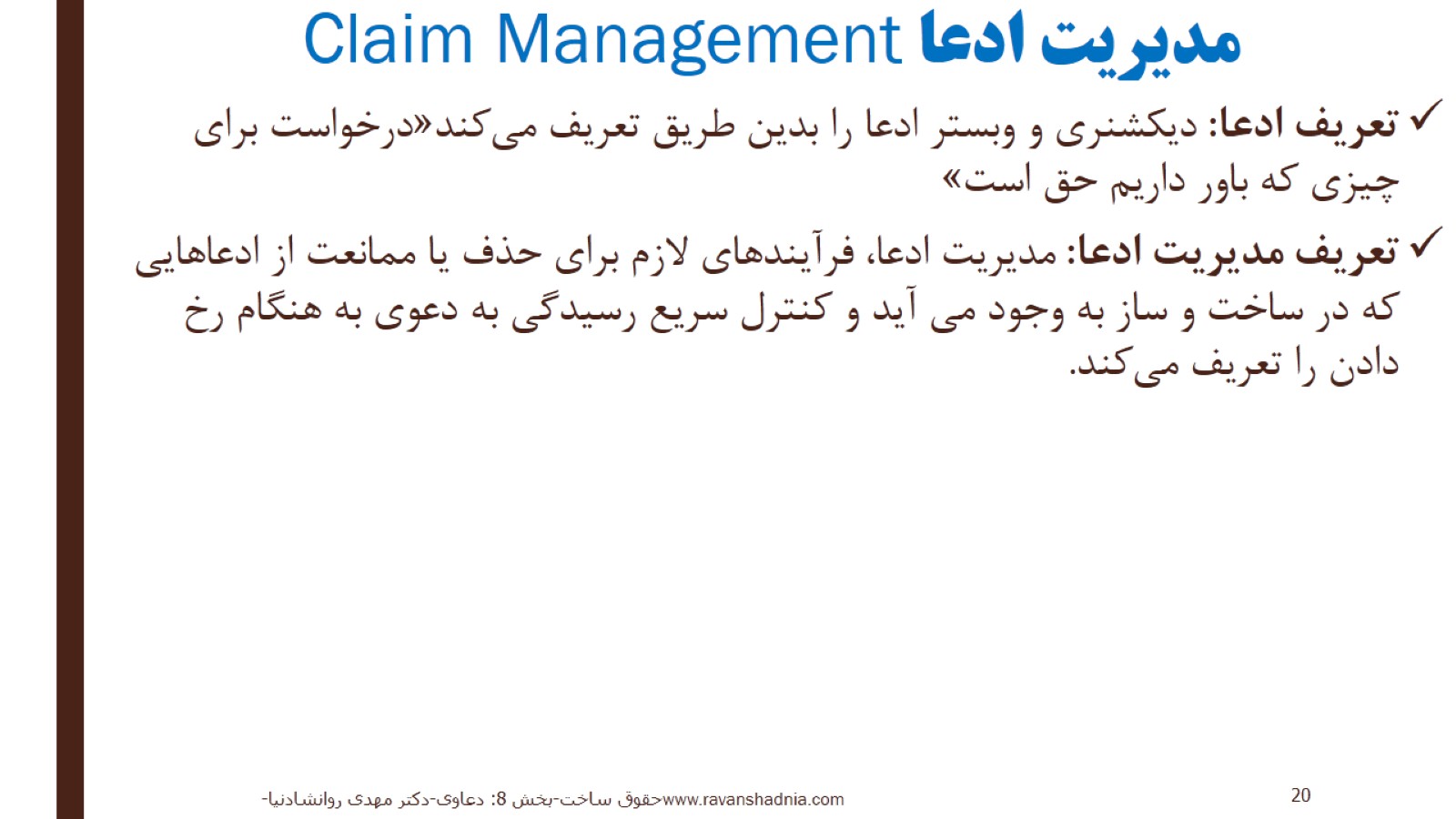 مدیریت ادعا Claim Management
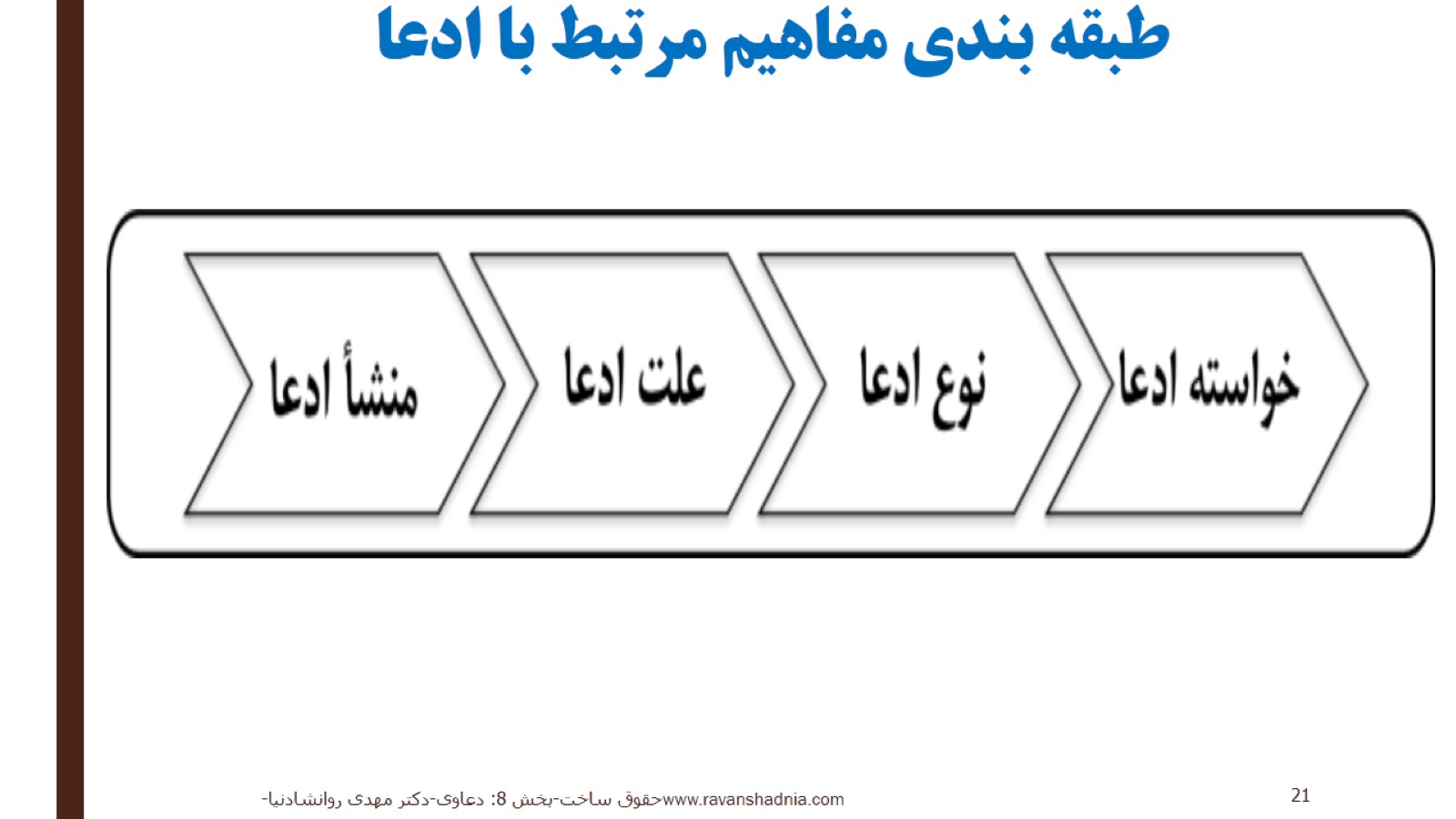 طبقه بندی مفاهیم مرتبط با ادعا
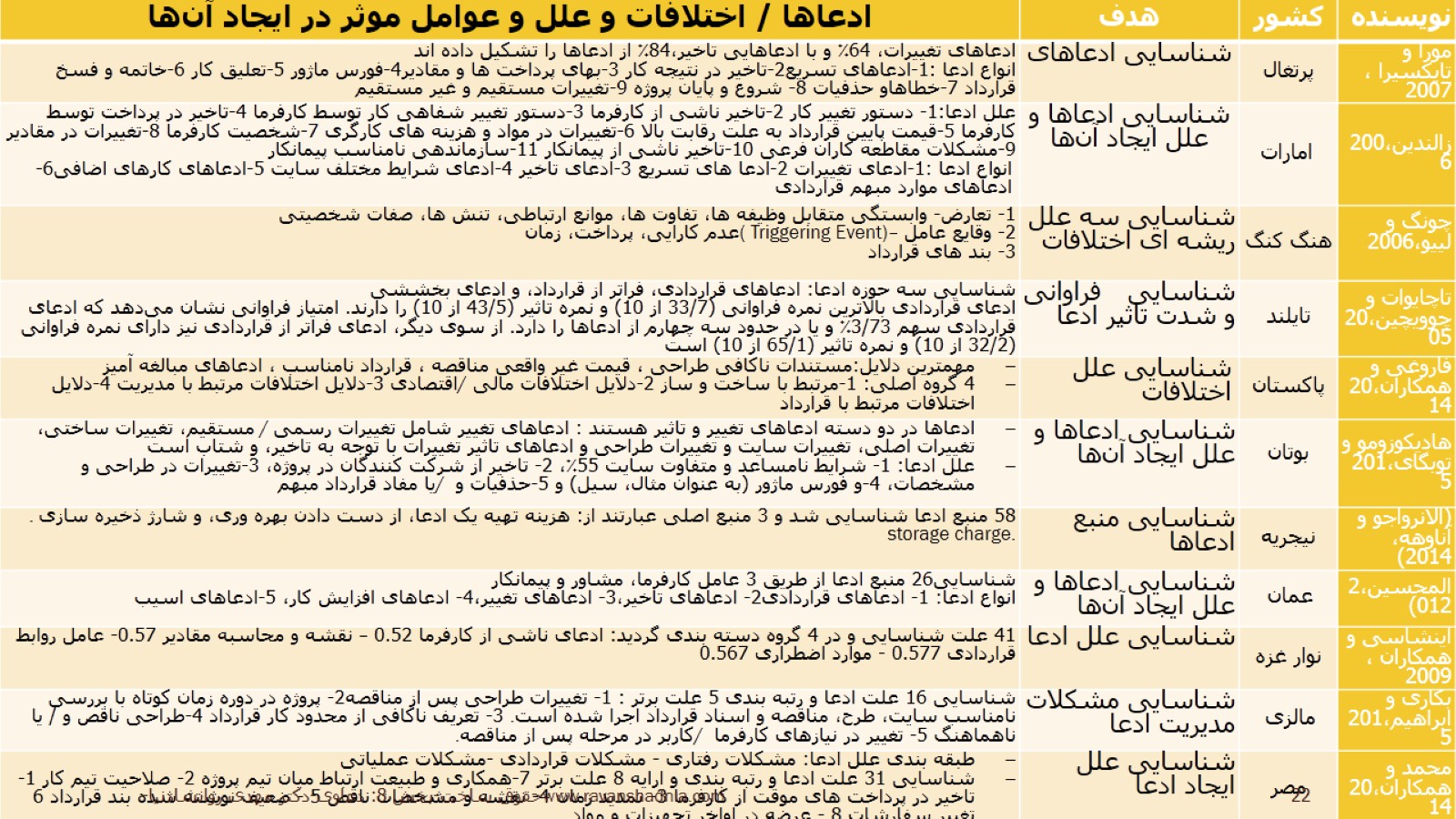 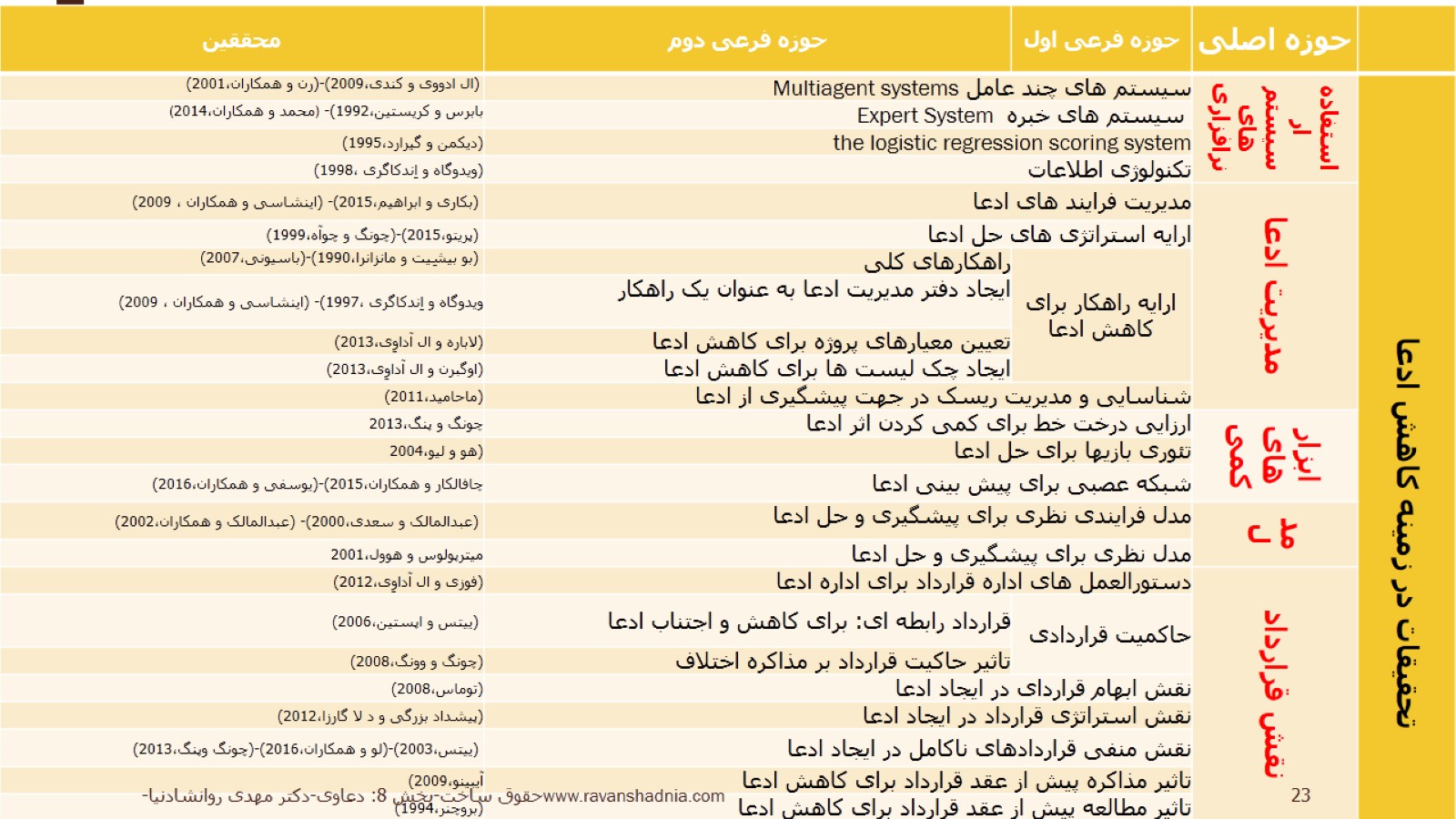 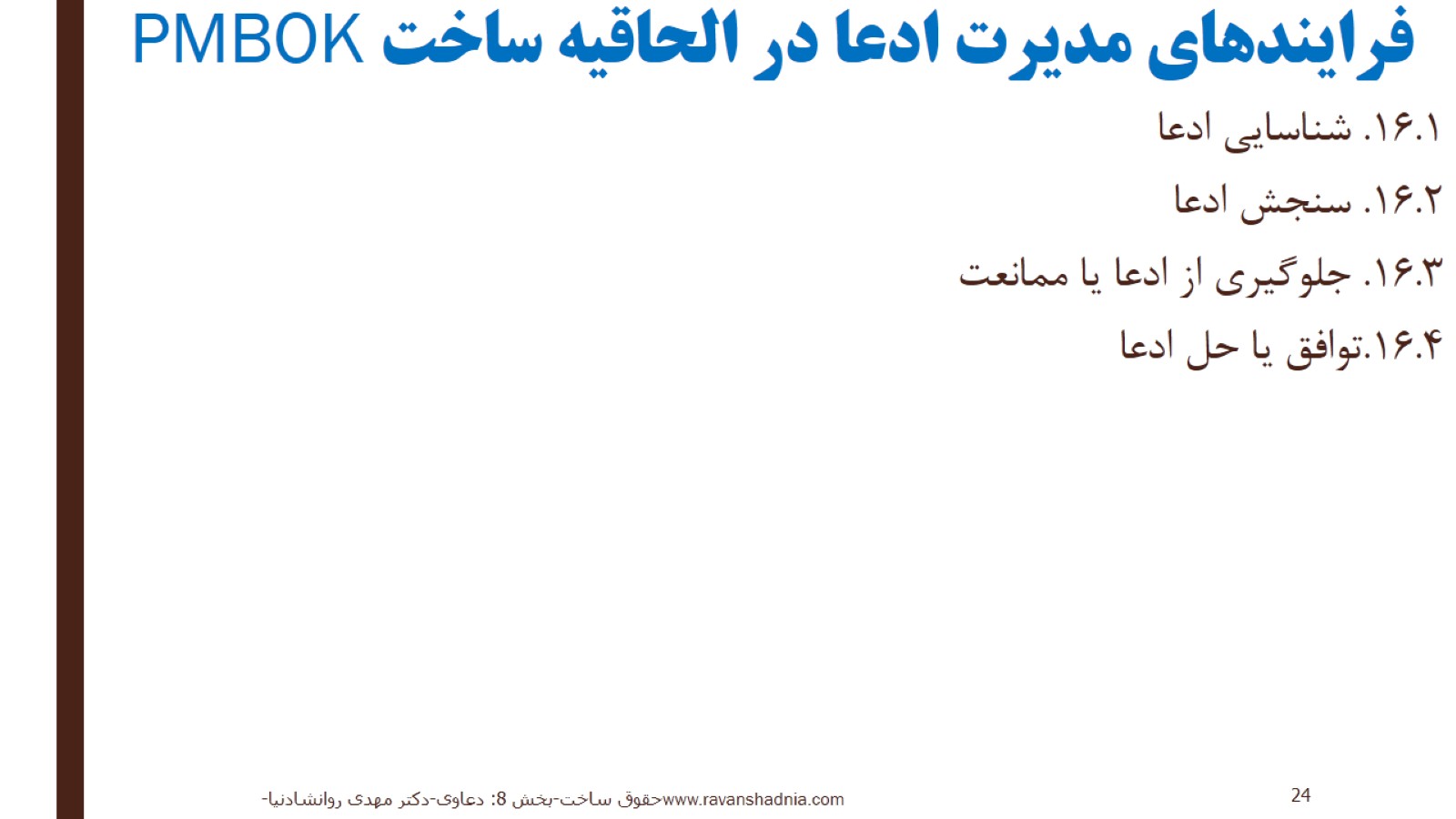 فرایندهای مدیرت ادعا در الحاقیه ساخت PMBOK
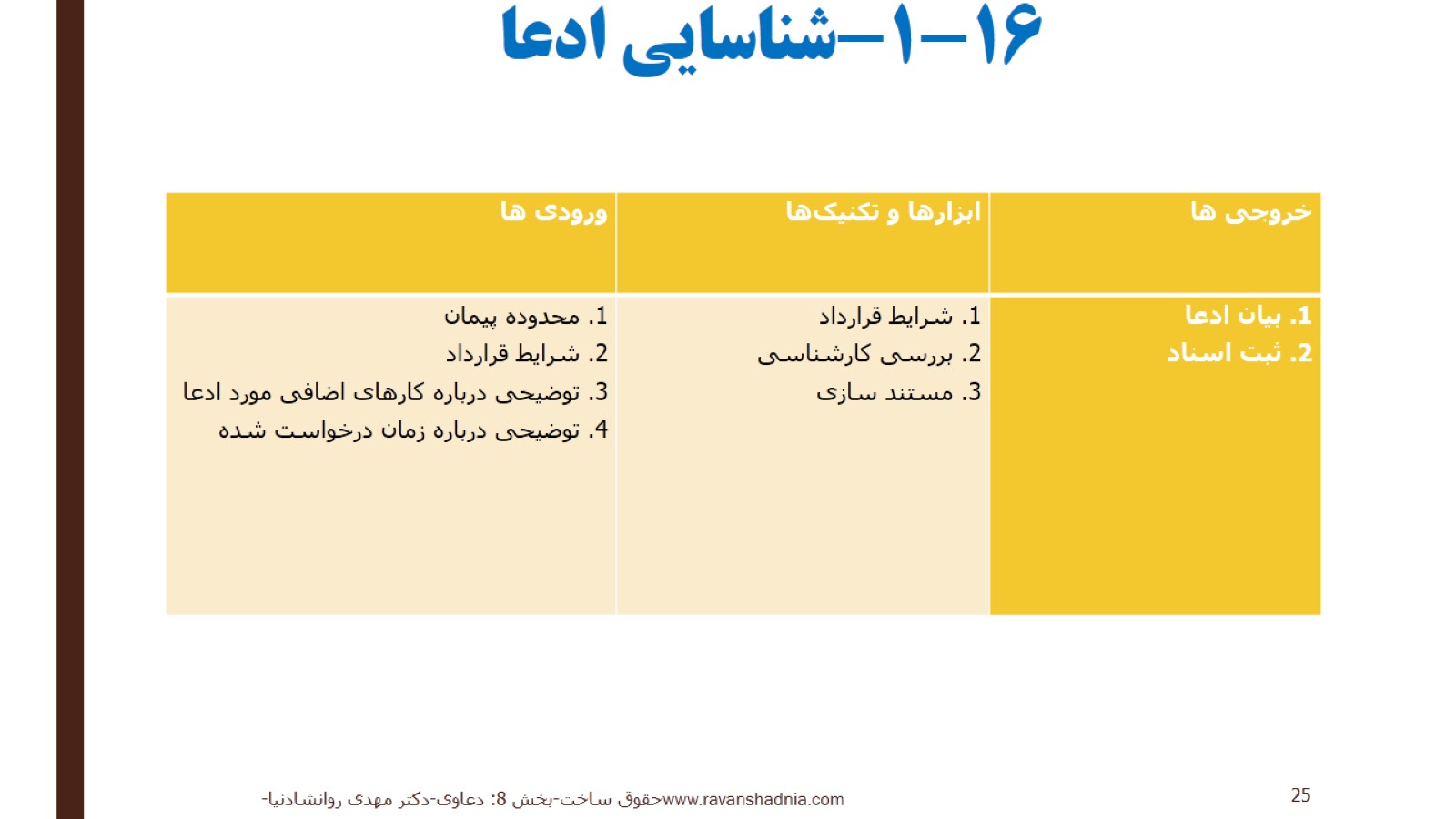 16-1-شناسایی ادعا
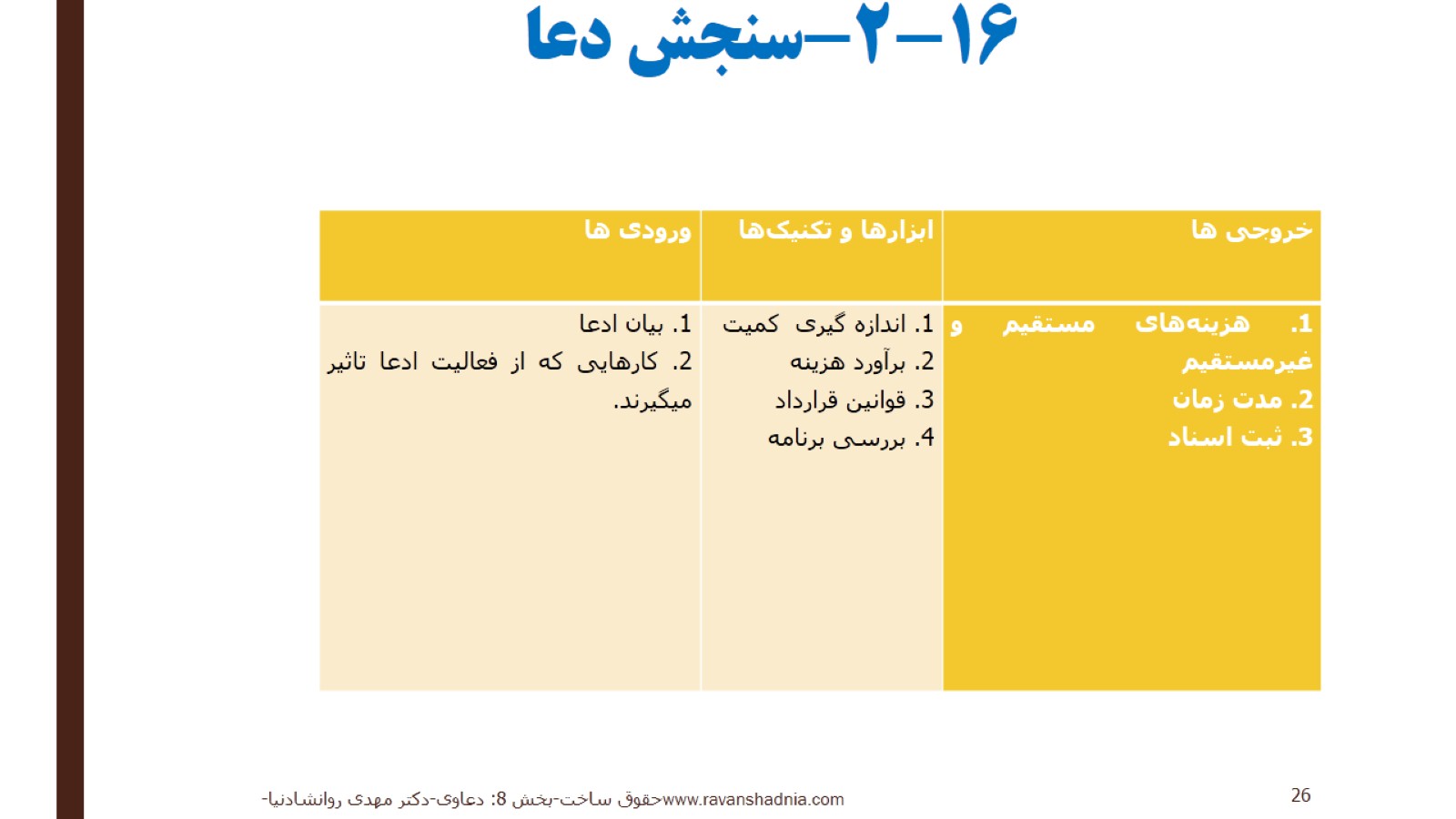 16-2-سنجش دعا
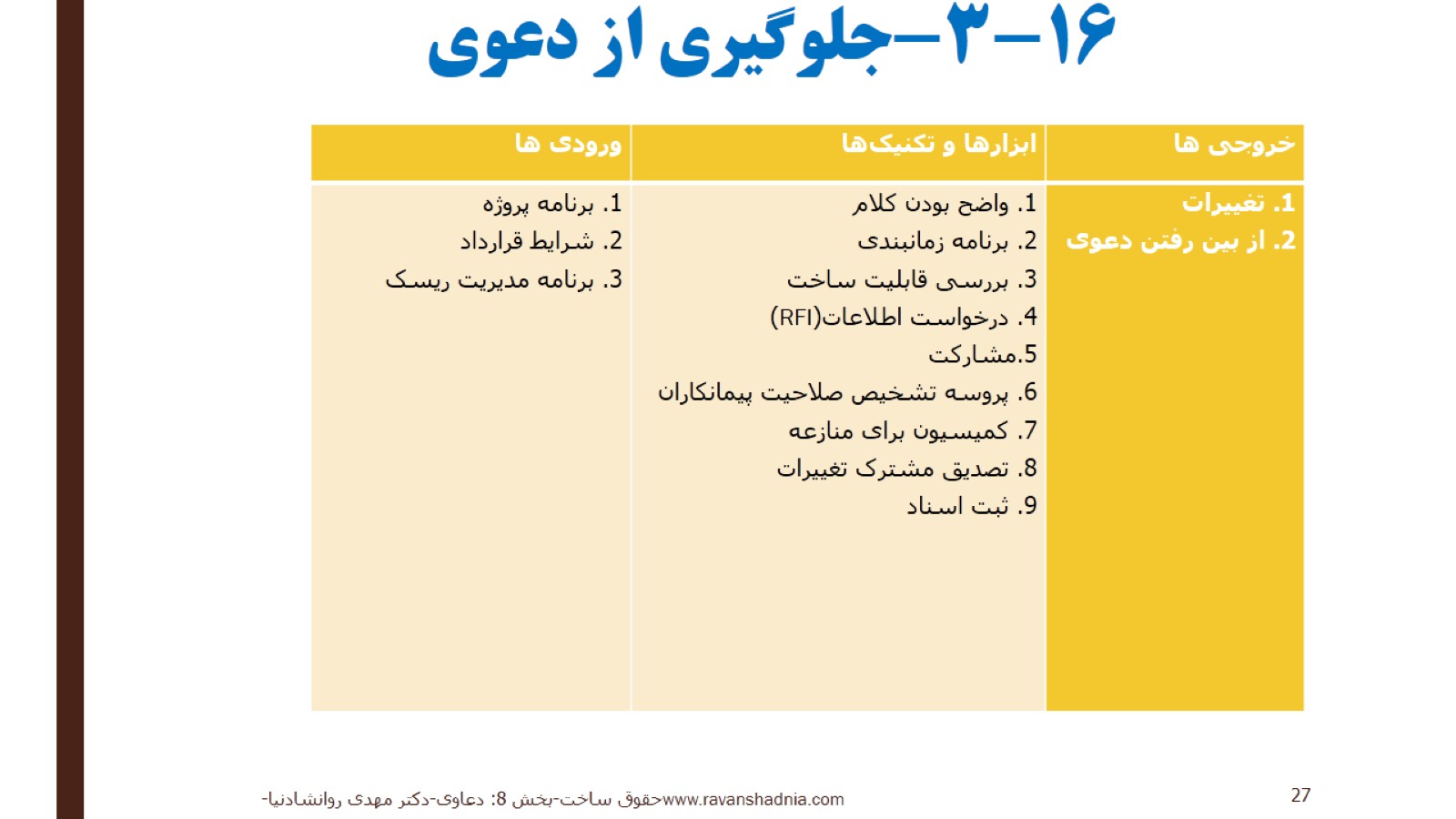 16-3-جلوگیری از دعوی
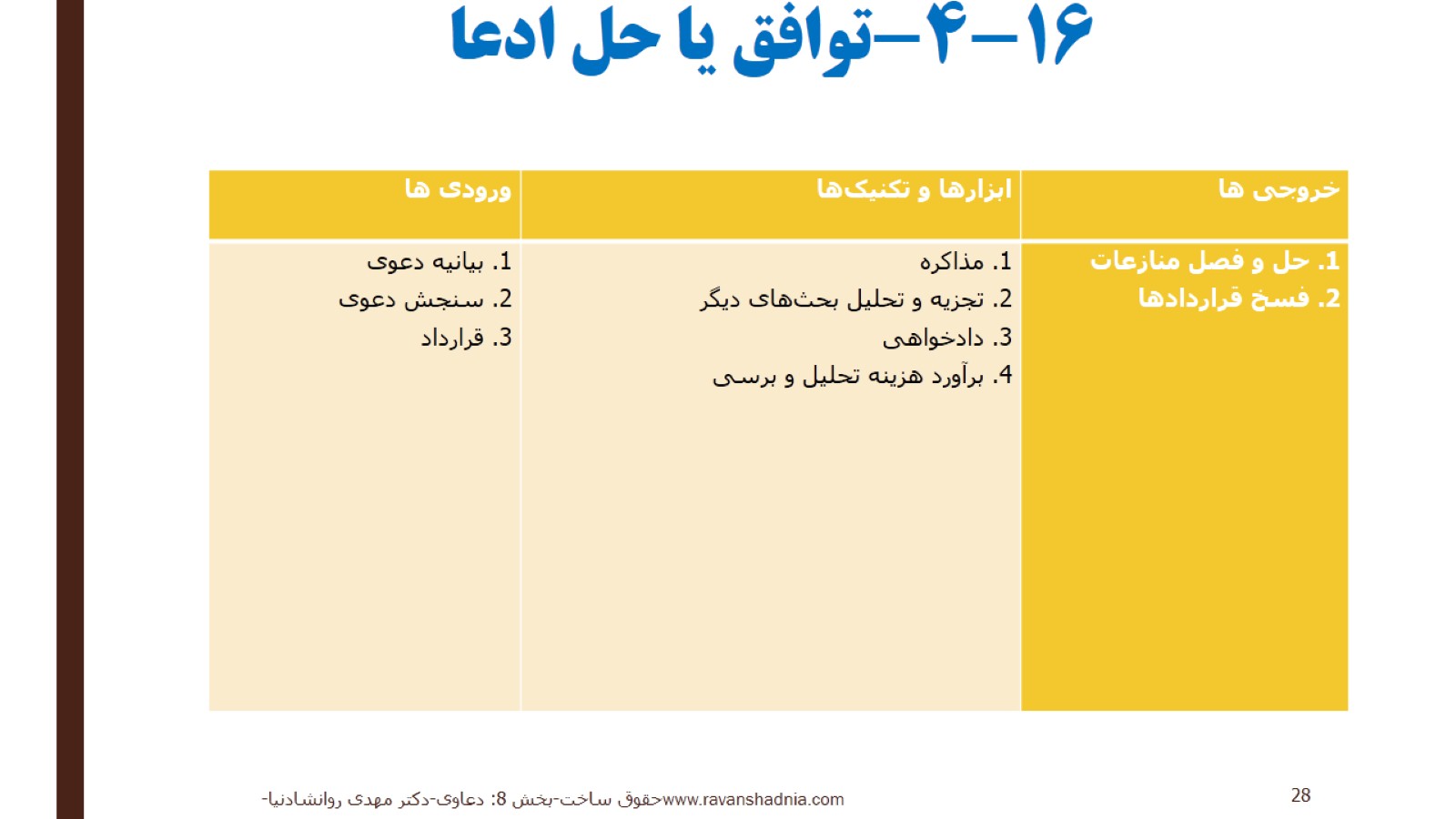 16-4-توافق یا حل ادعا
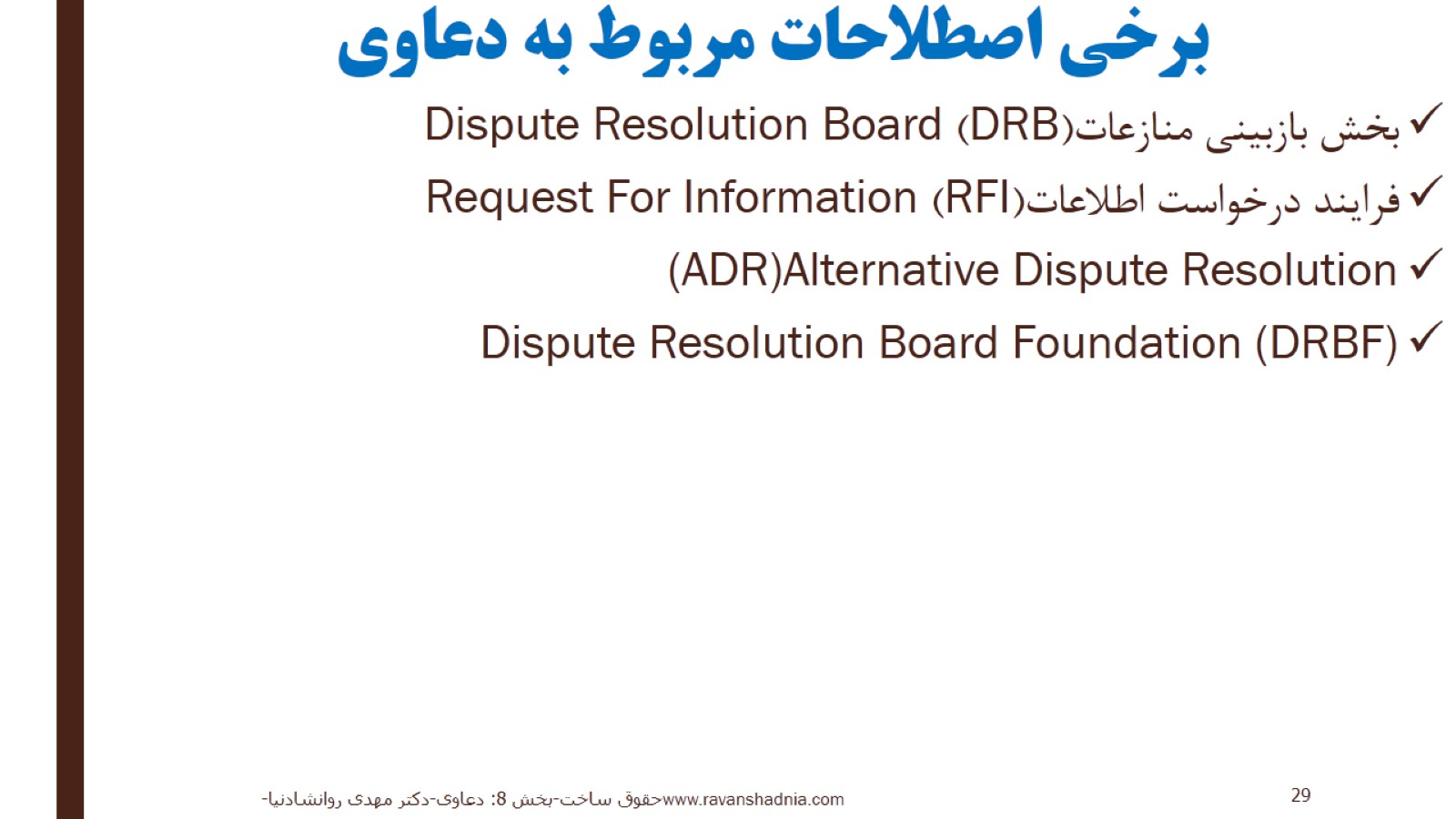 برخی اصطلاحات مربوط به دعاوی
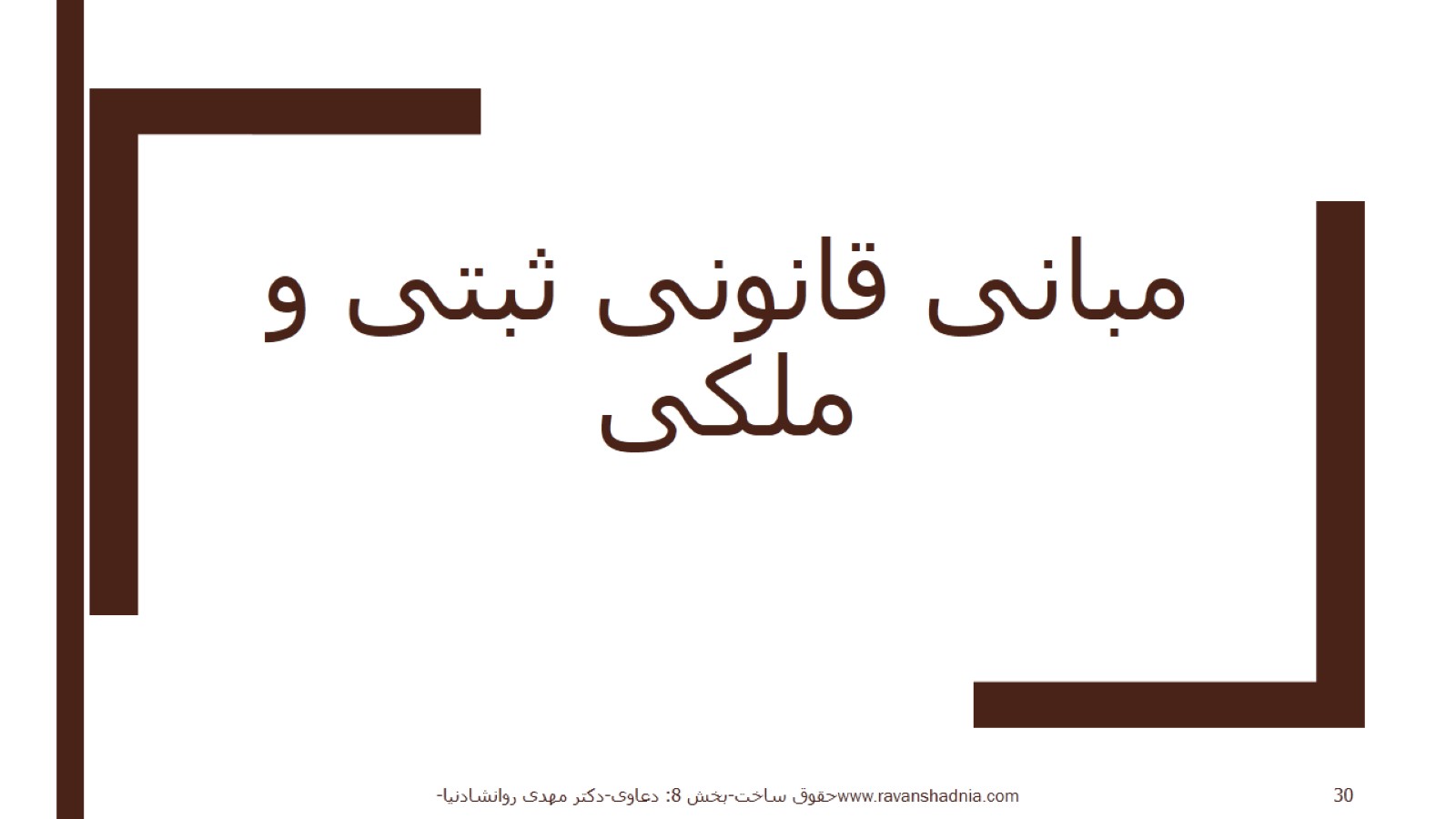 مبانی قانونی ثبتی و ملکی
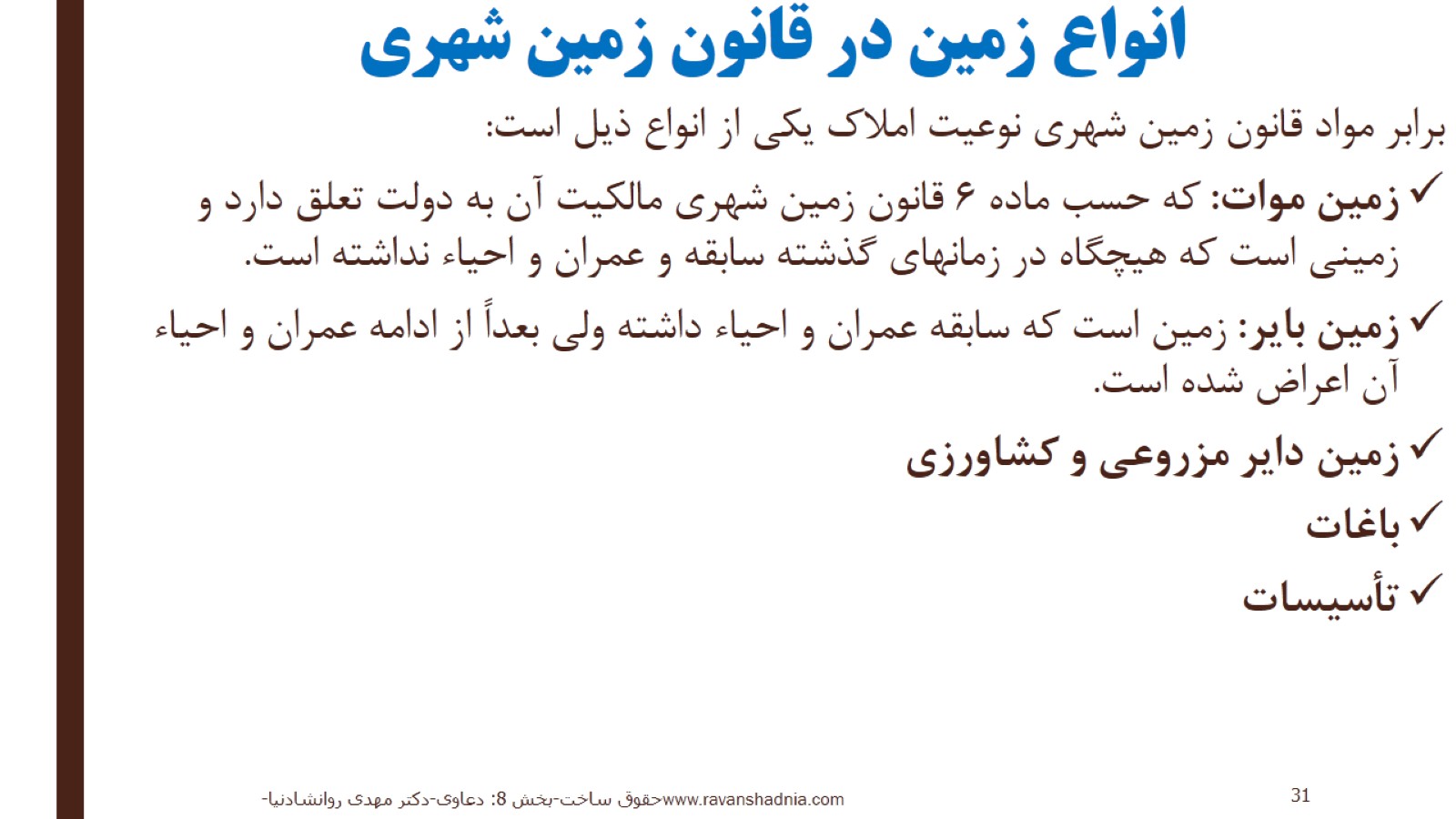 انواع زمین در قانون زمین شهری
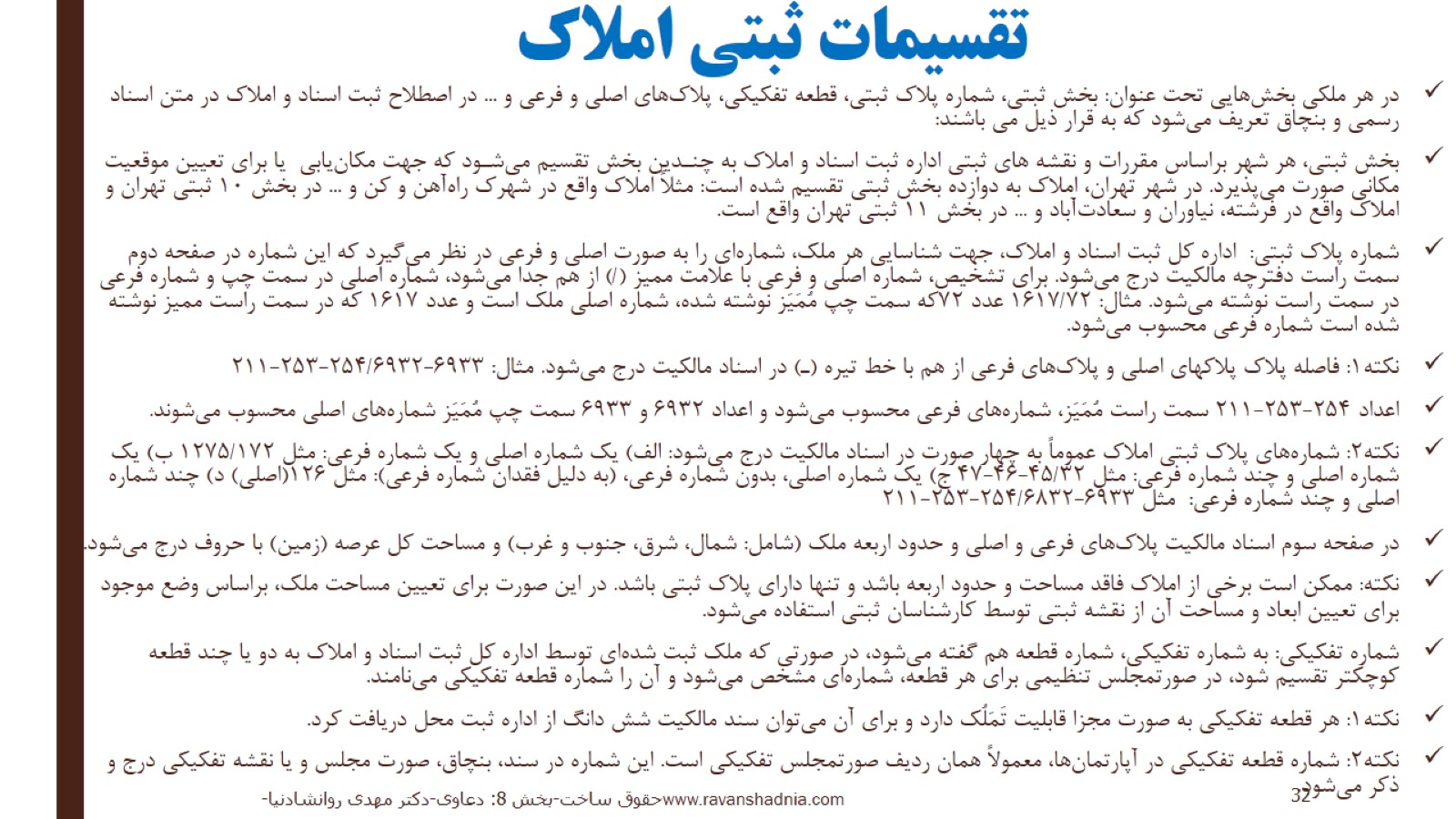 تقسیمات ثبتی املاک
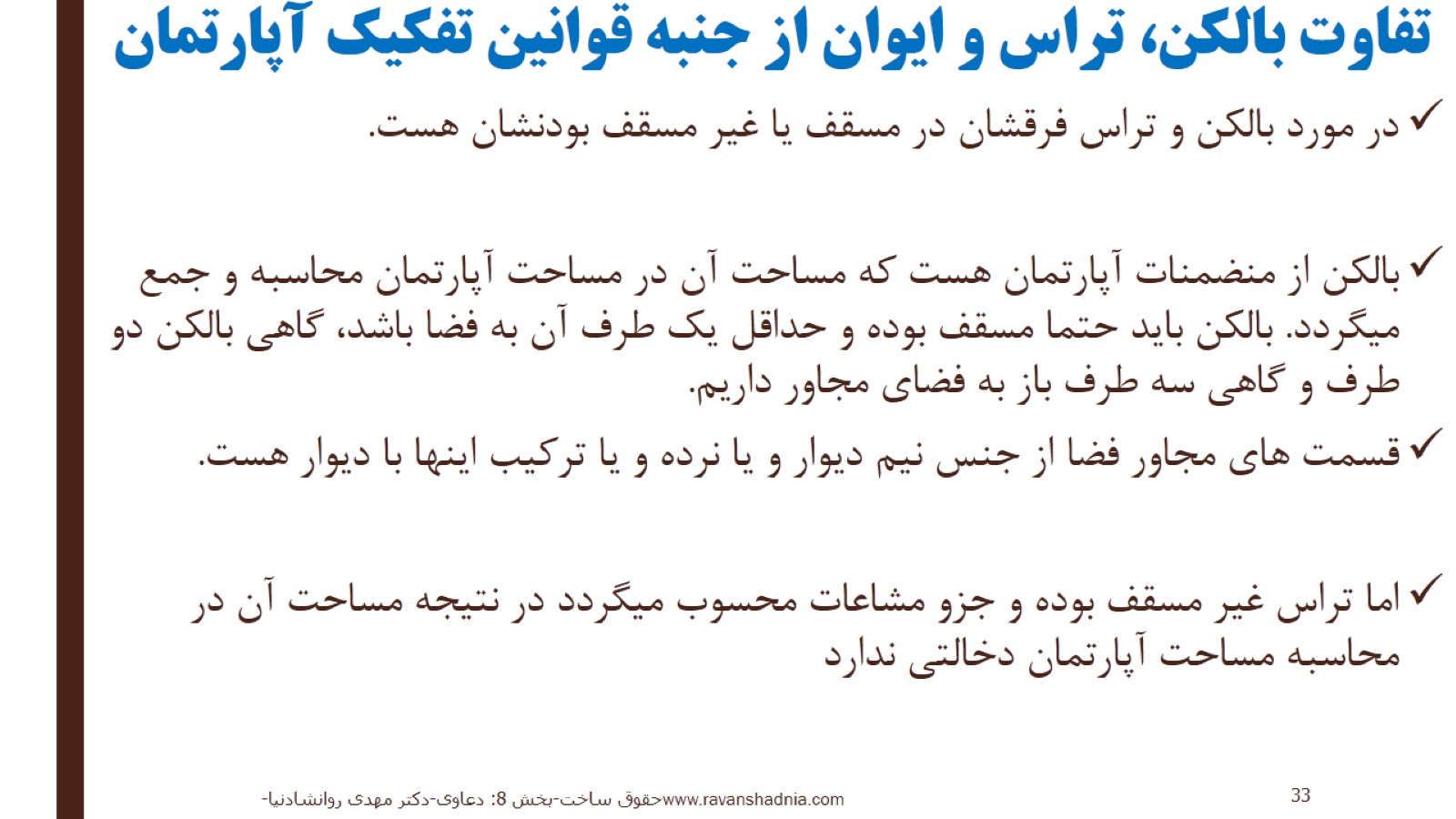 تفاوت بالکن، تراس و ایوان از جنبه قوانین تفکیک آپارتمان
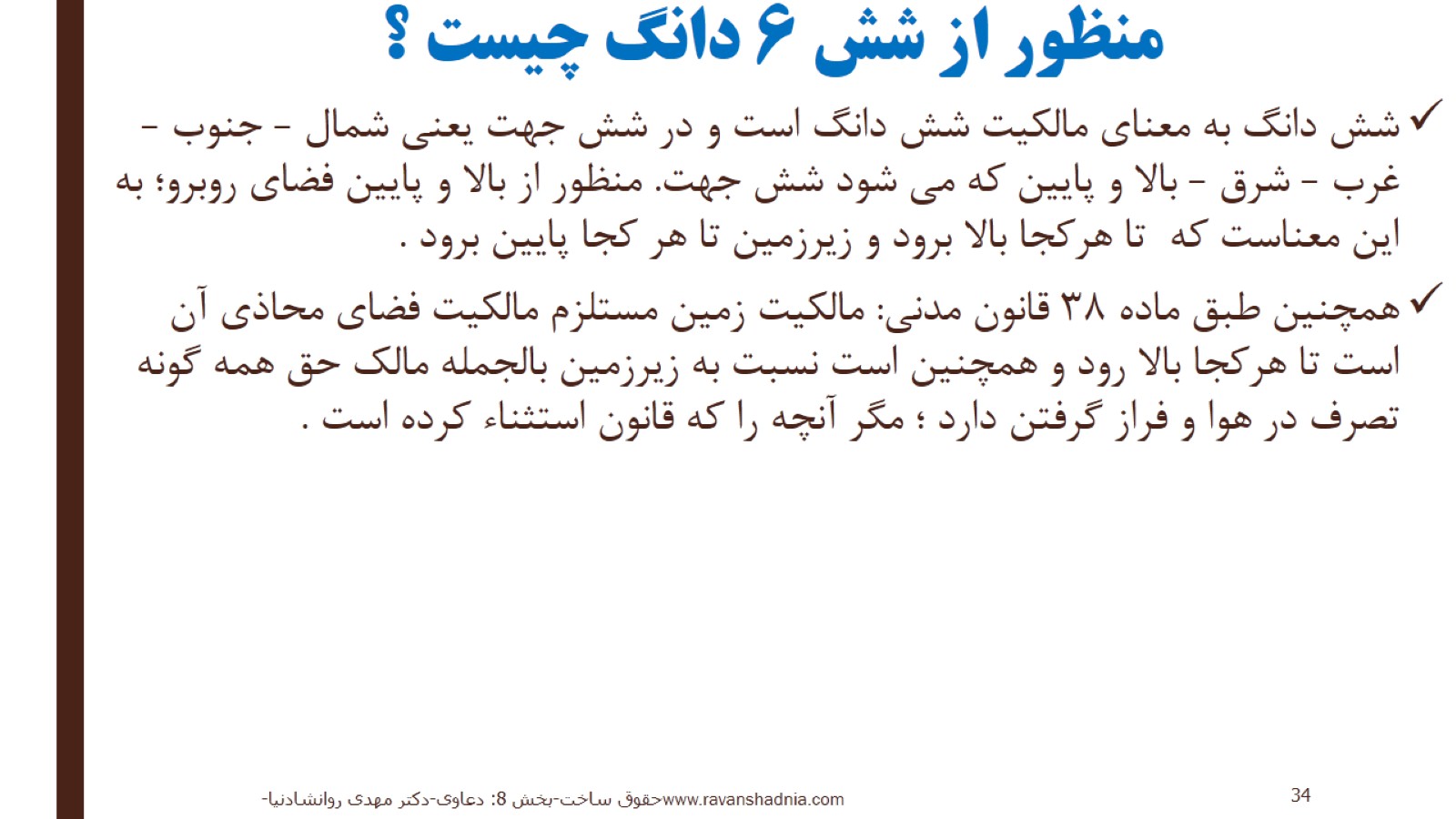 منظور از شش 6 دانگ چيست ؟
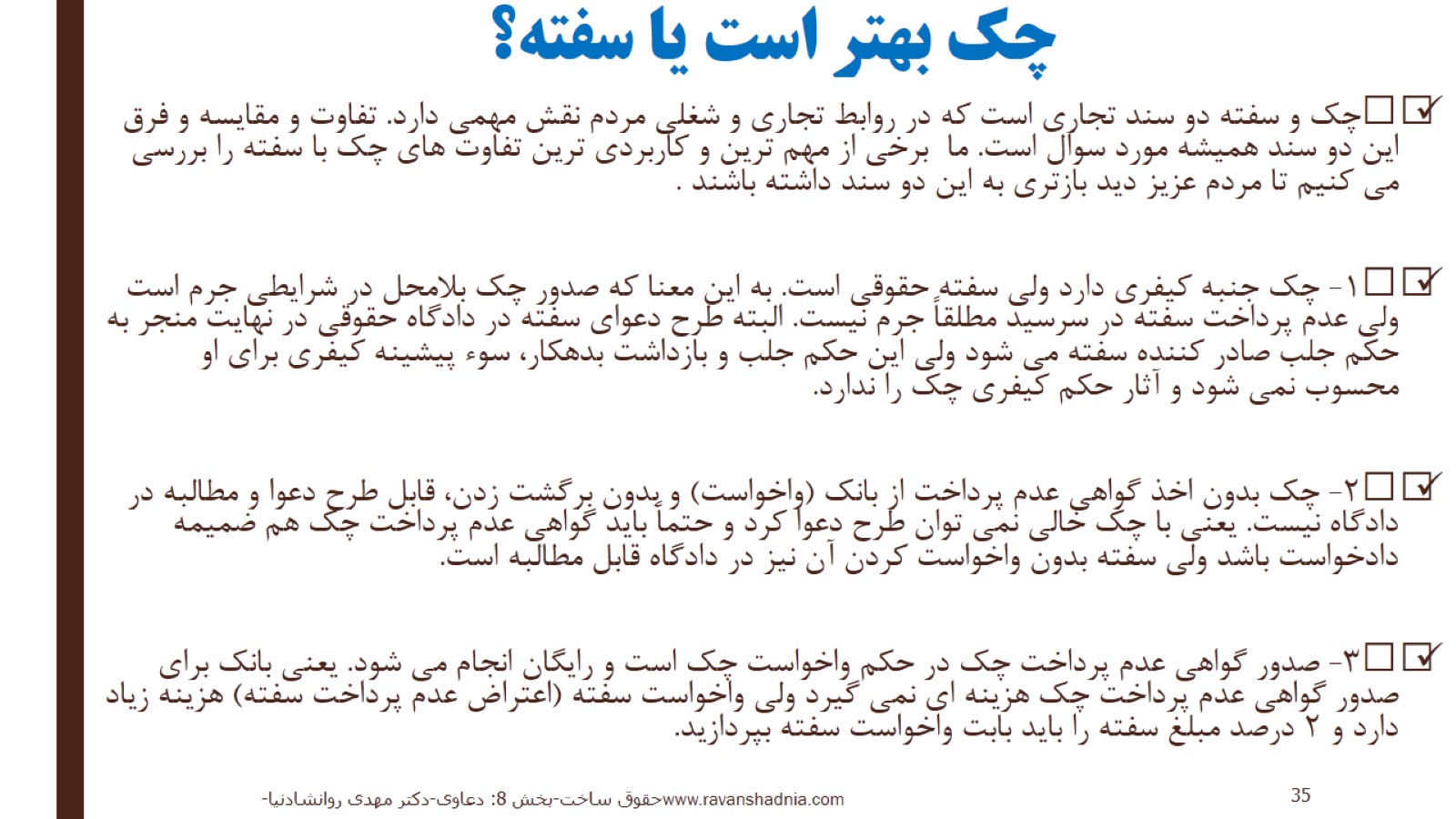 چک بهتر است یا سفته؟
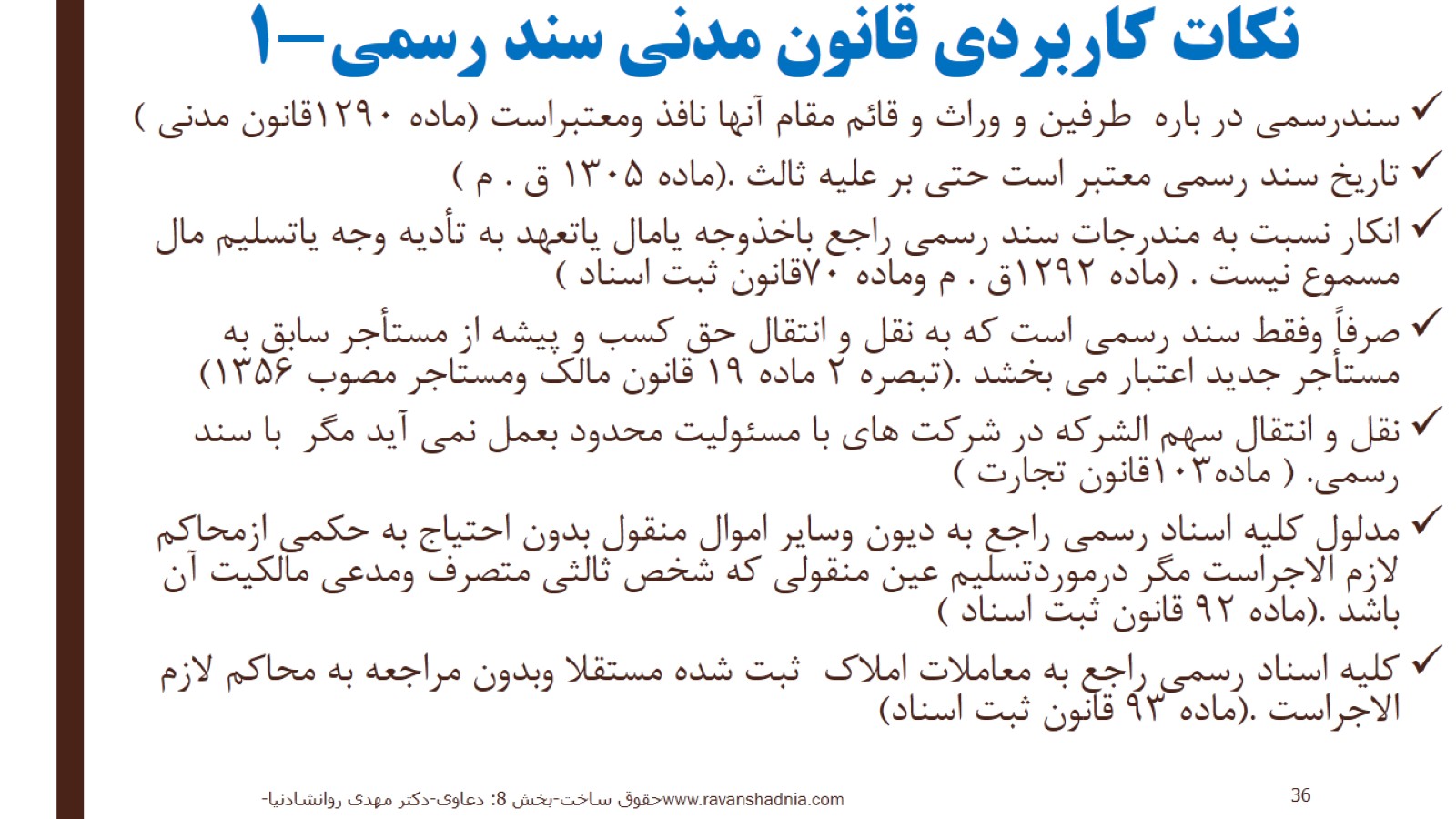 نکات كاربردى قانون مدنى سند رسمى-1
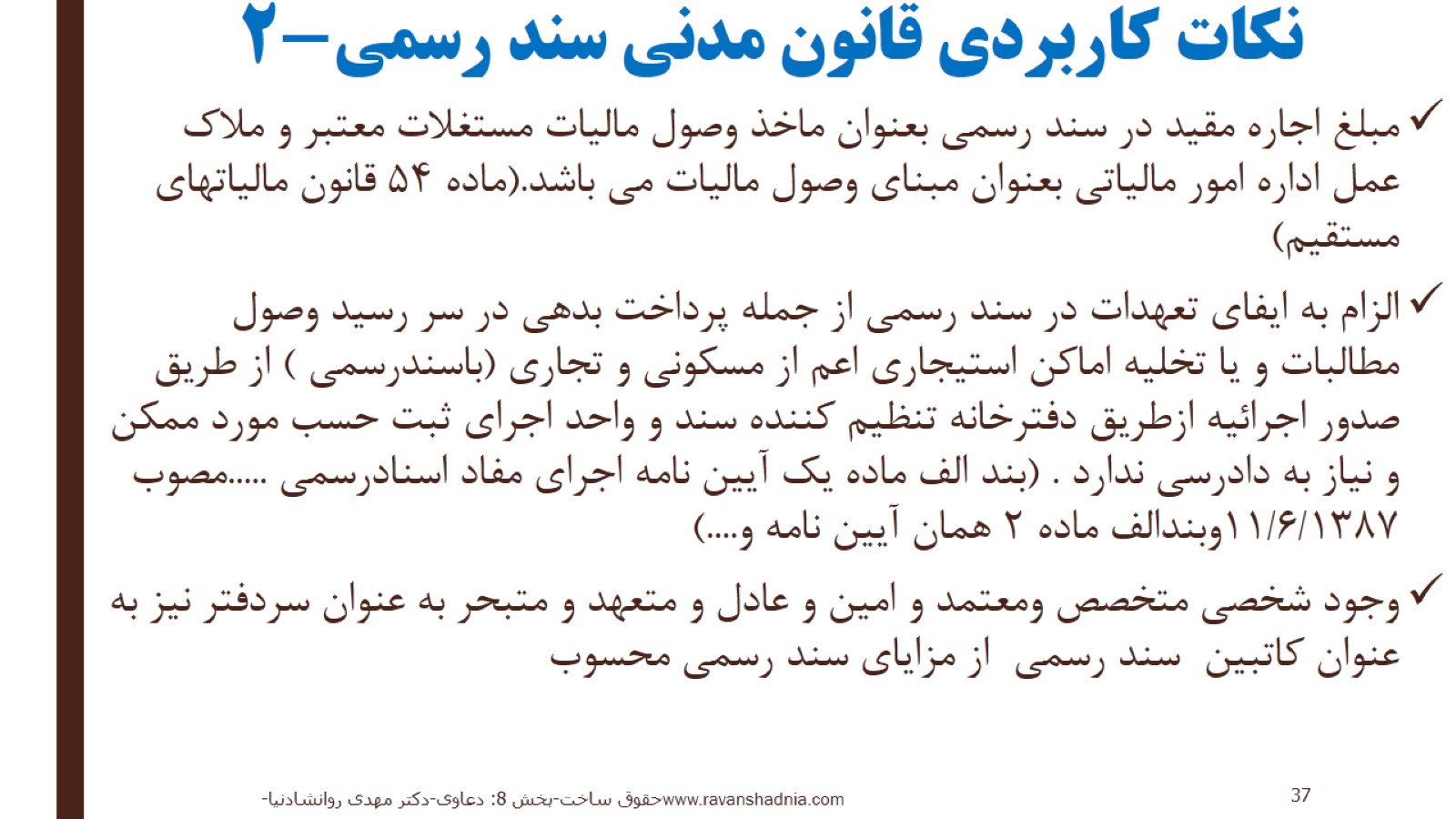 نکات كاربردى قانون مدنى سند رسمى-2
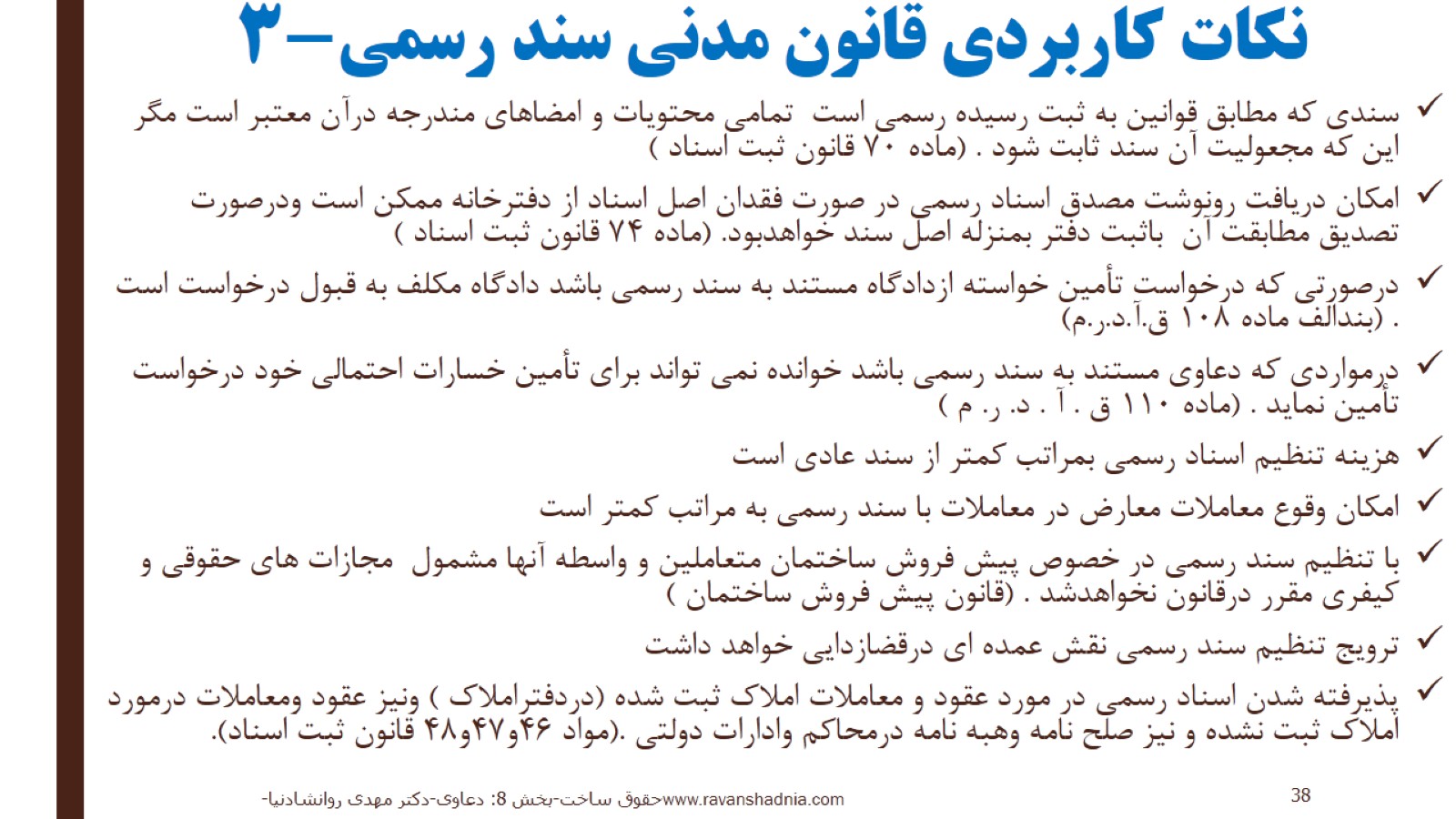 نکات كاربردى قانون مدنى سند رسمى-3
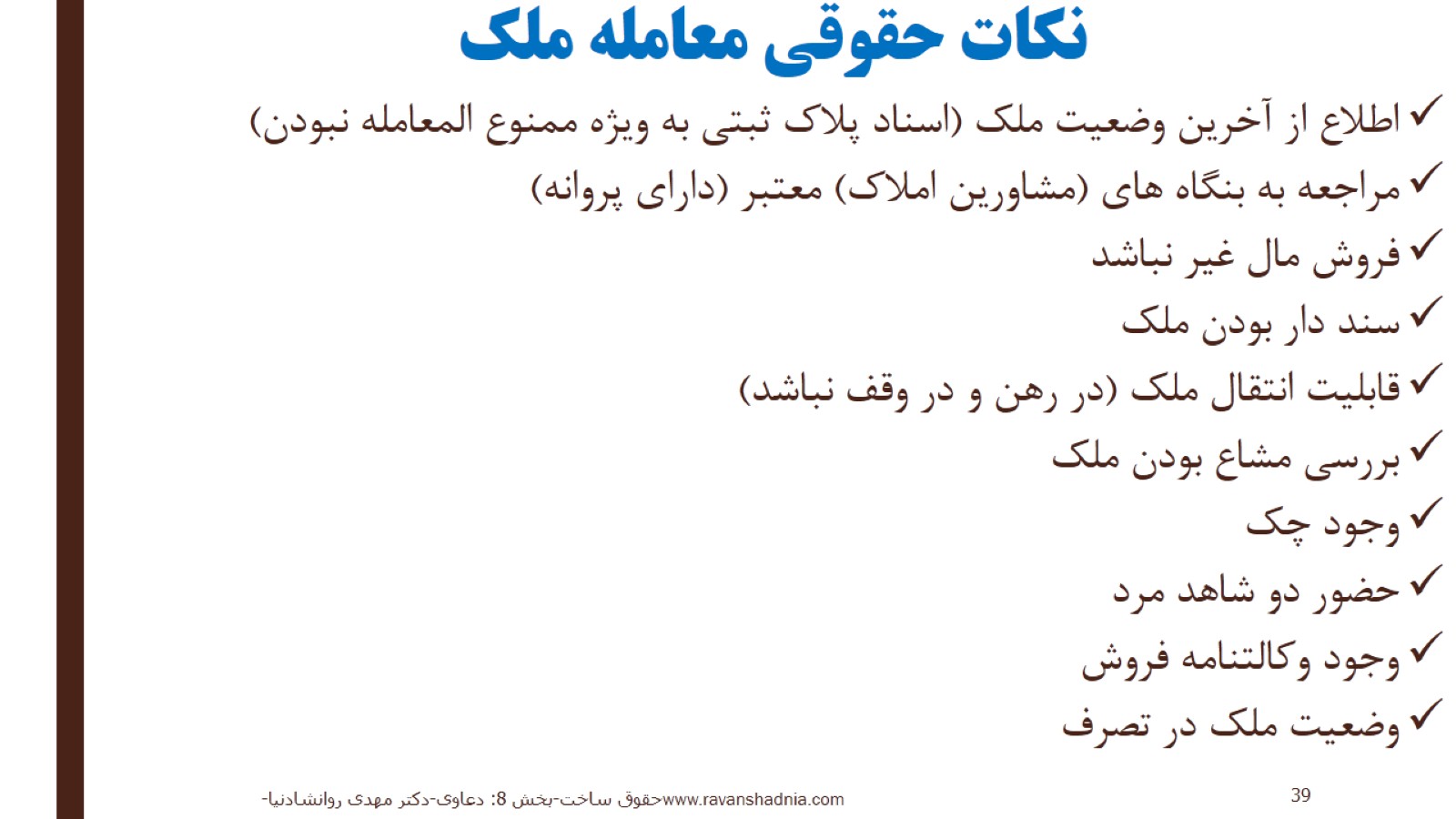 نکات حقوقی معامله ملک
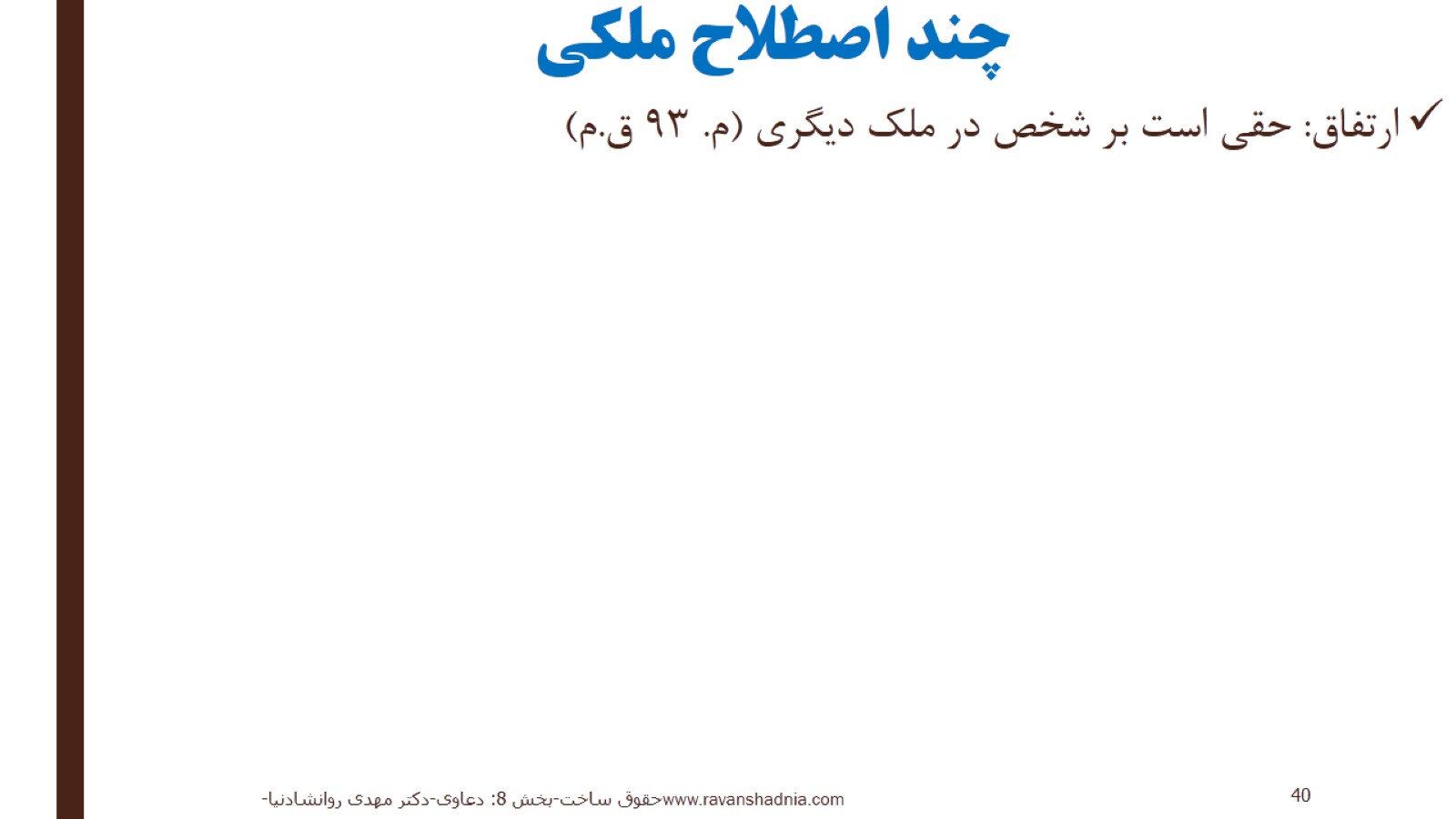 چند اصطلاح ملکی
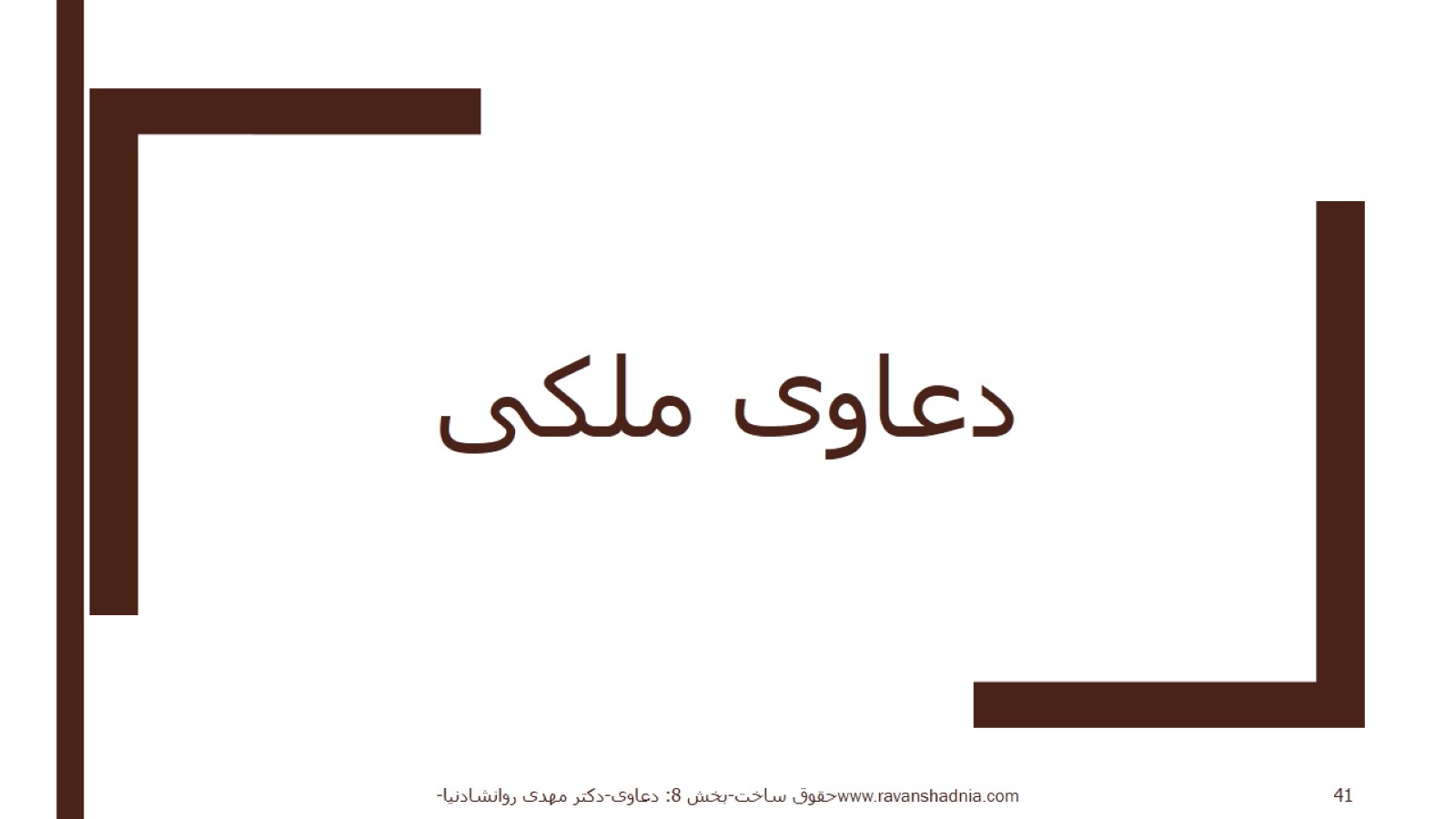 دعاوی ملکی
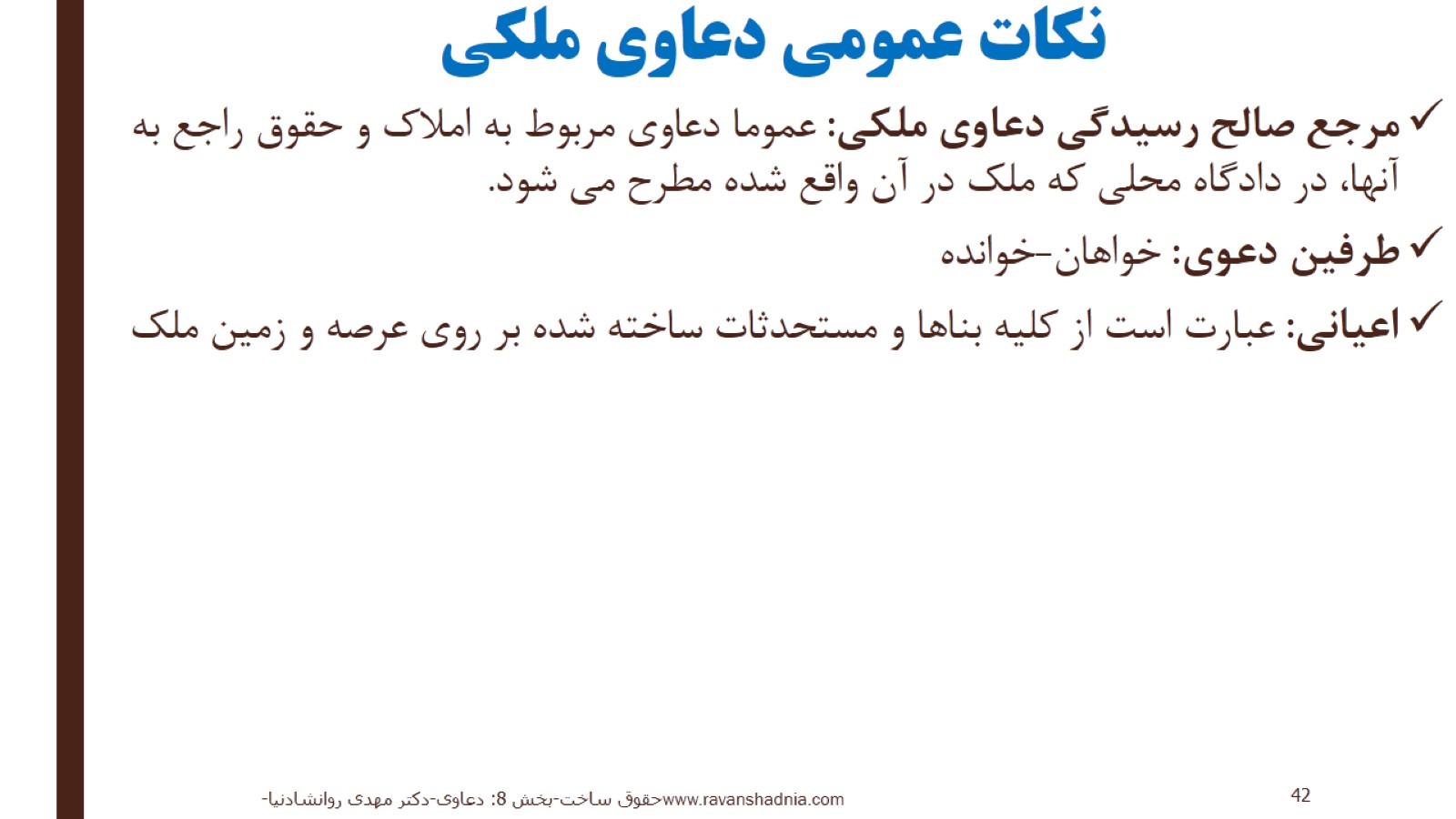 نکات عمومی دعاوی ملکی
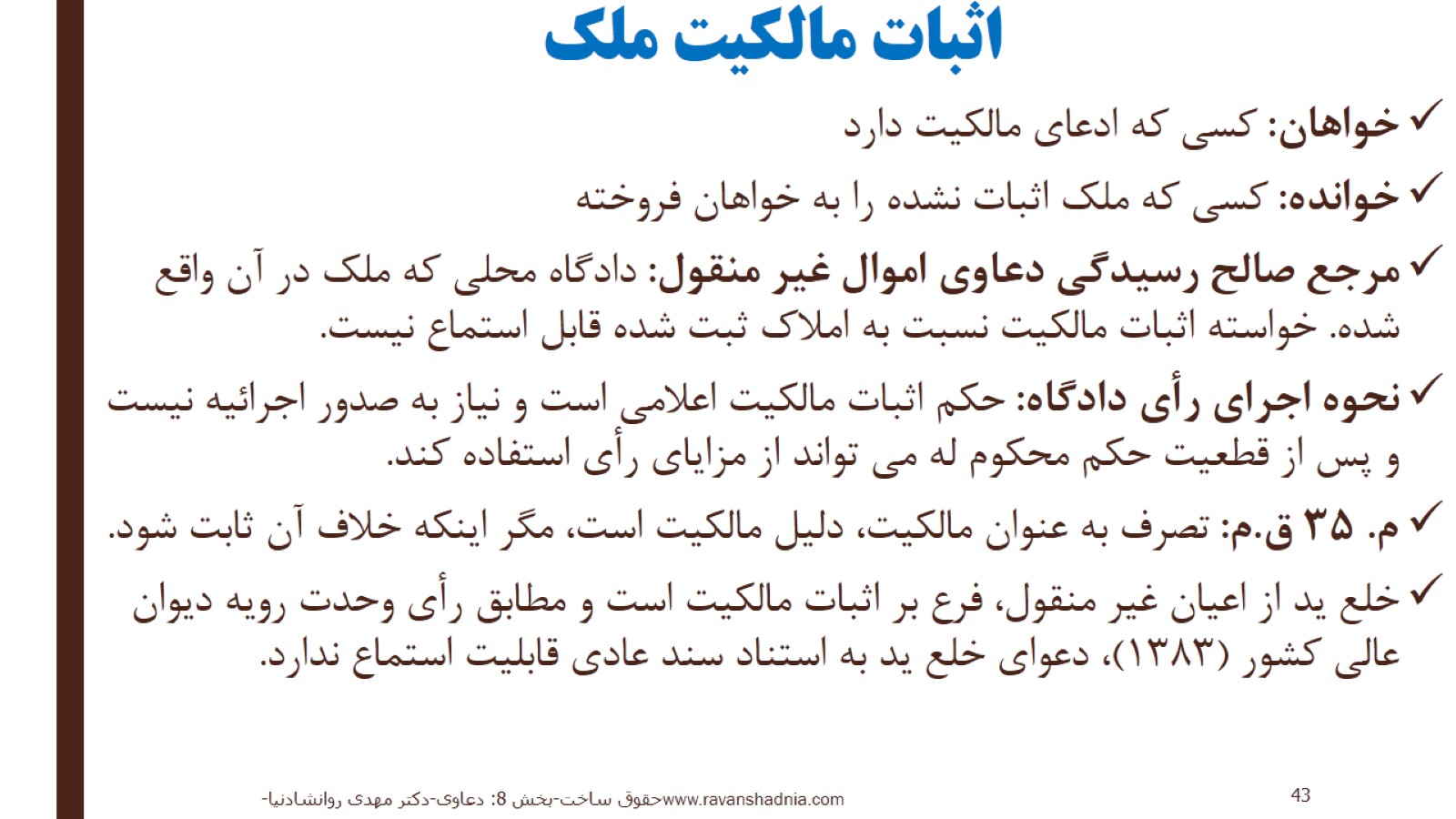 اثبات مالکیت ملک
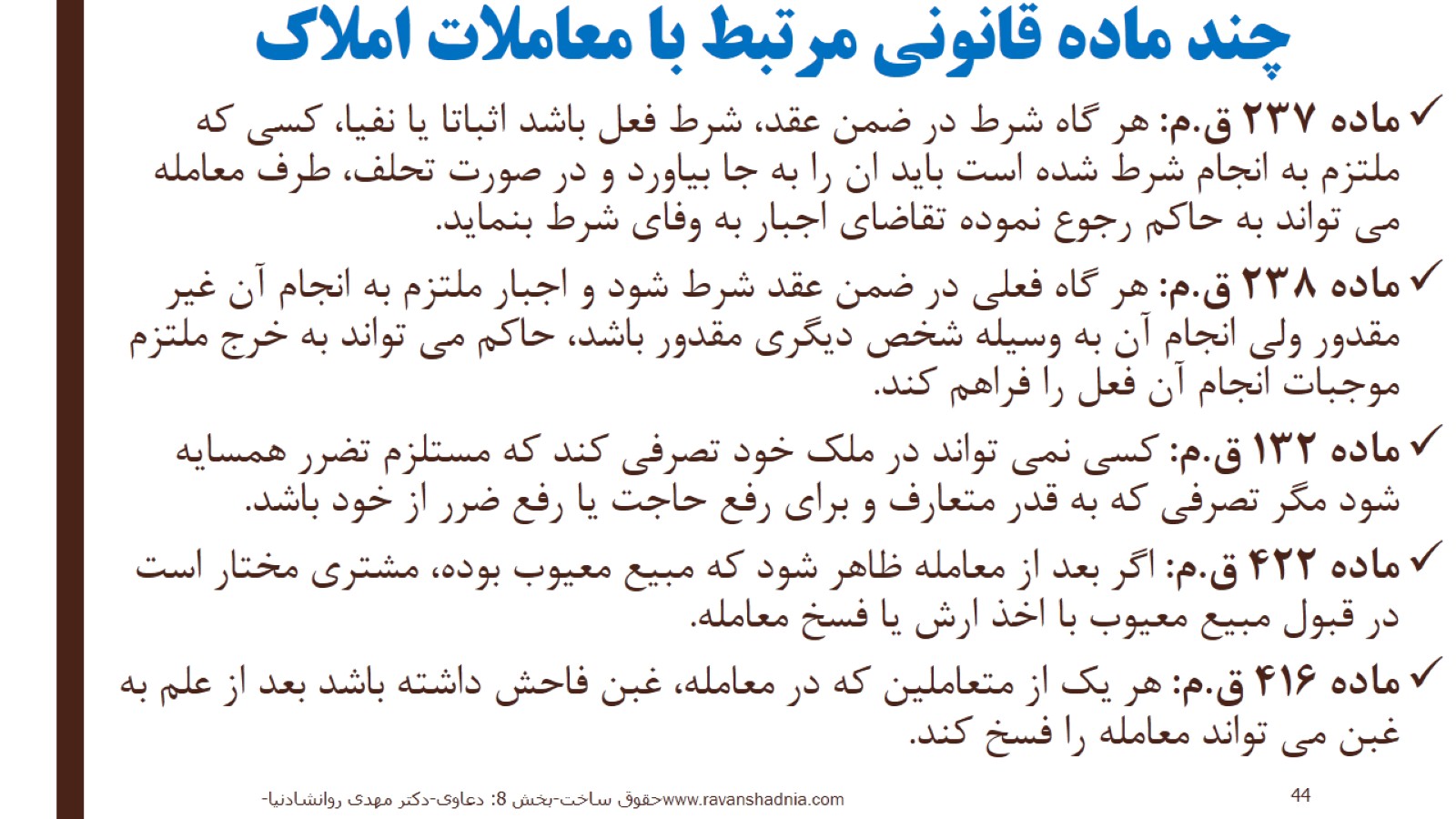 چند ماده قانونی مرتبط با معاملات املاک
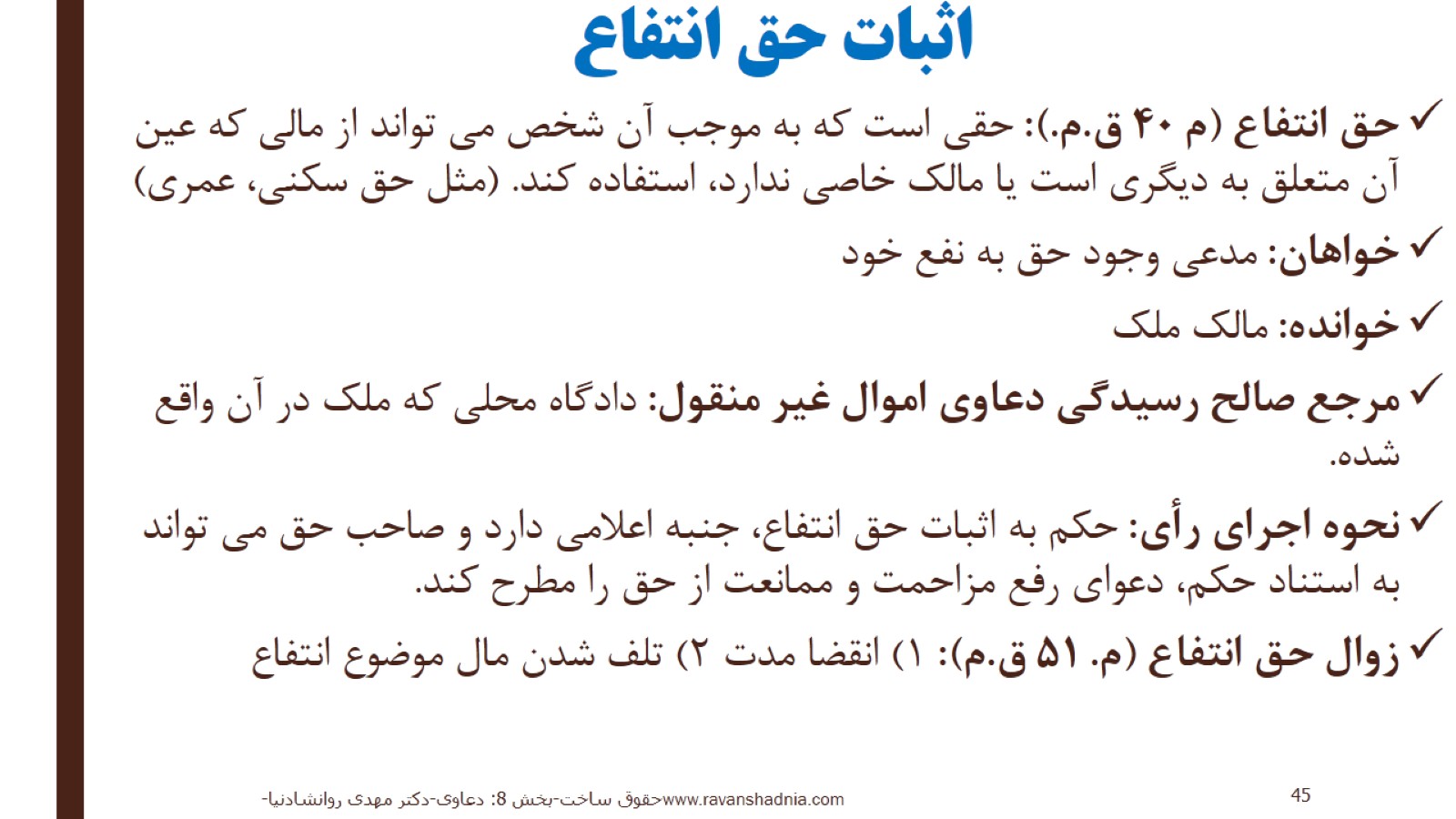 اثبات حق انتفاع
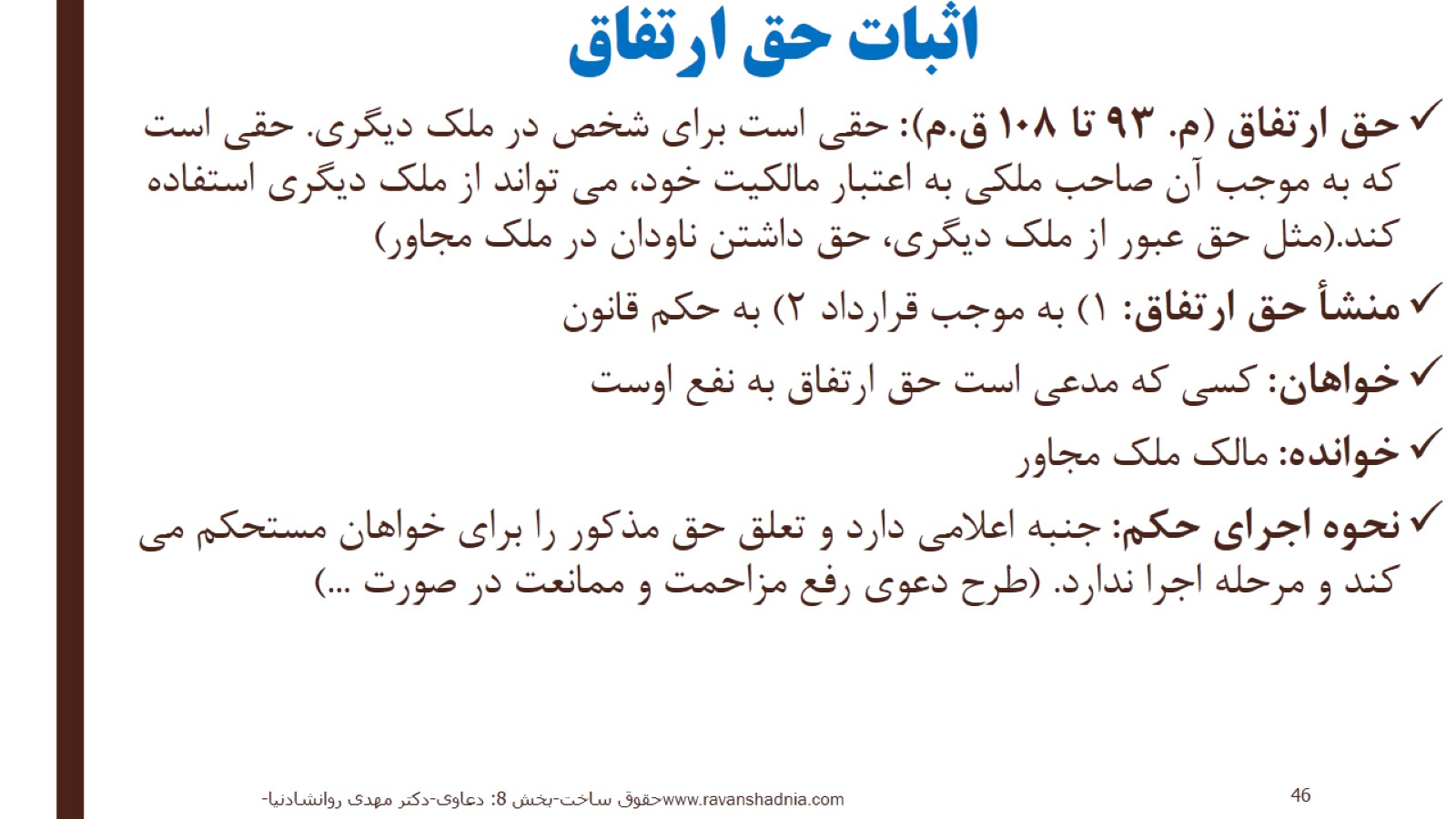 اثبات حق ارتفاق
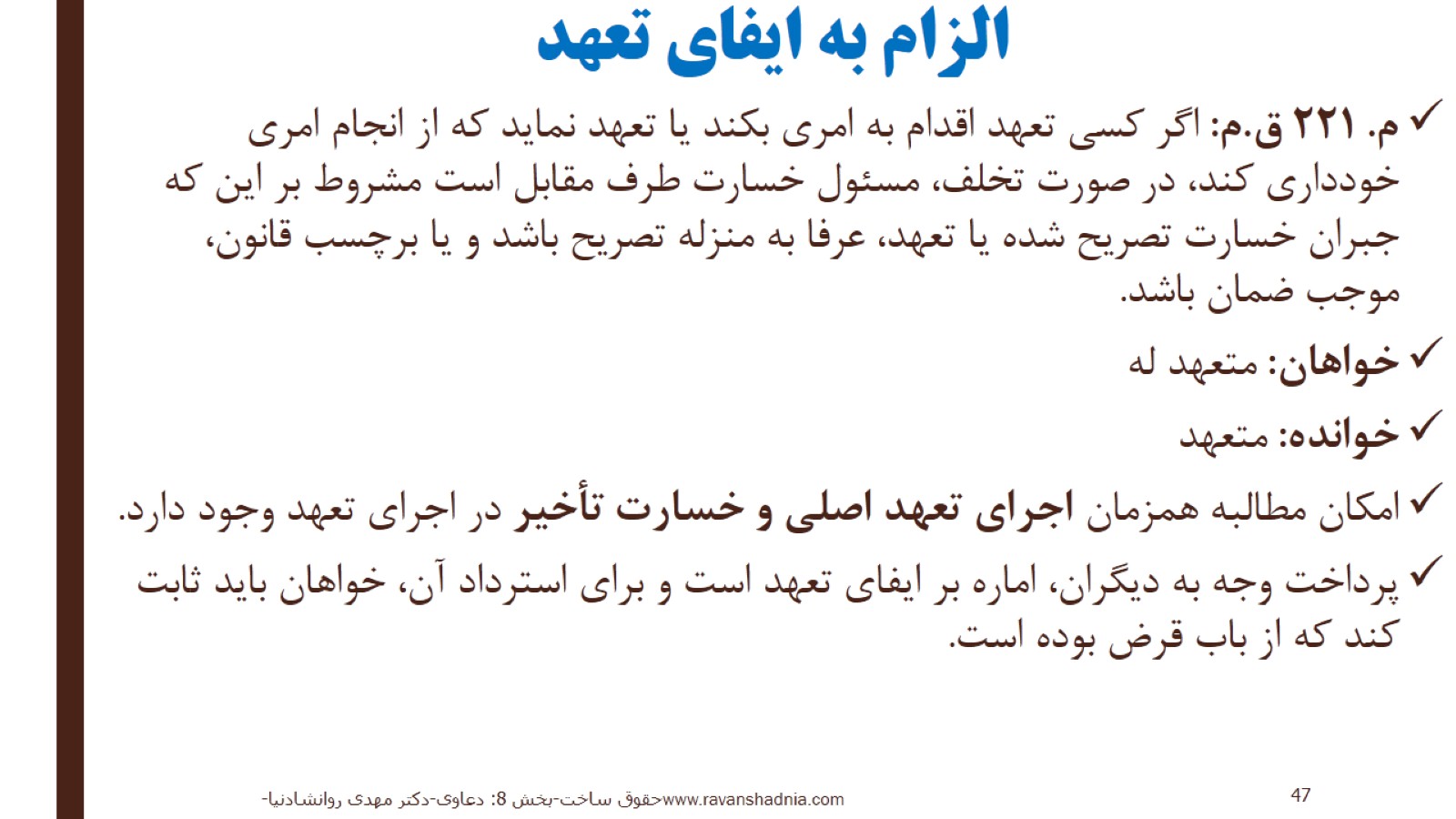 الزام به ایفای تعهد
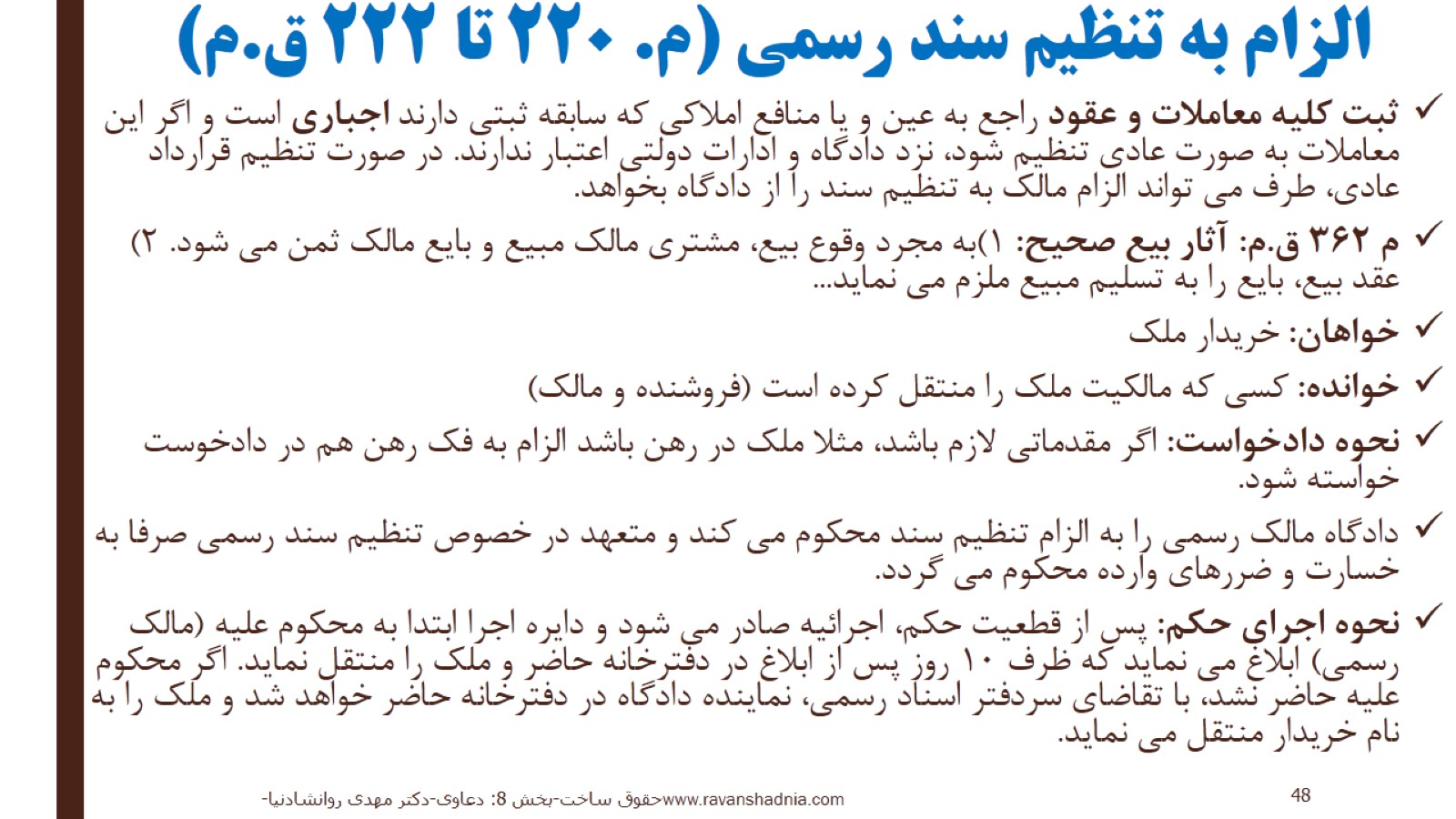 الزام به تنظیم سند رسمی (م. 220 تا 222 ق.م)
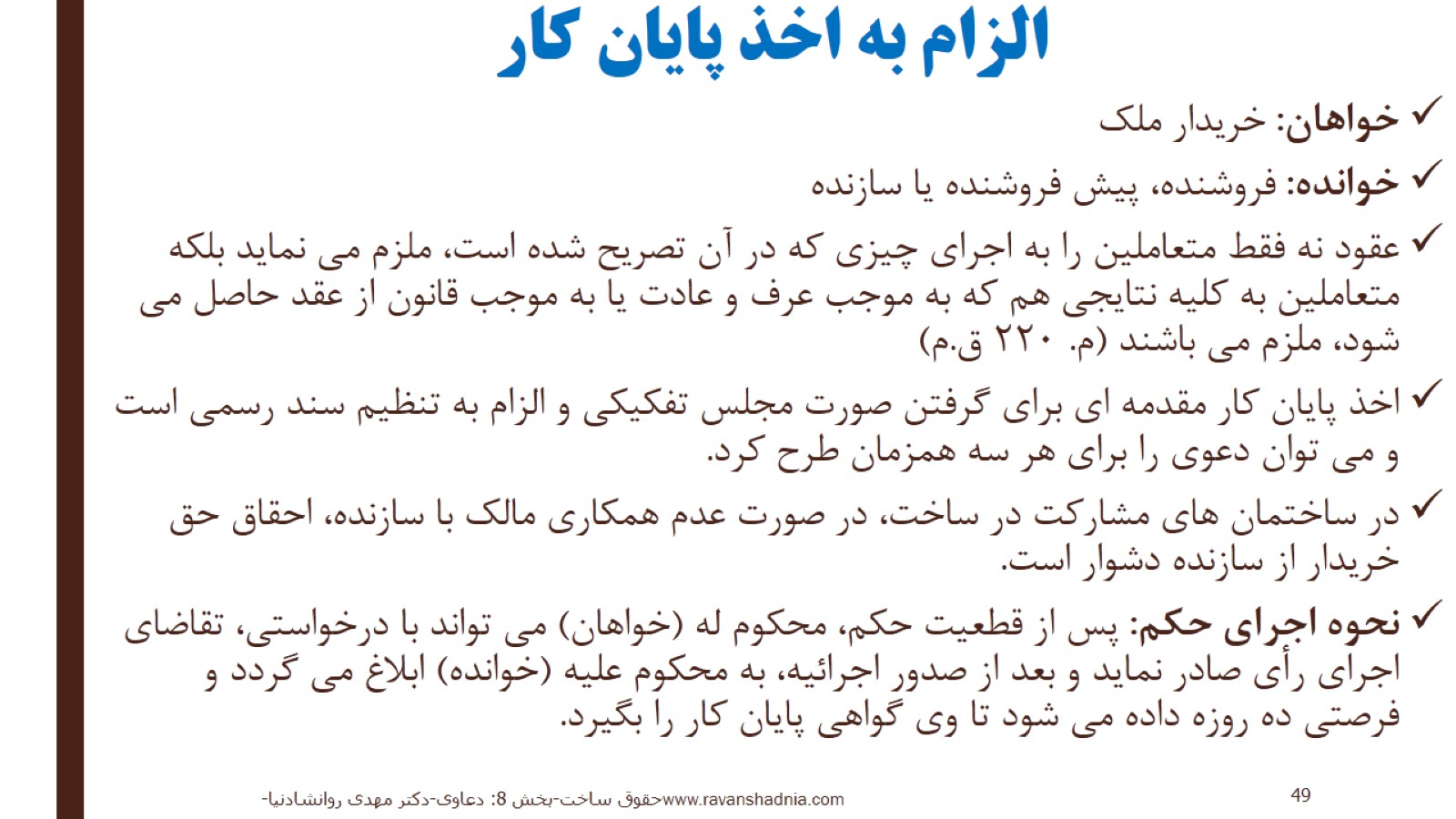 الزام به اخذ پایان کار
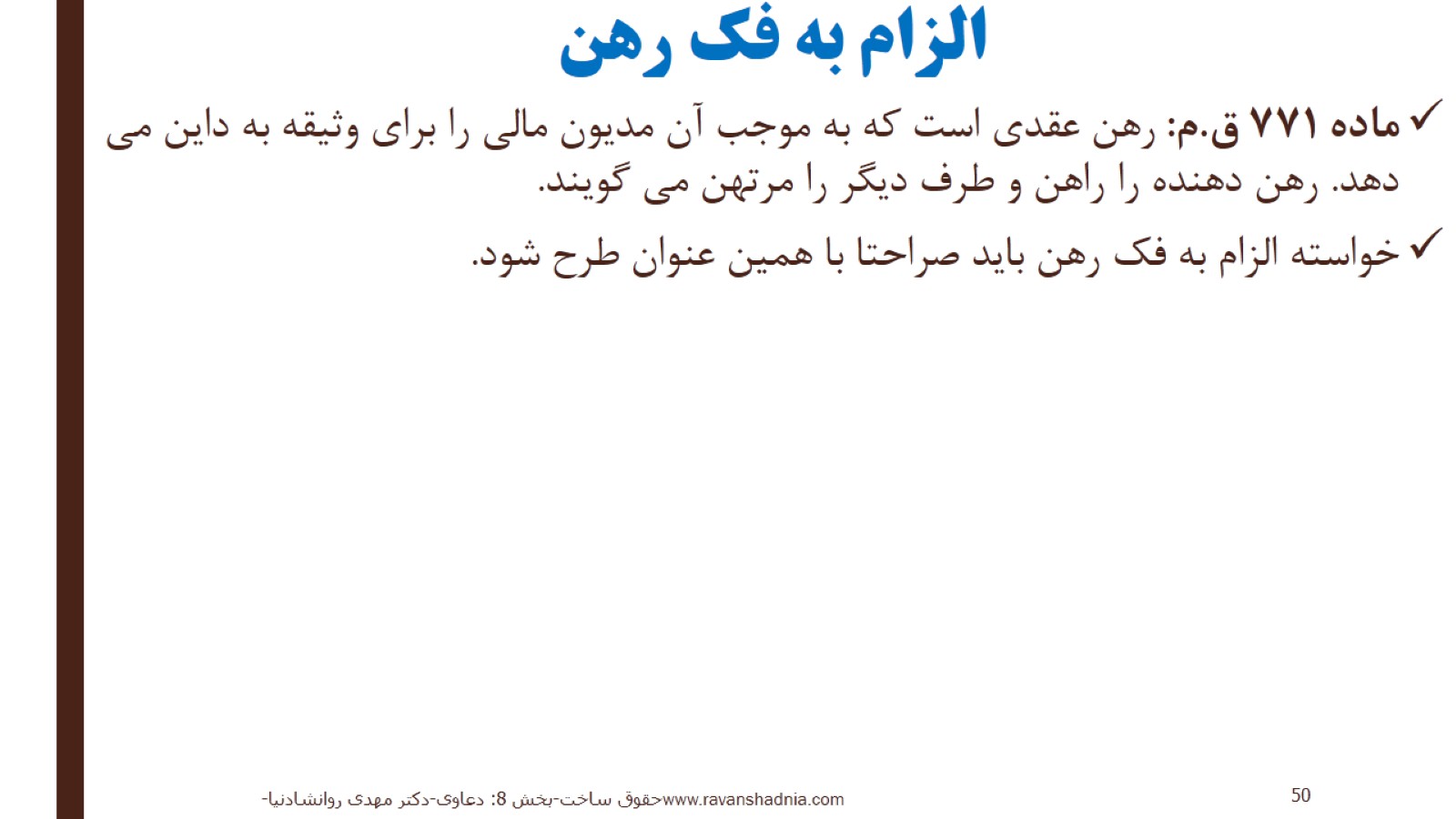 الزام به فک رهن
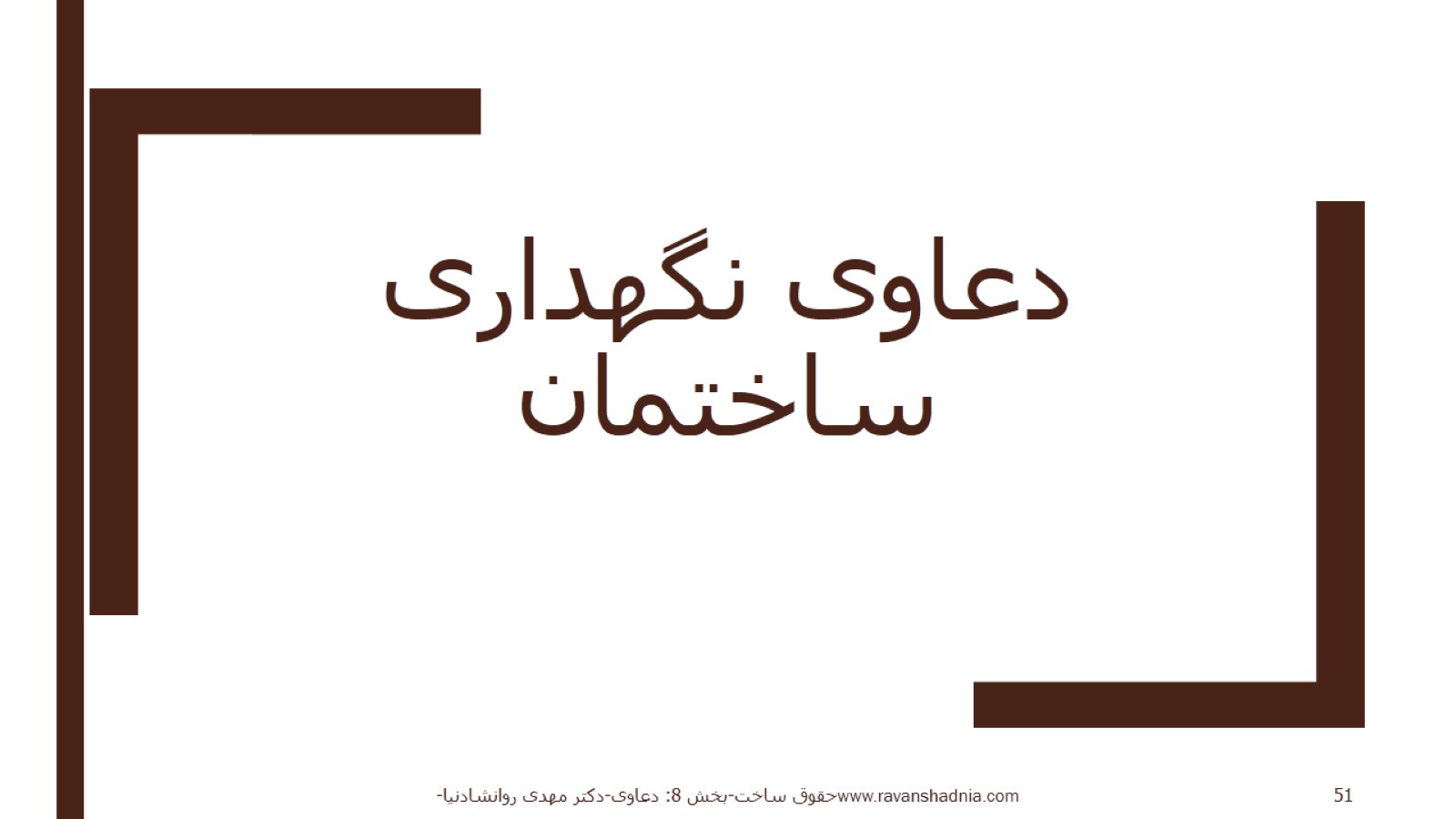 دعاوی نگهداری ساختمان
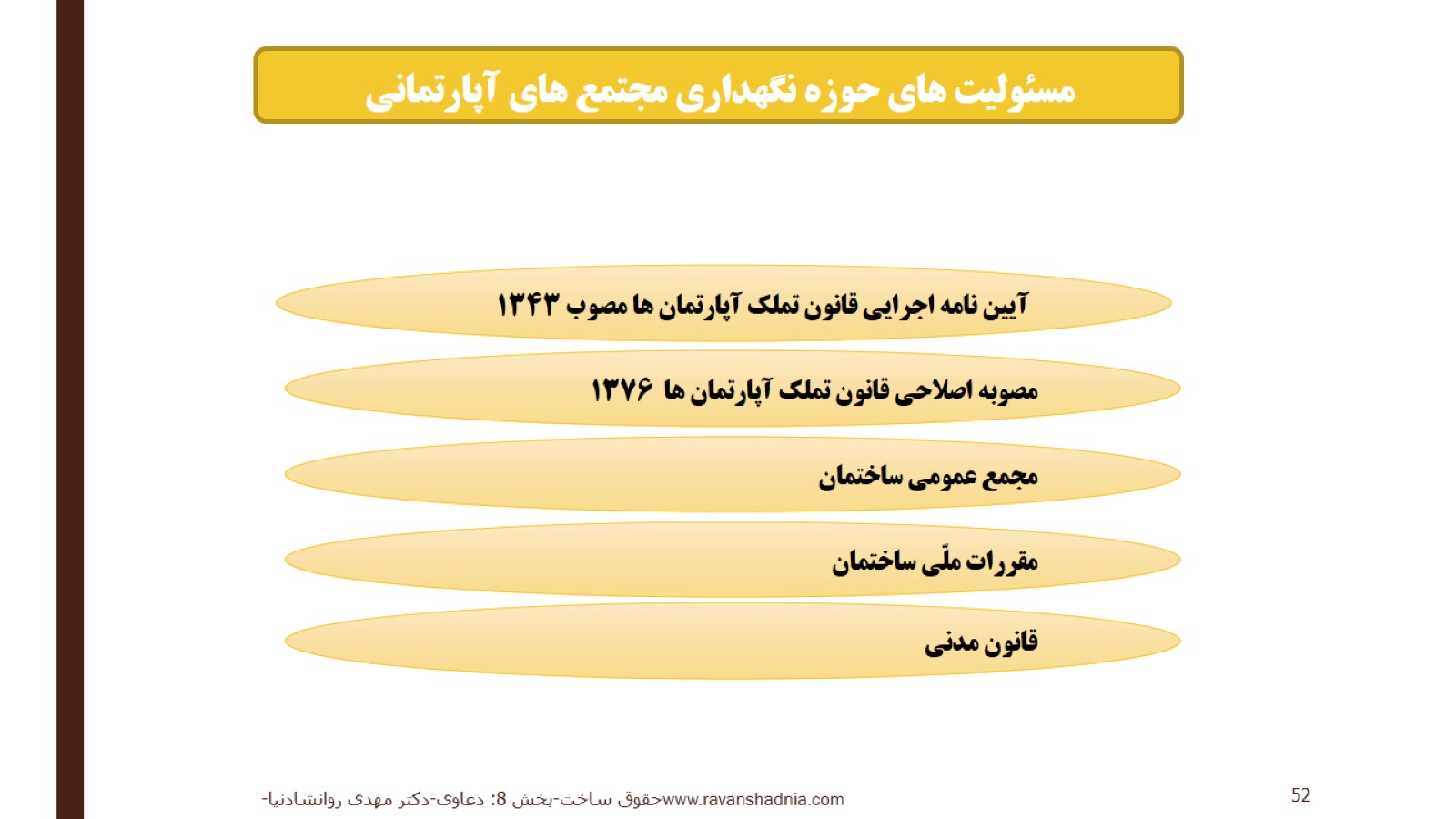 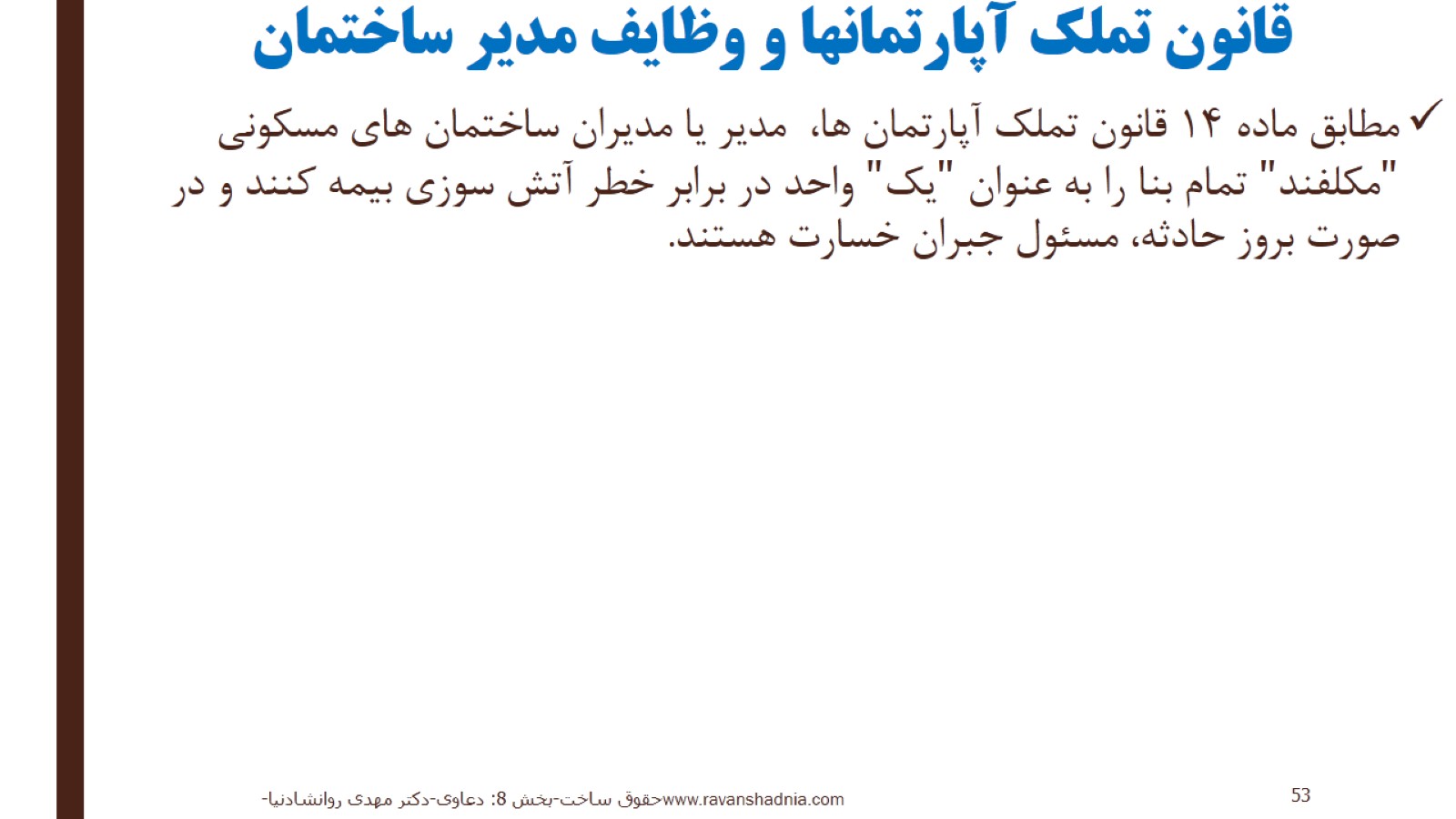 قانون تملک آپارتمانها و وظایف مدیر ساختمان
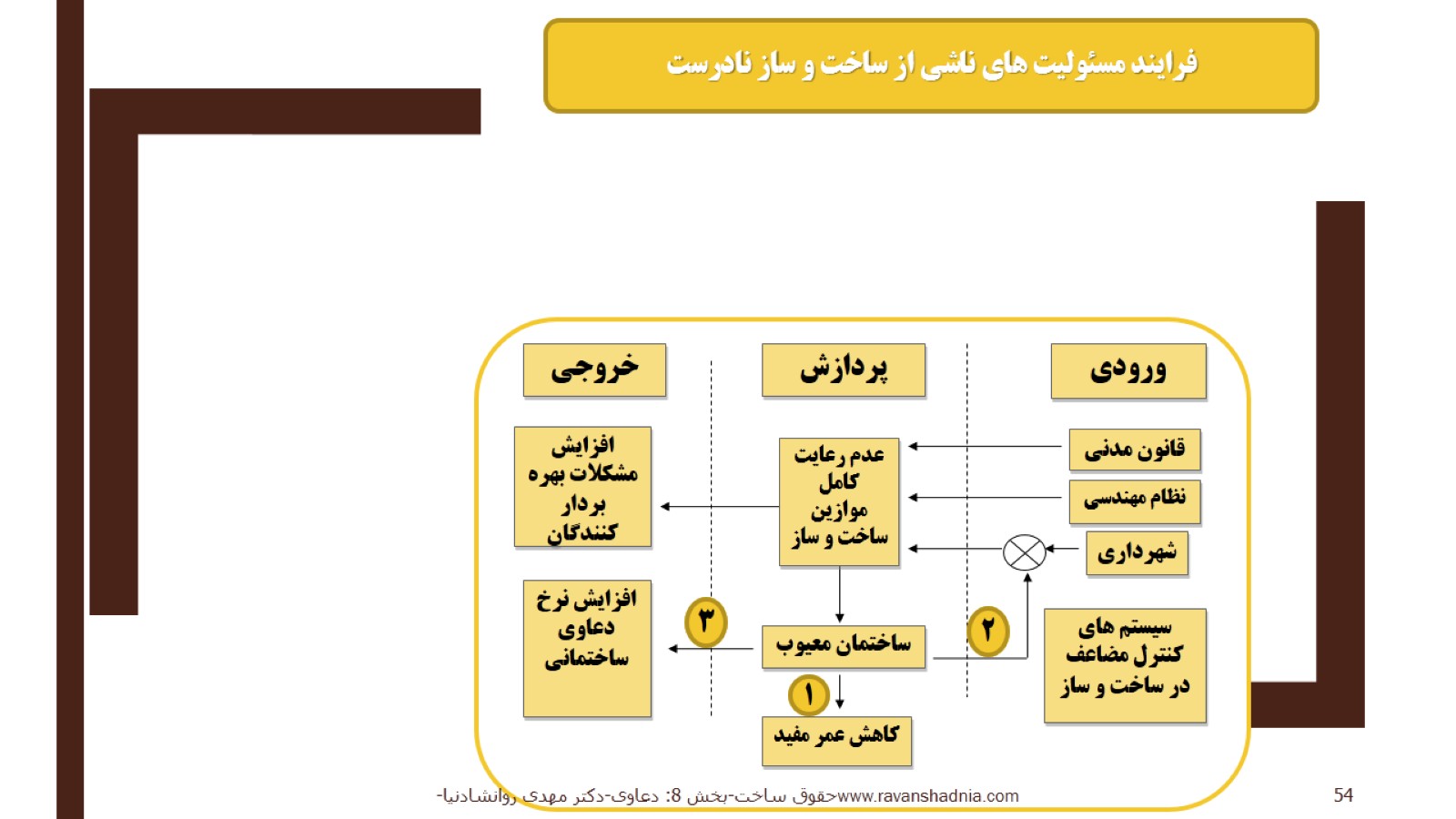 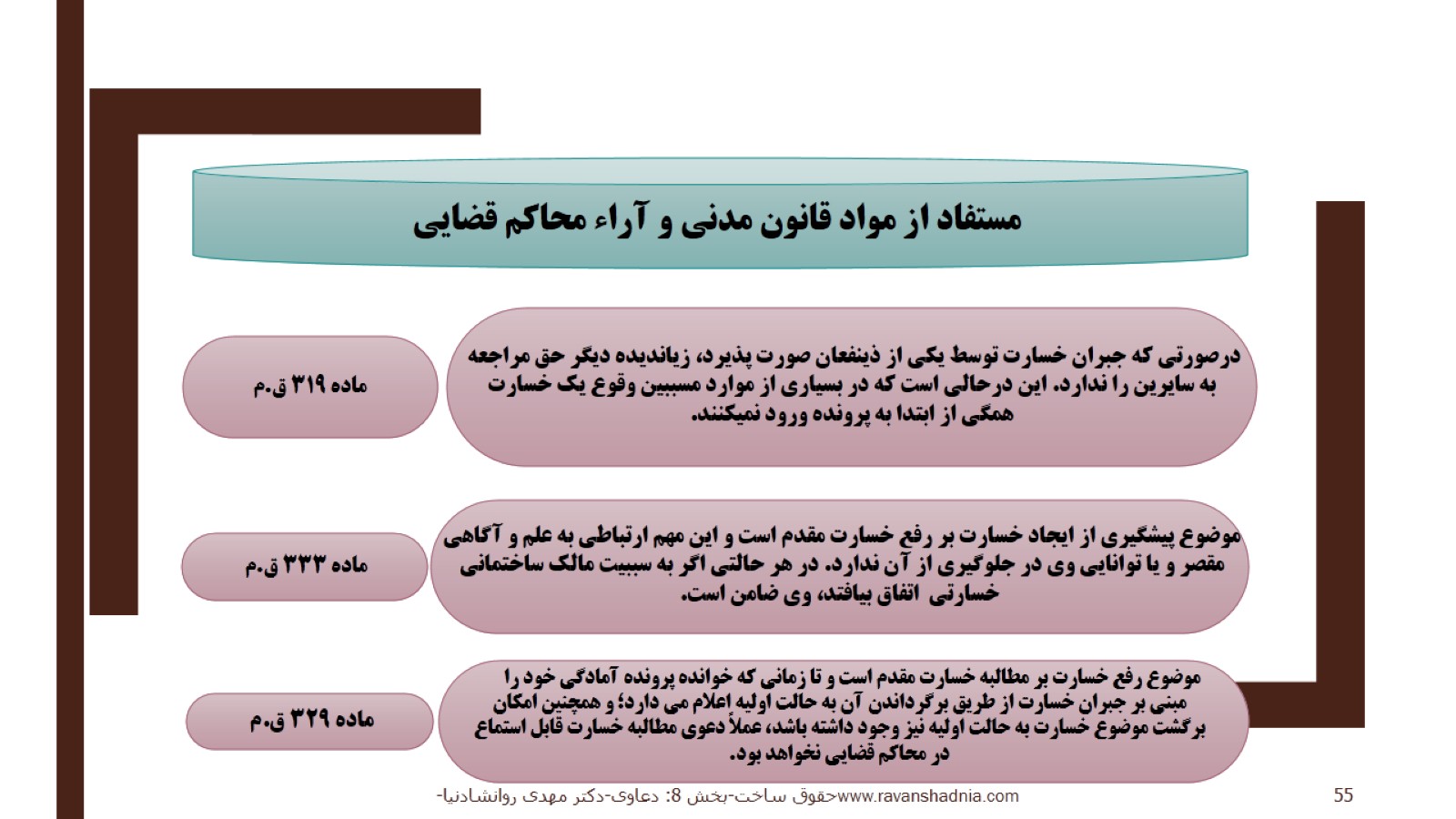 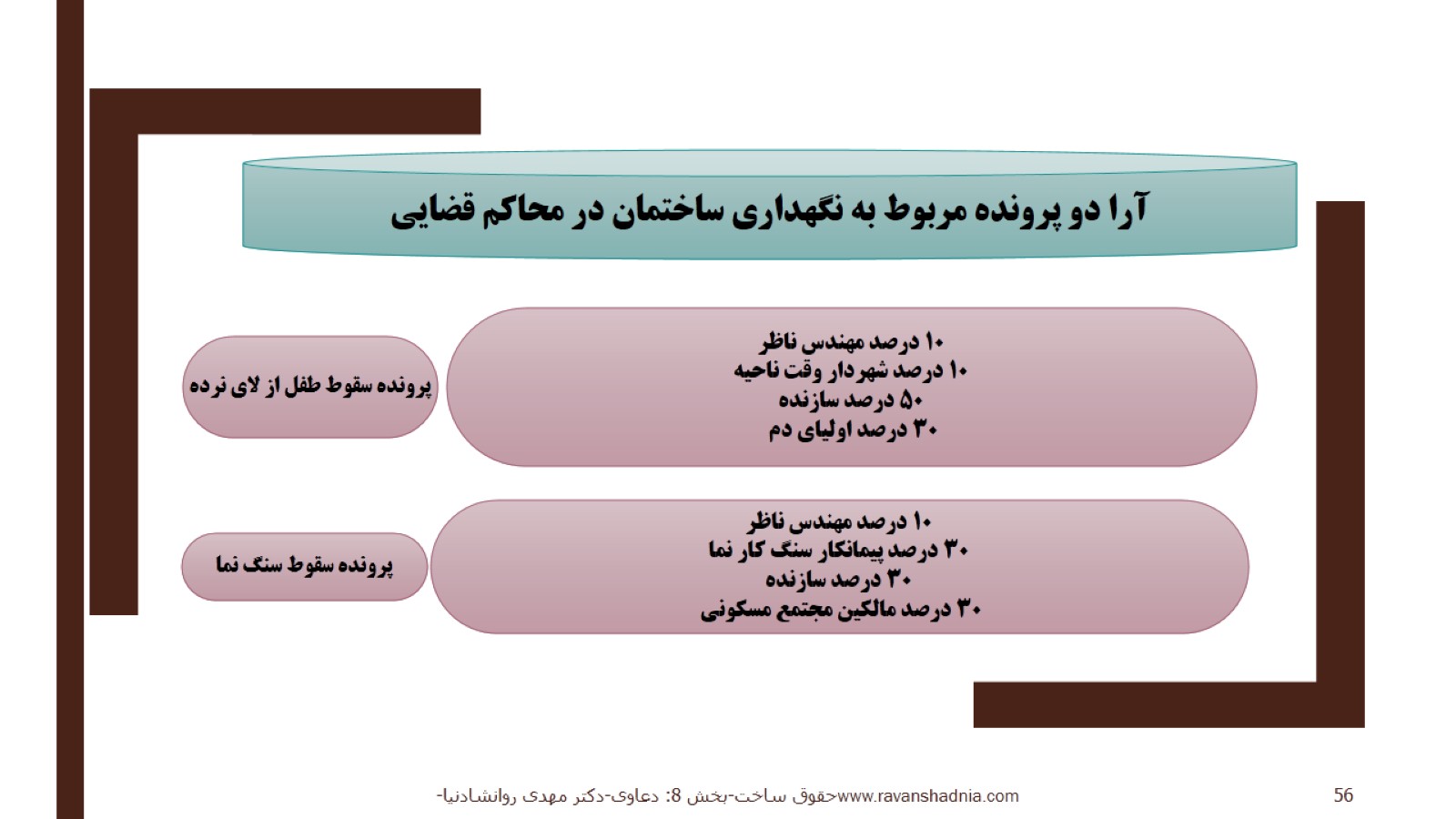 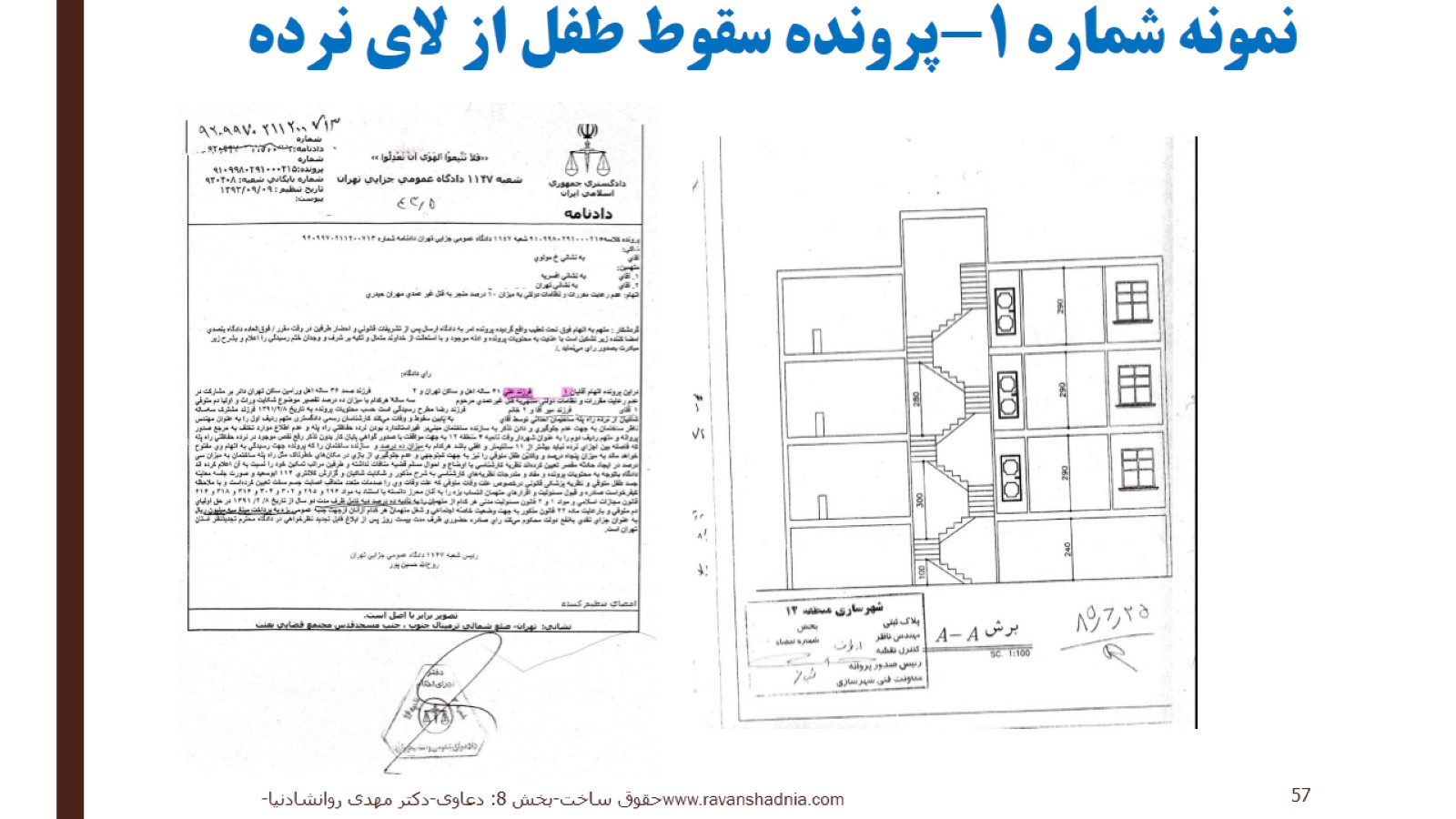 نمونه شماره 1-پرونده سقوط طفل از لای نرده
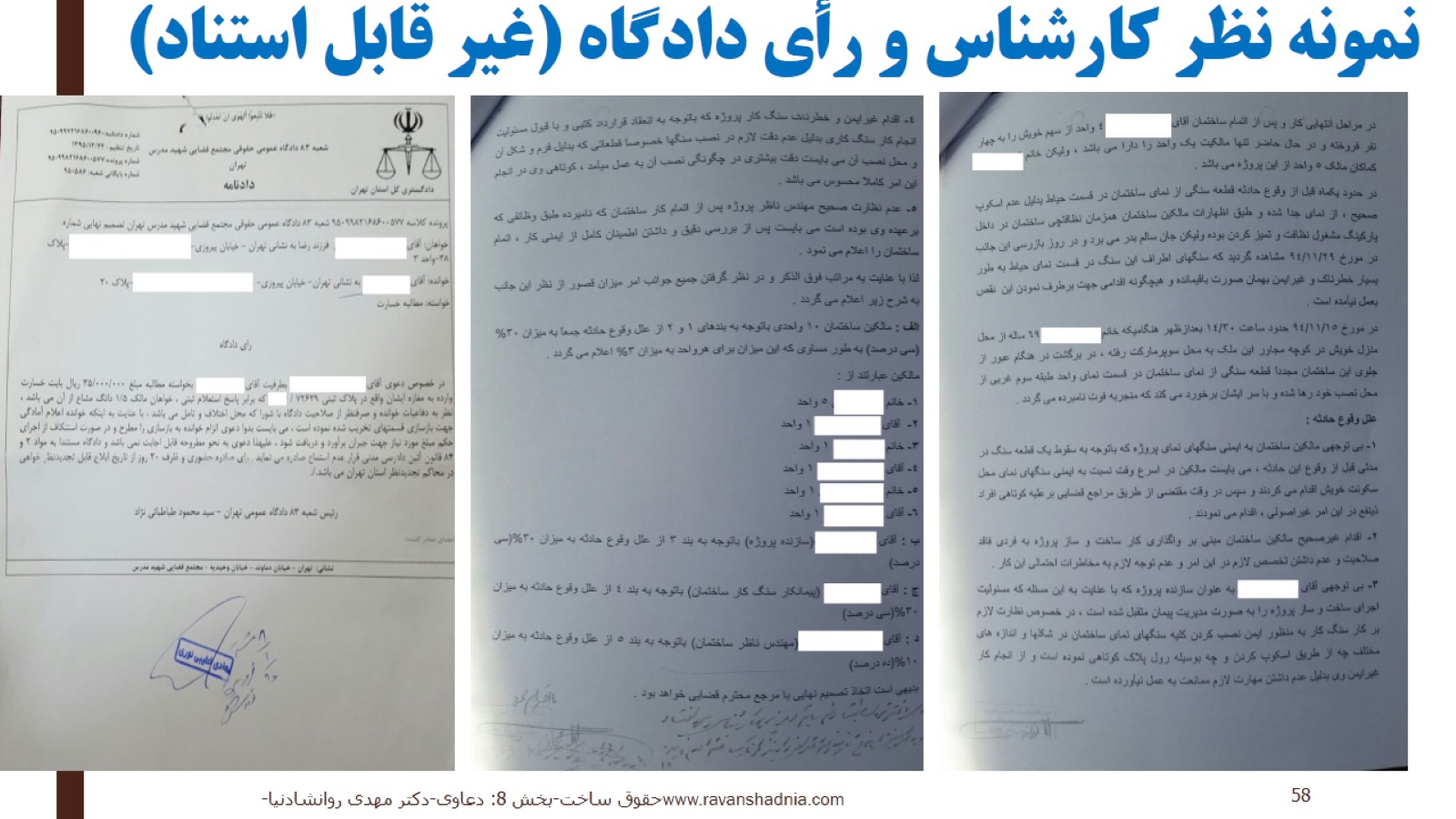 نمونه نظر کارشناس و رأی دادگاه (غیر قابل استناد)
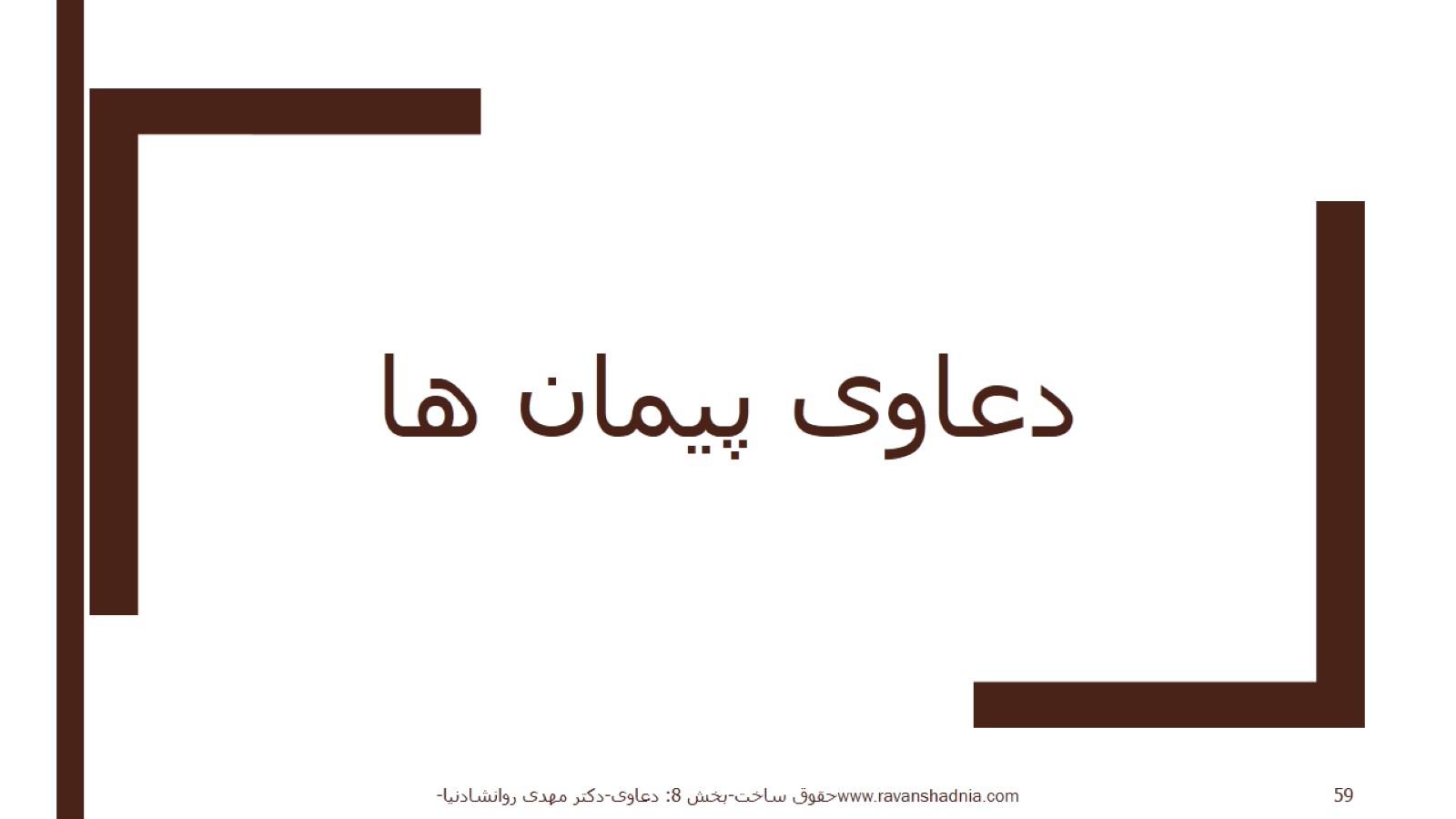 دعاوی پیمان ها
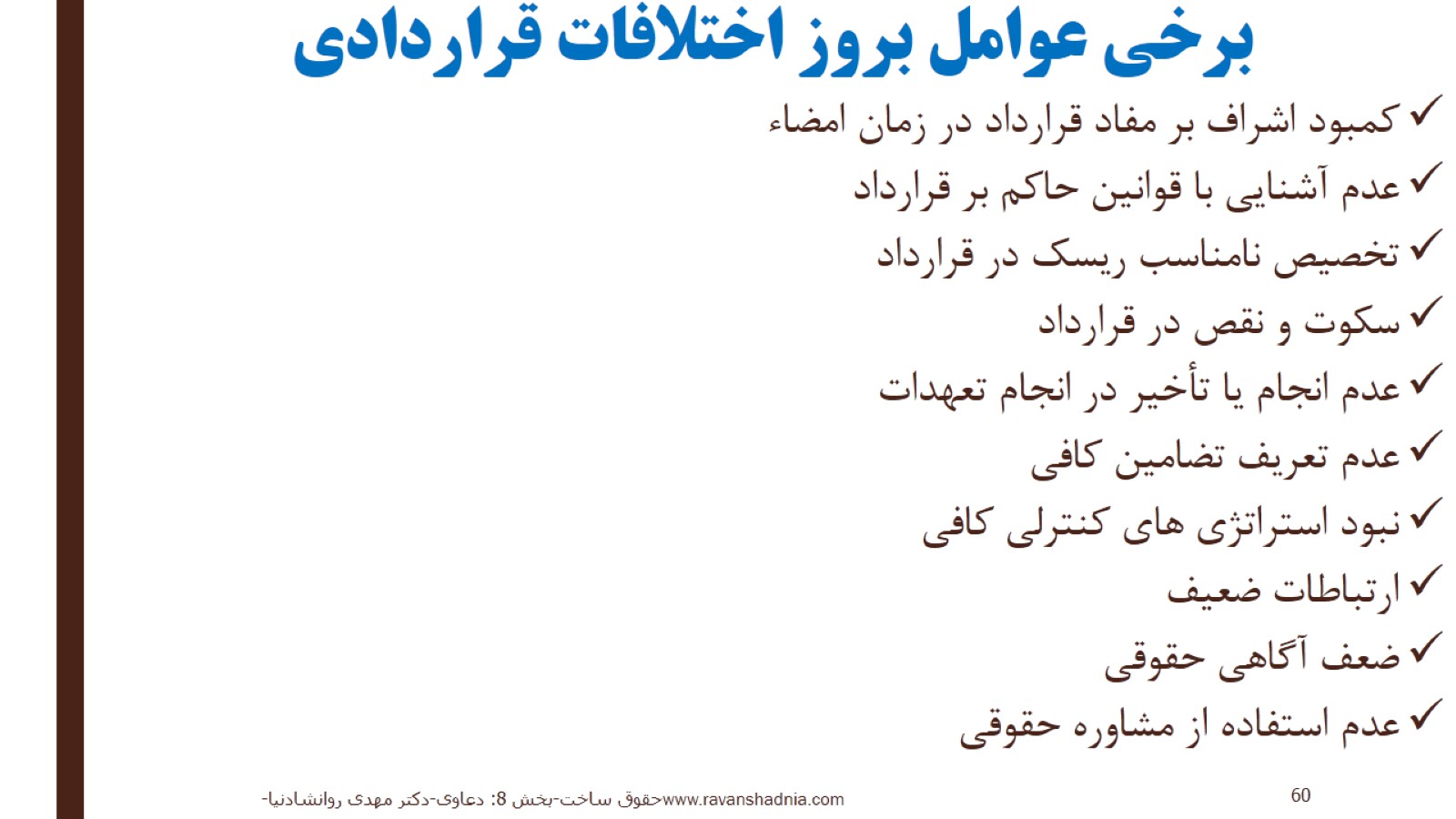 برخی عوامل بروز اختلافات قراردادی
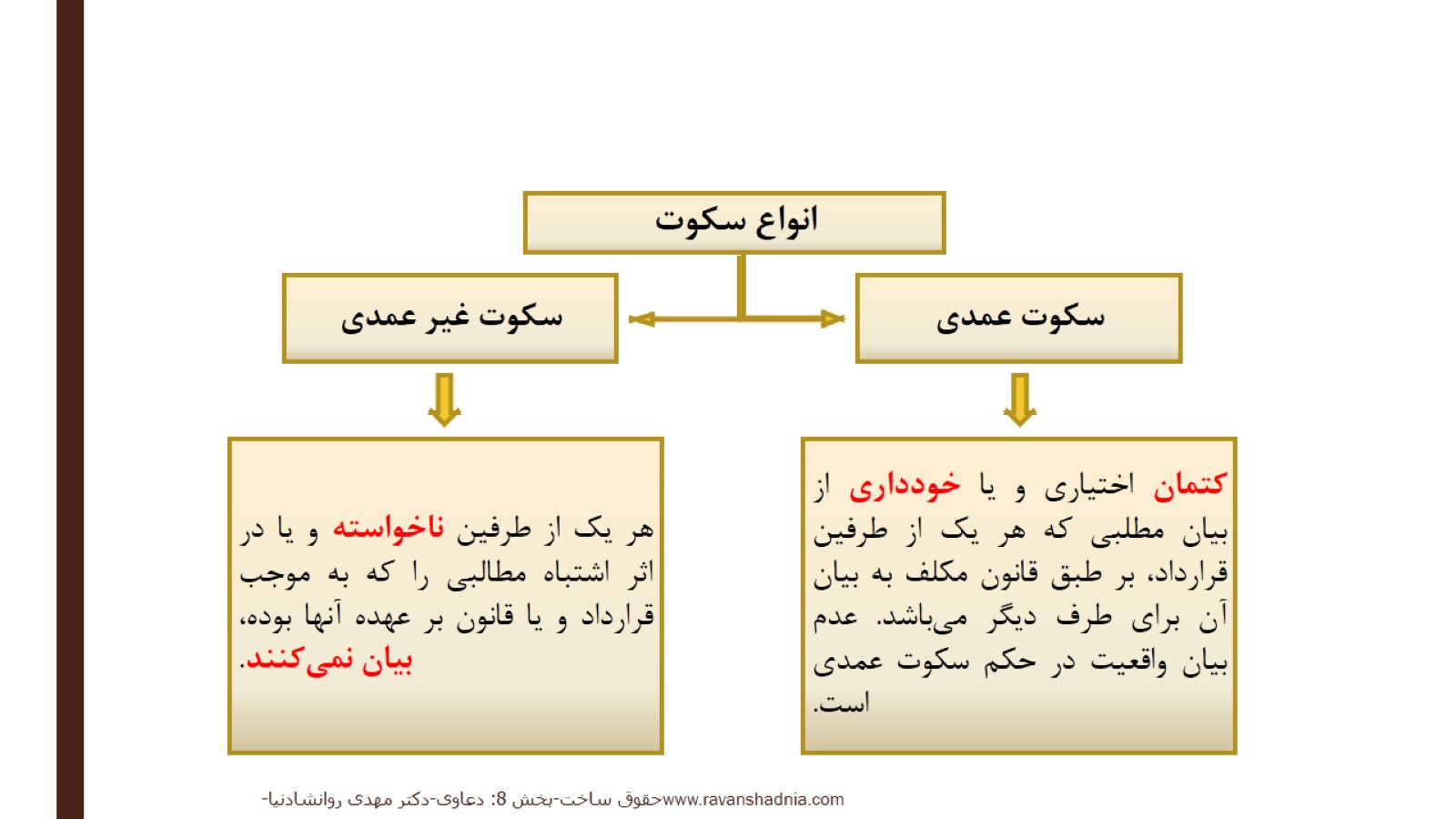 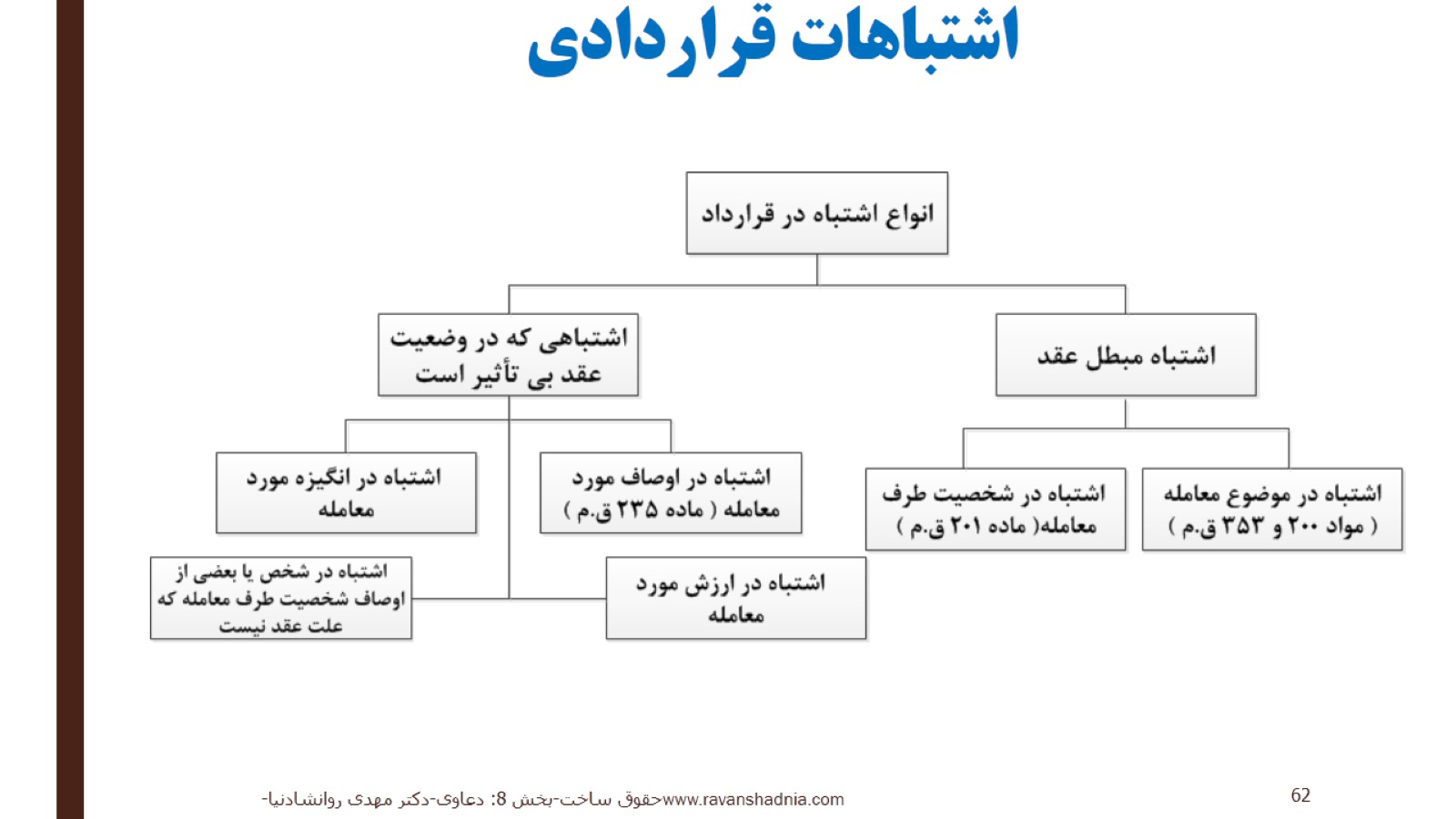 اشتباهات قراردادی
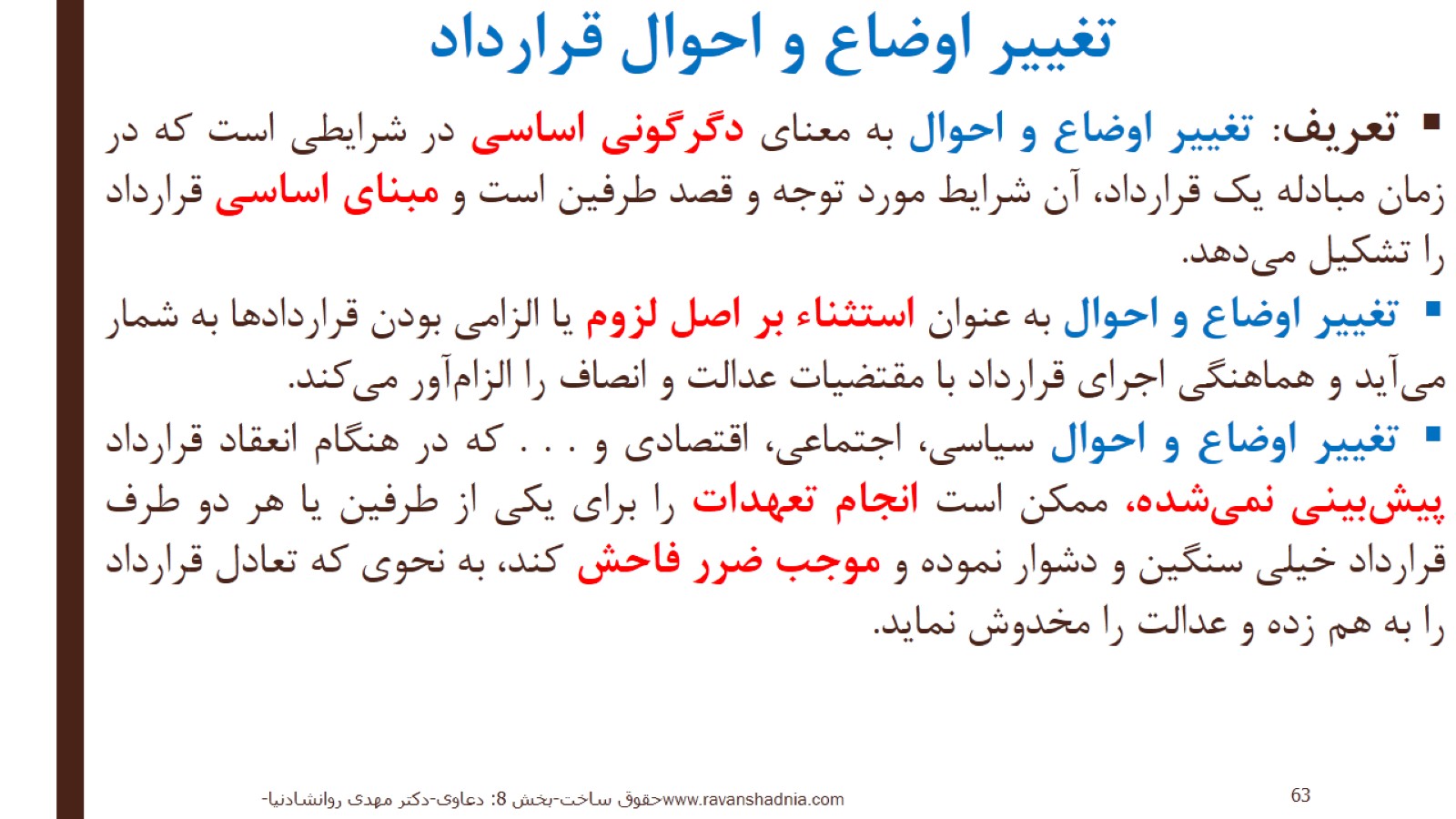 تغيير اوضاع و احوال قرارداد
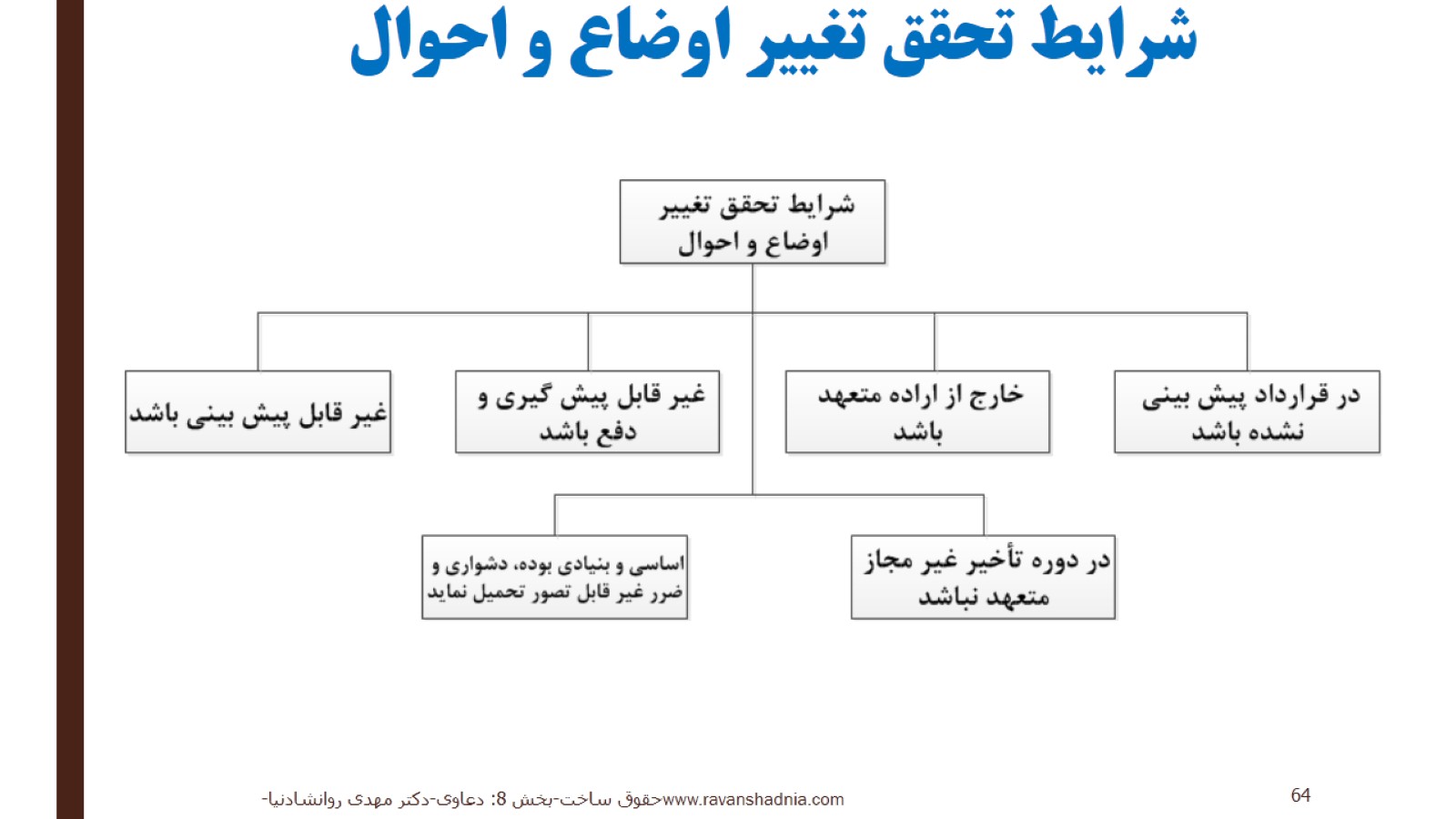 شرایط تحقق تغییر اوضاع و احوال
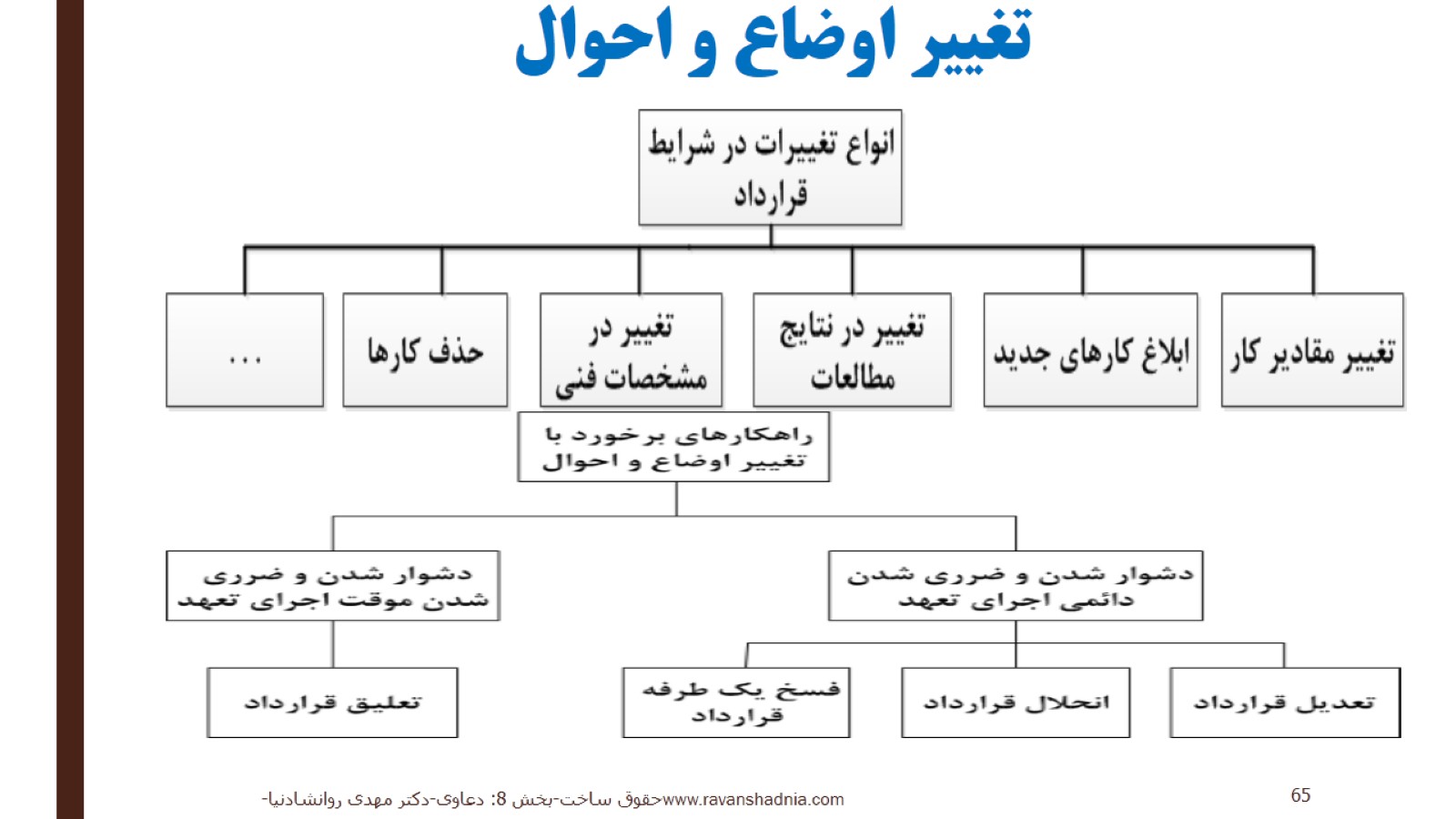 تغییر اوضاع و احوال
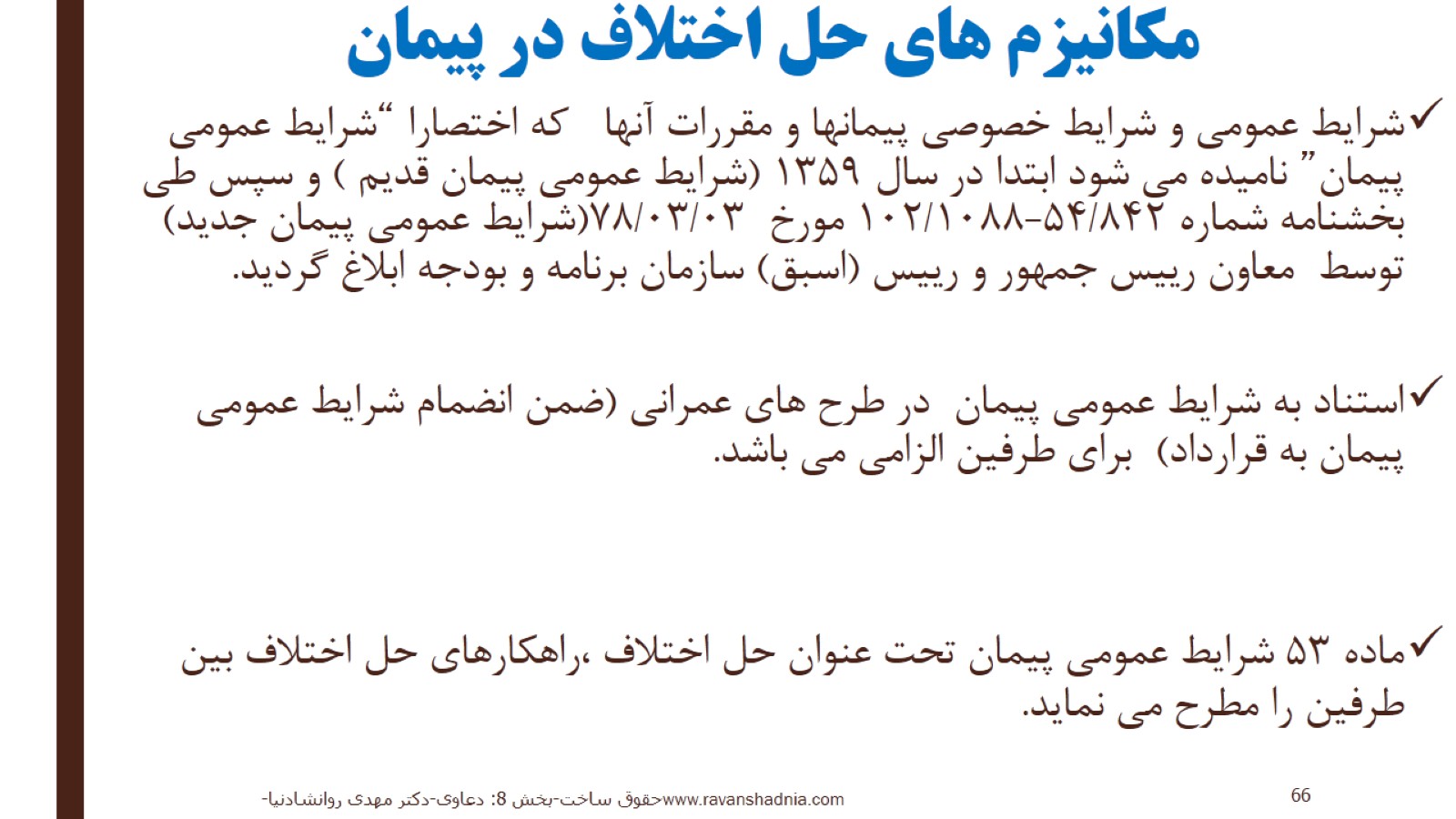 مکانیزم های حل اختلاف در پیمان
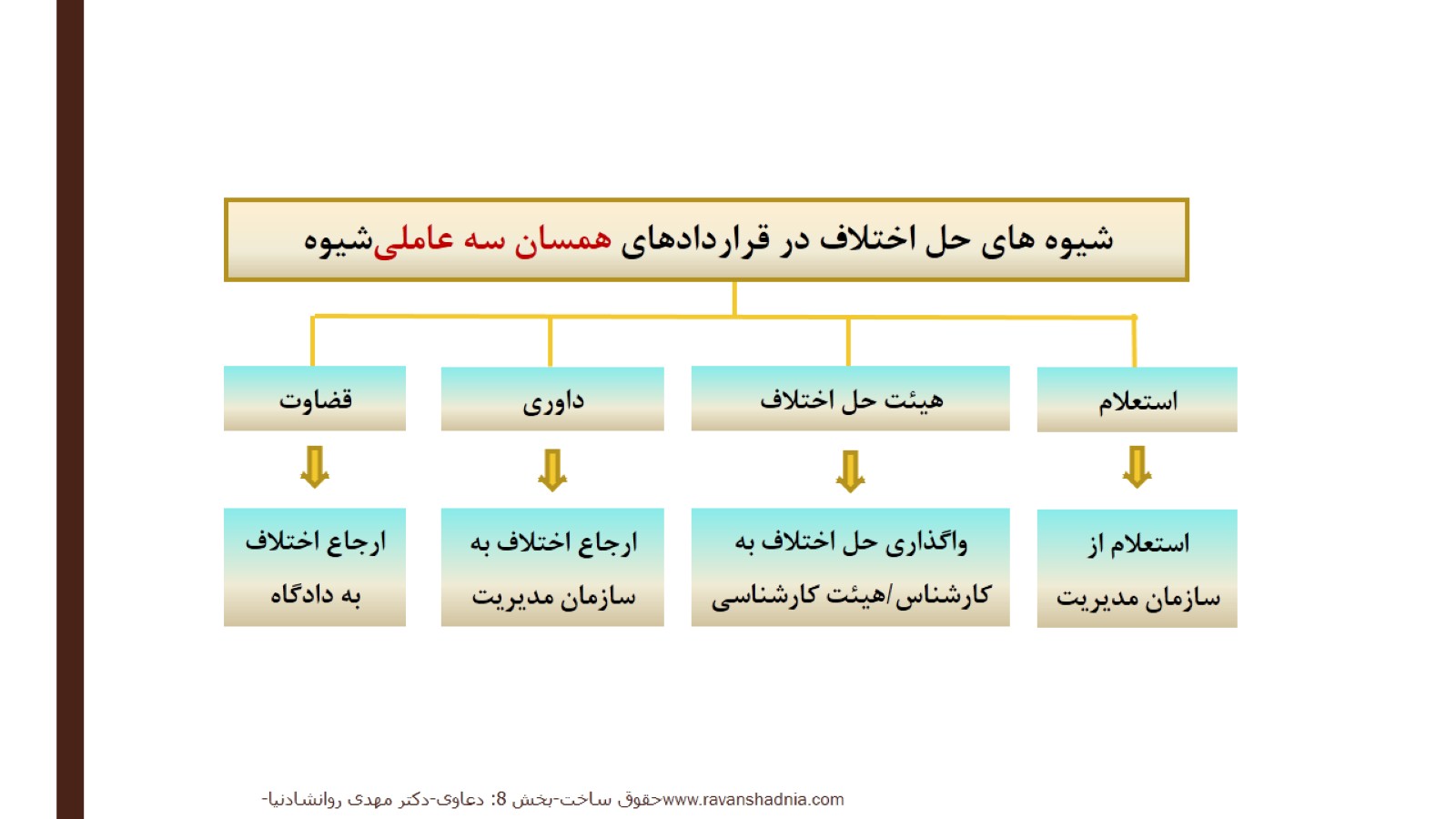 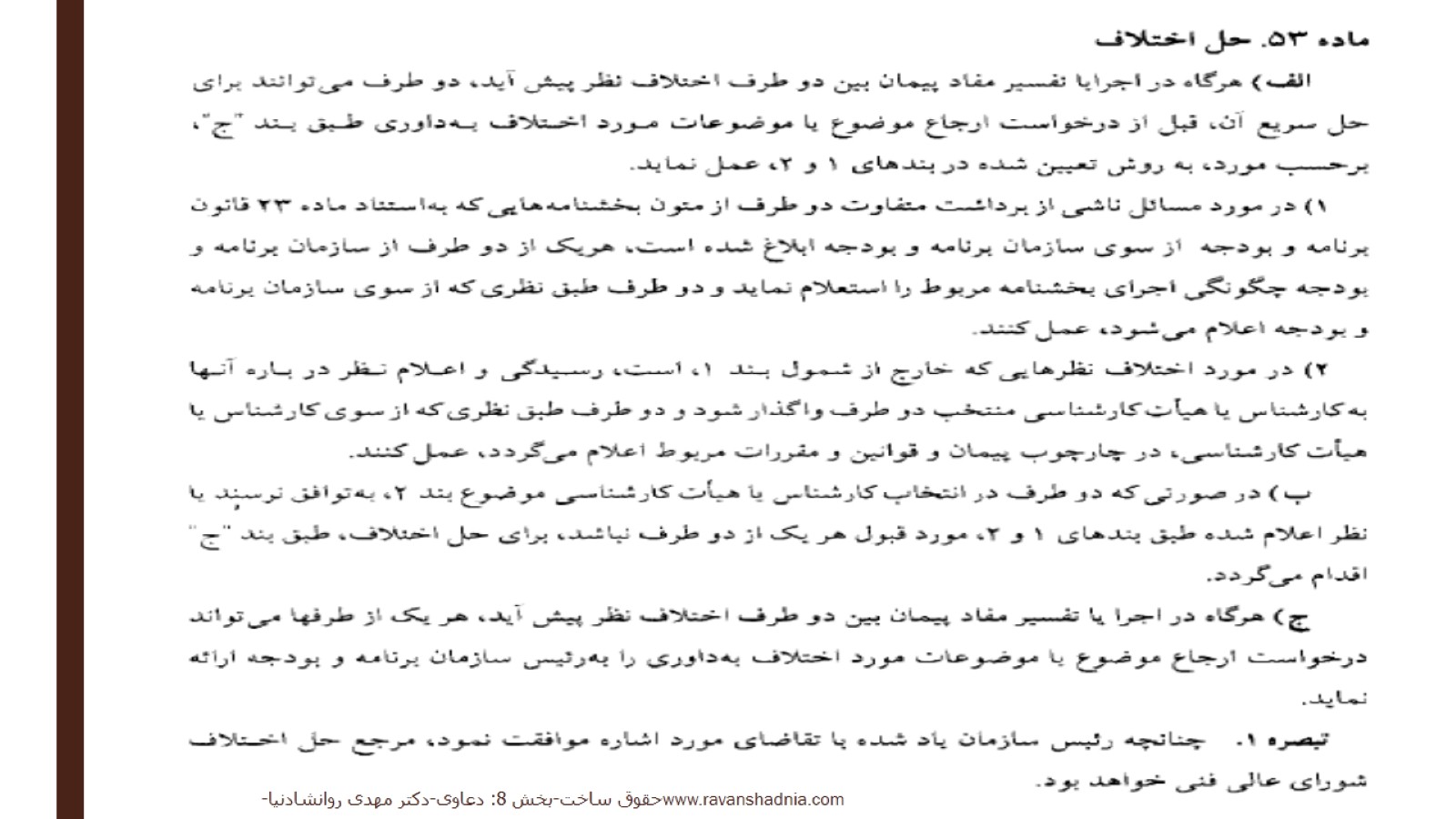 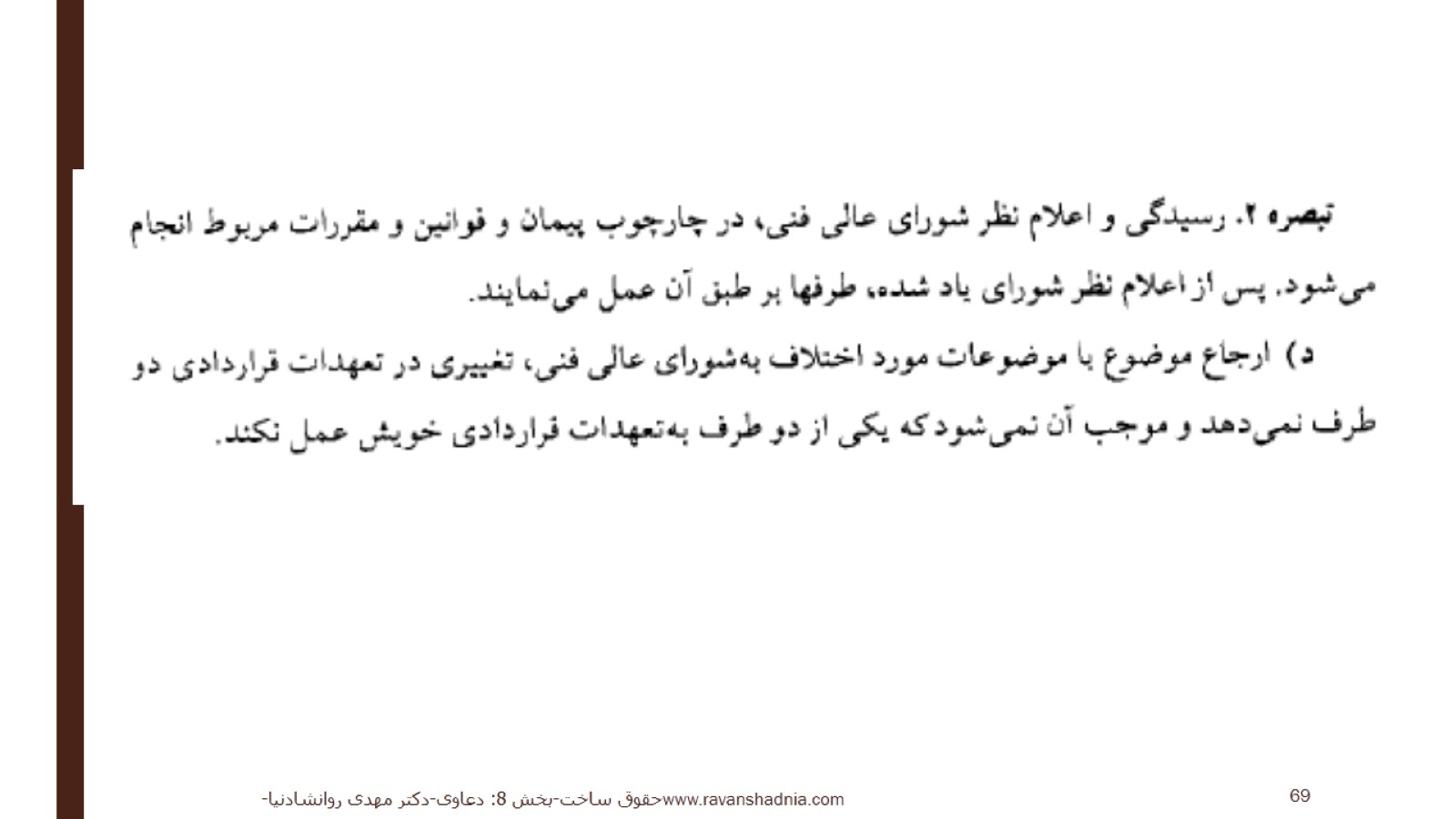 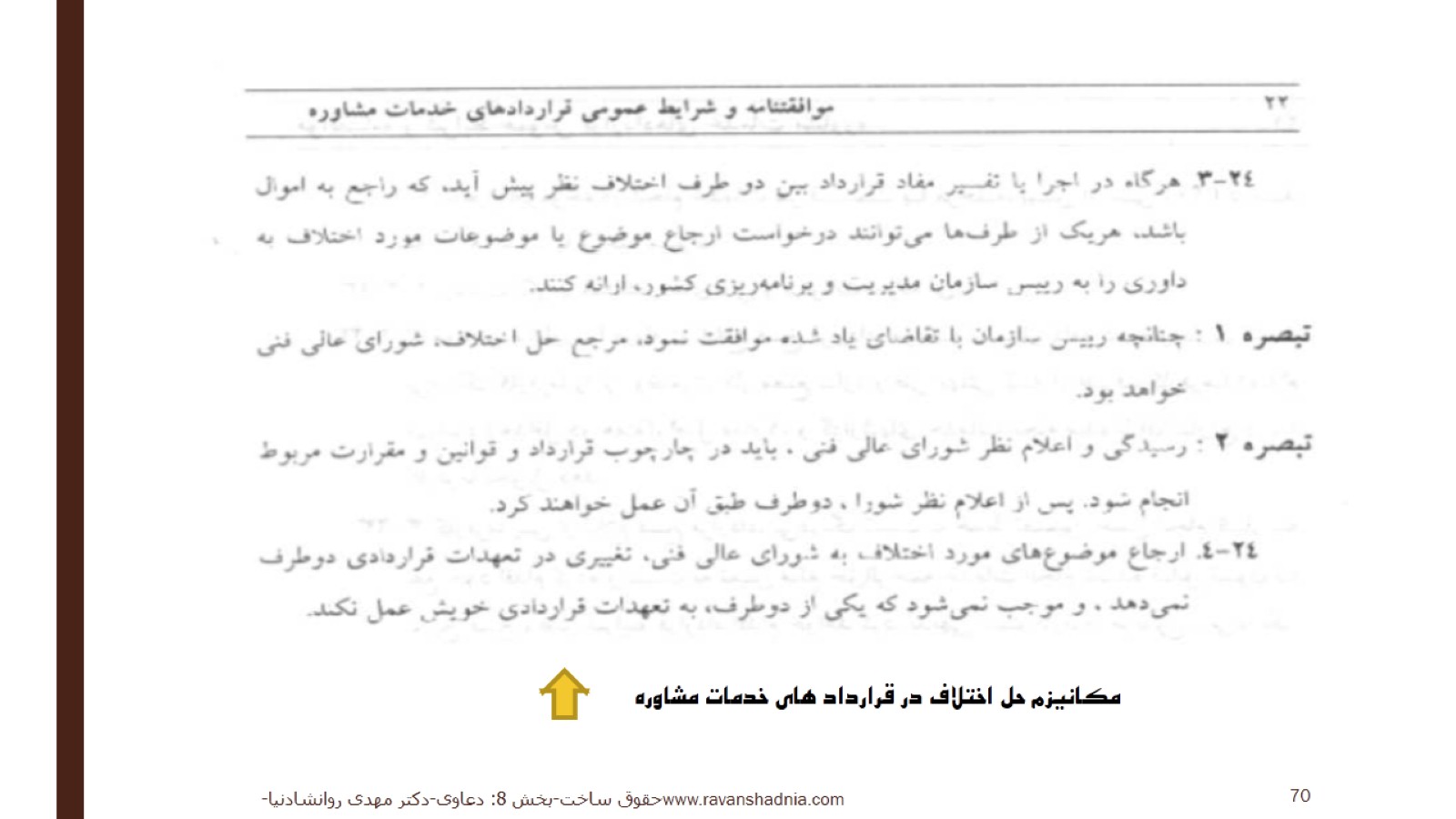 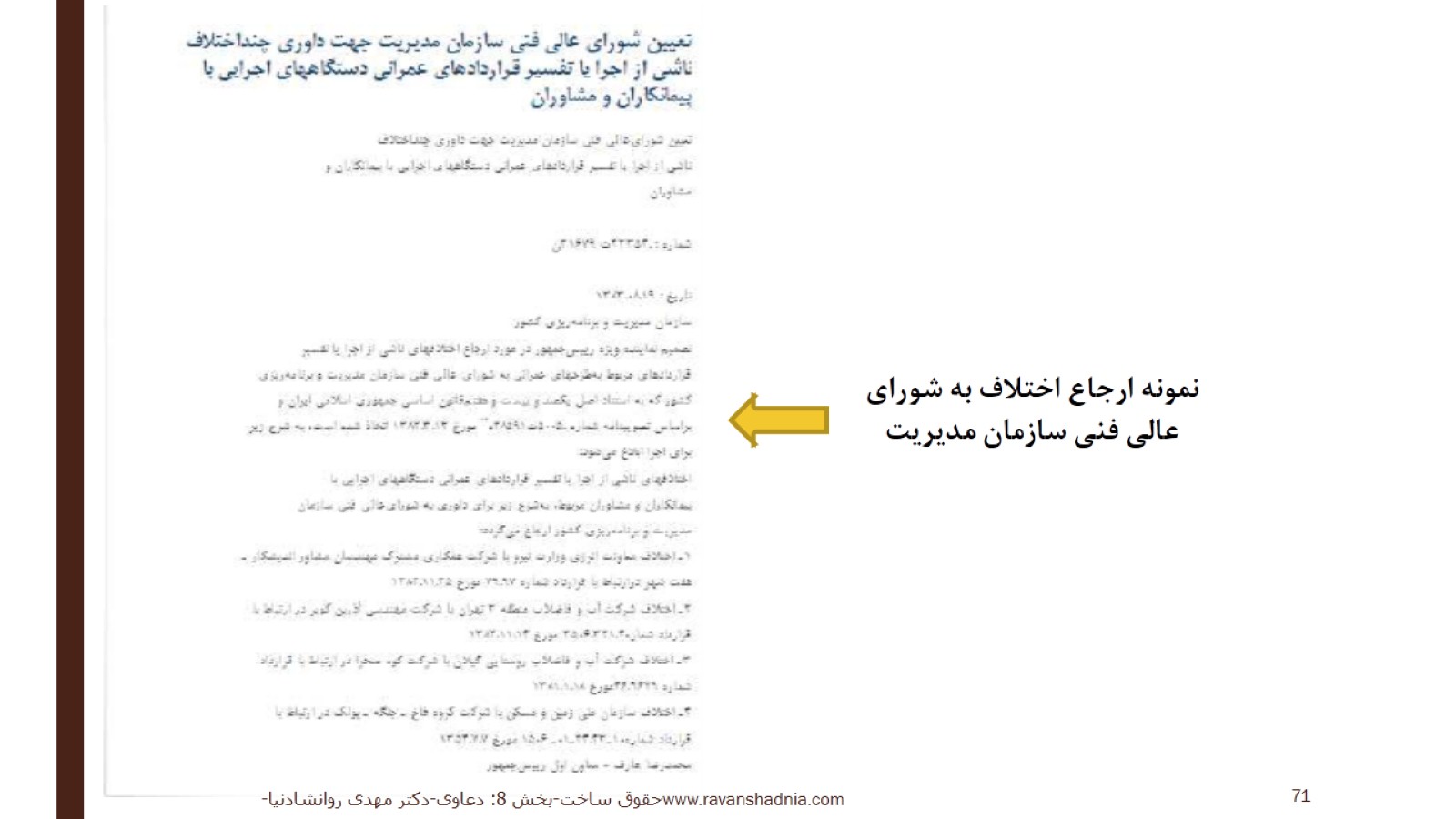 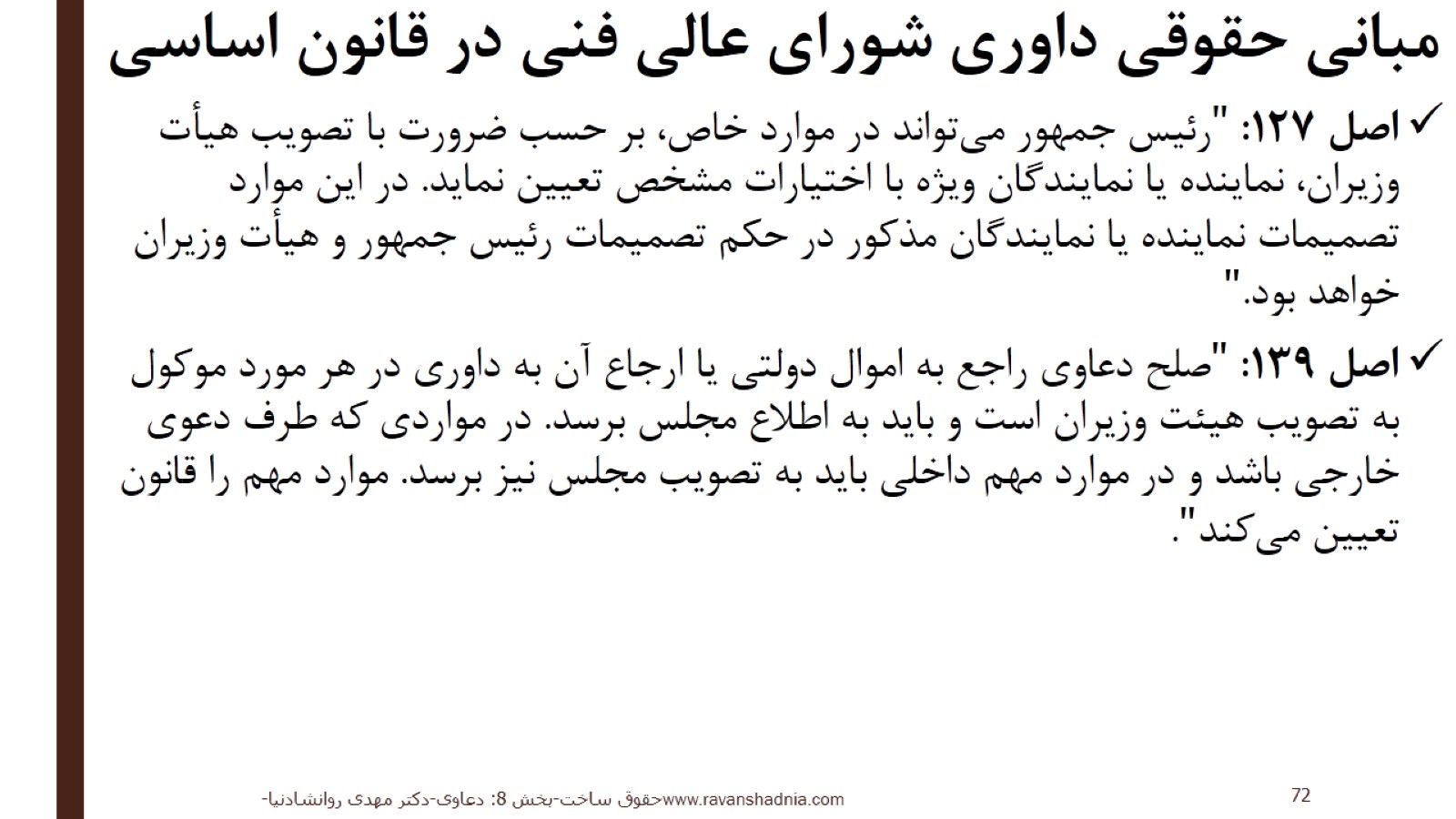 مباني حقوقي داوري شوراي عالي فني در قانون اساسی
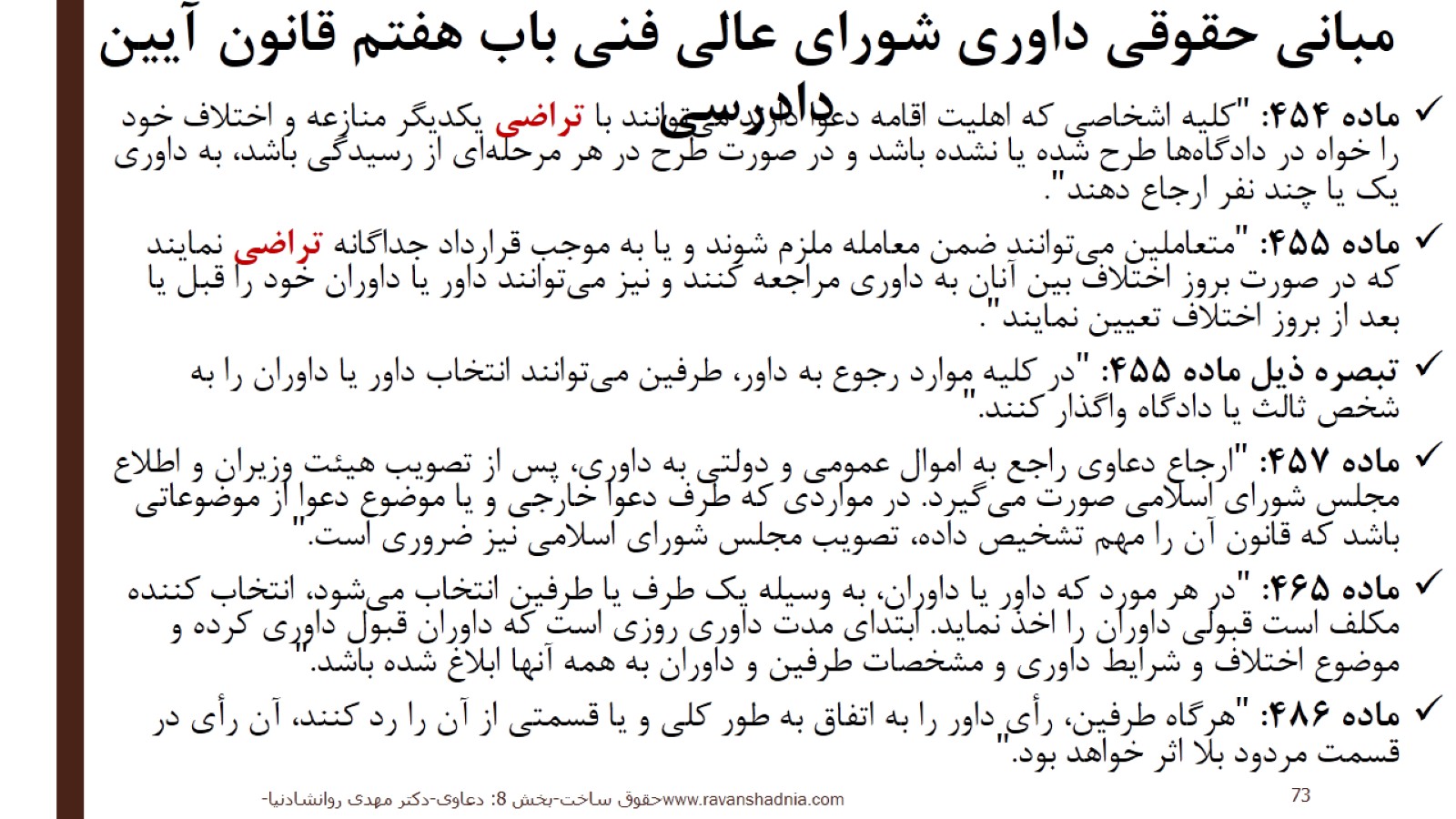 مباني حقوقي داوري شوراي عالي فني باب هفتم قانون آيين دادرسي
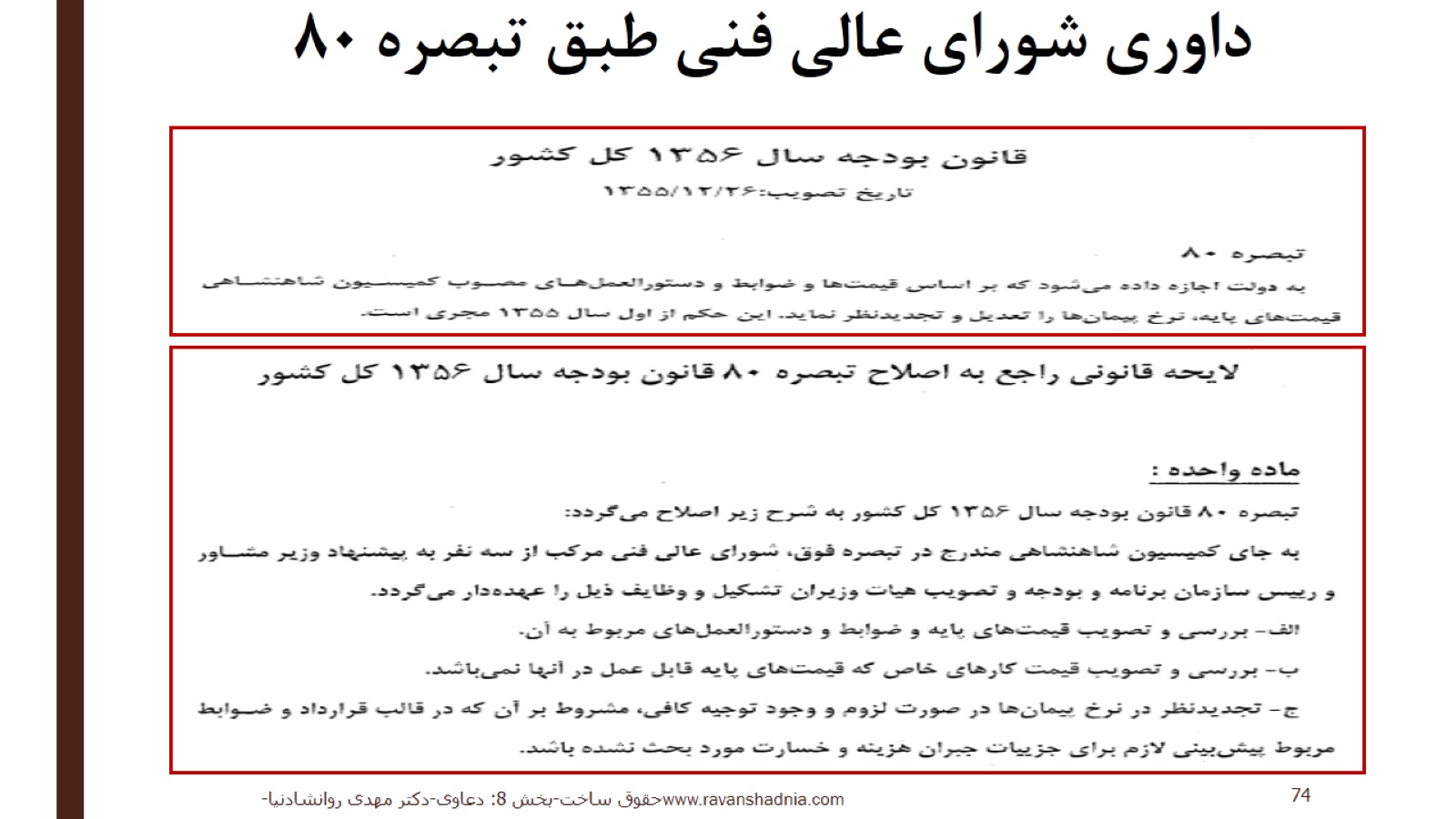 داوري شوراي عالي فني طبق تبصره 80
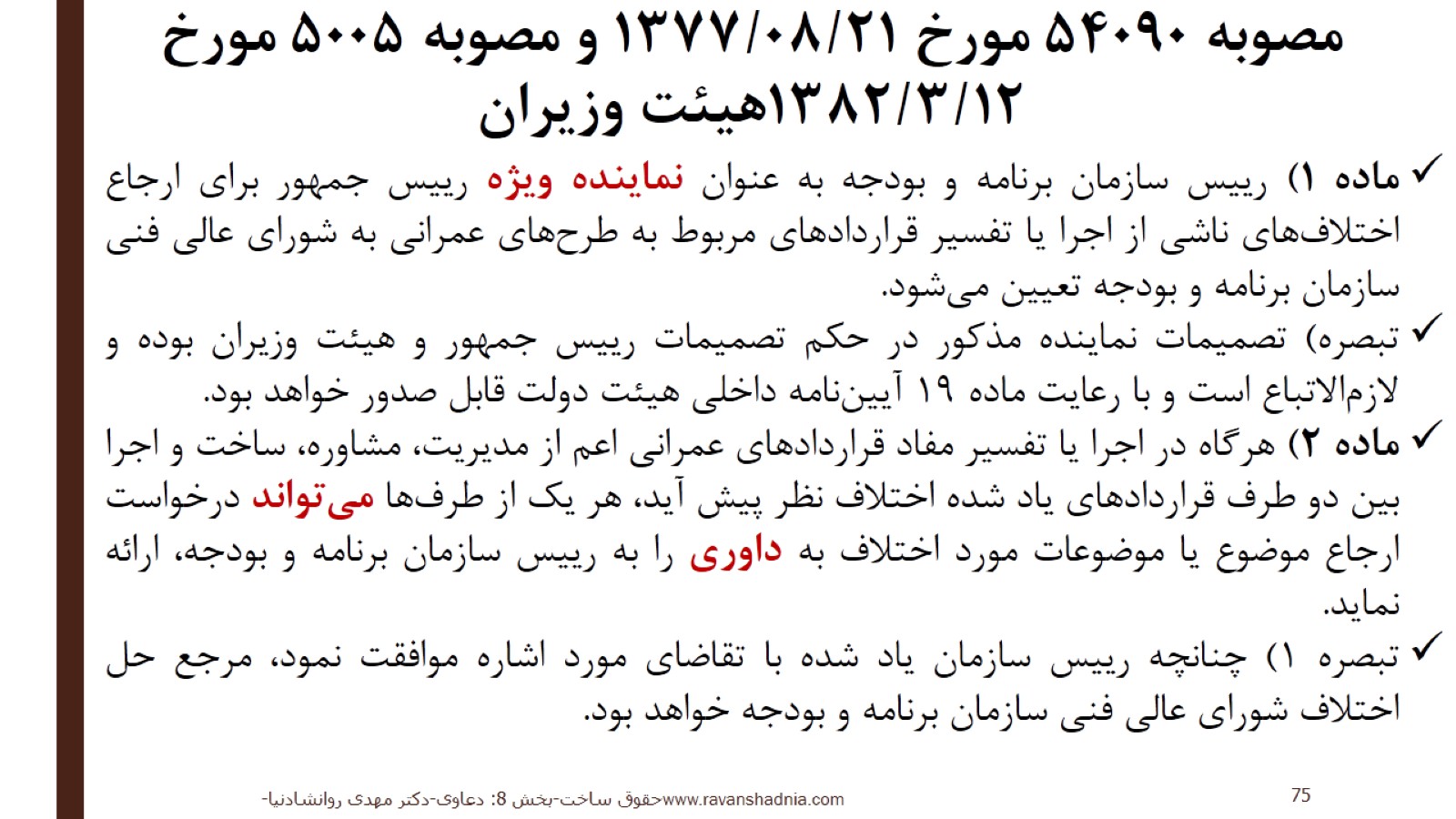 مصوبه 54090 مورخ 1377/08/21 و مصوبه 5005 مورخ 1382/3/12هيئت وزيران
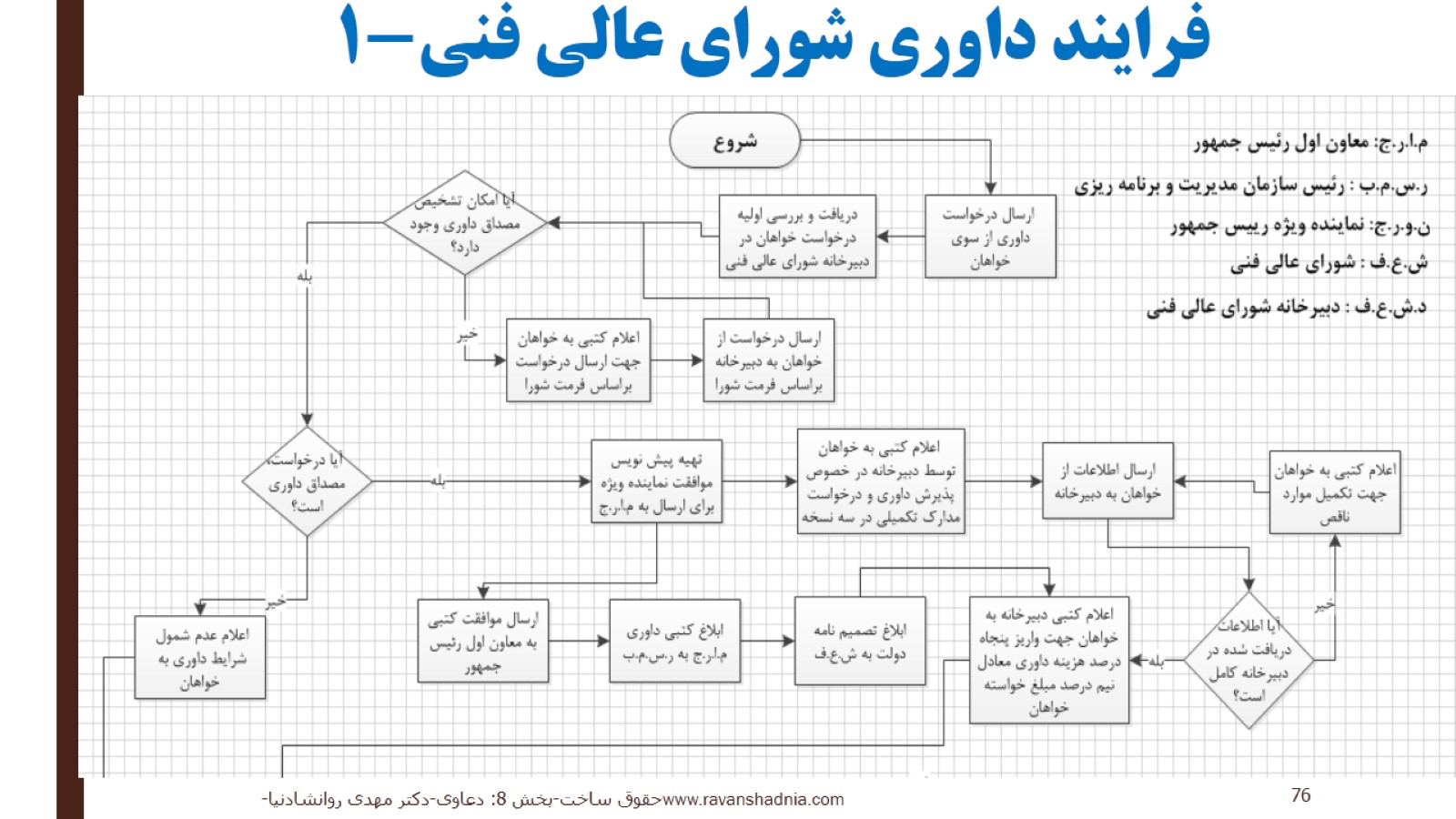 فرایند داوری شورای عالی فنی-1
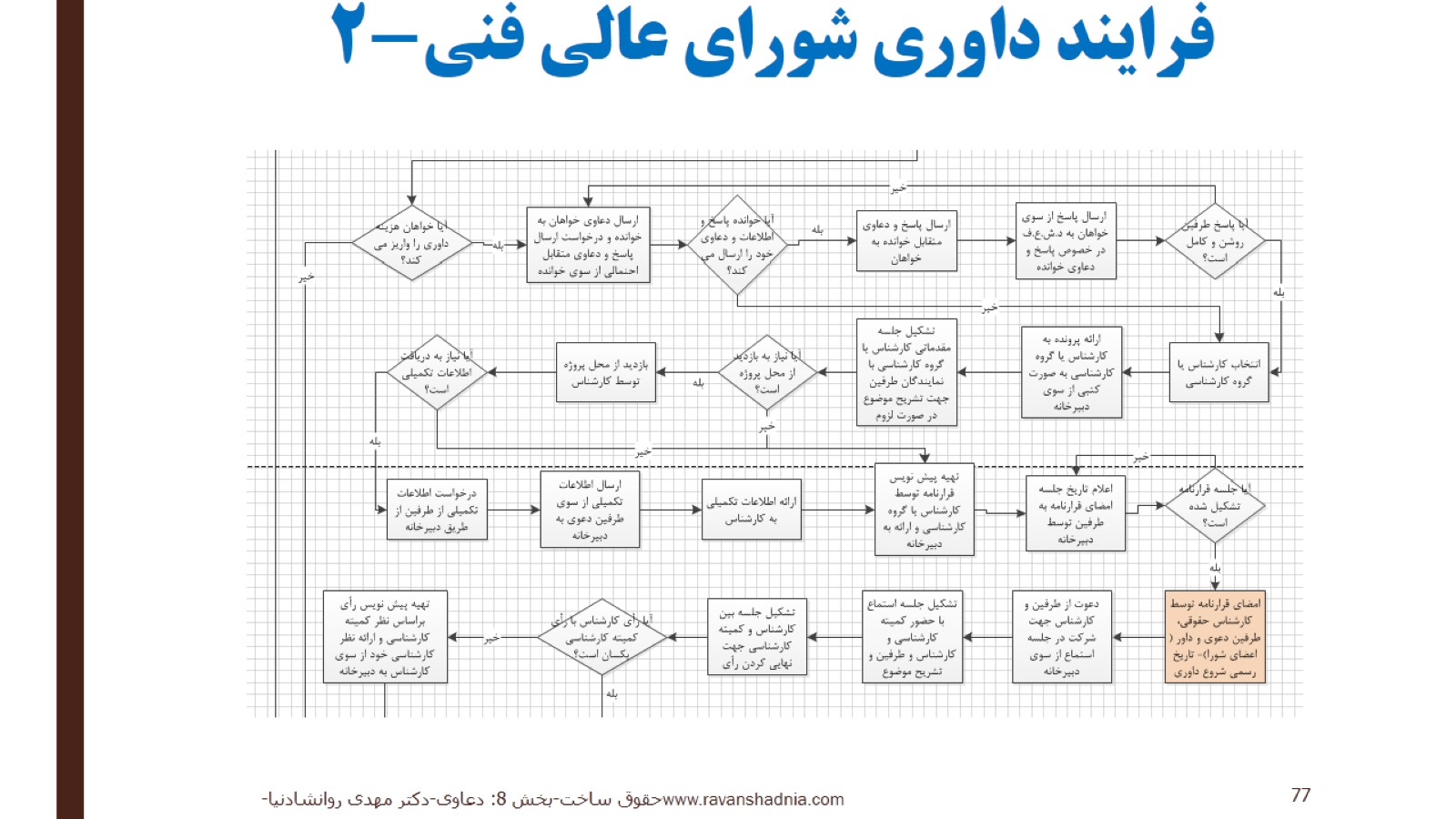 فرایند داوری شورای عالی فنی-2
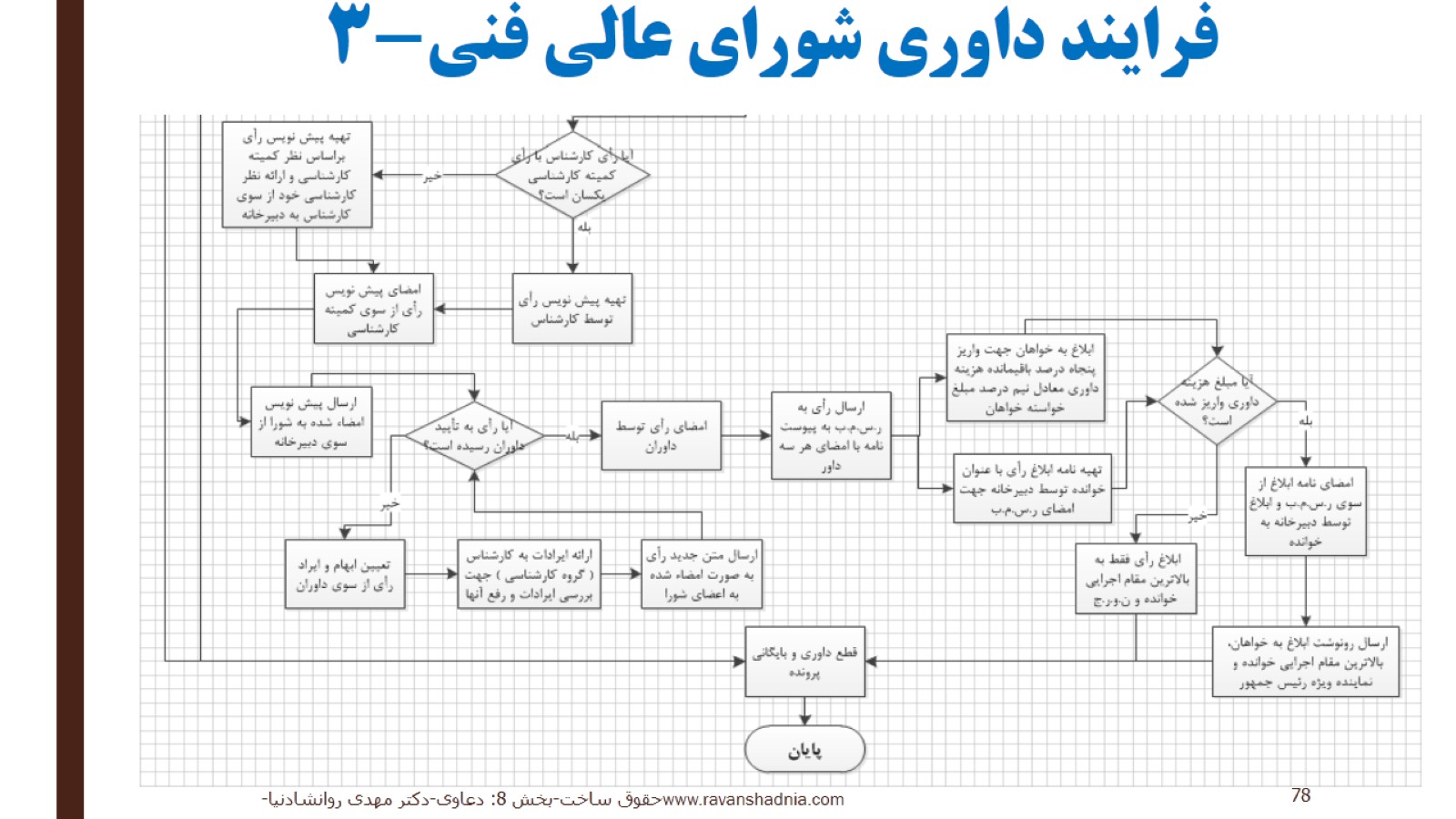 فرایند داوری شورای عالی فنی-3
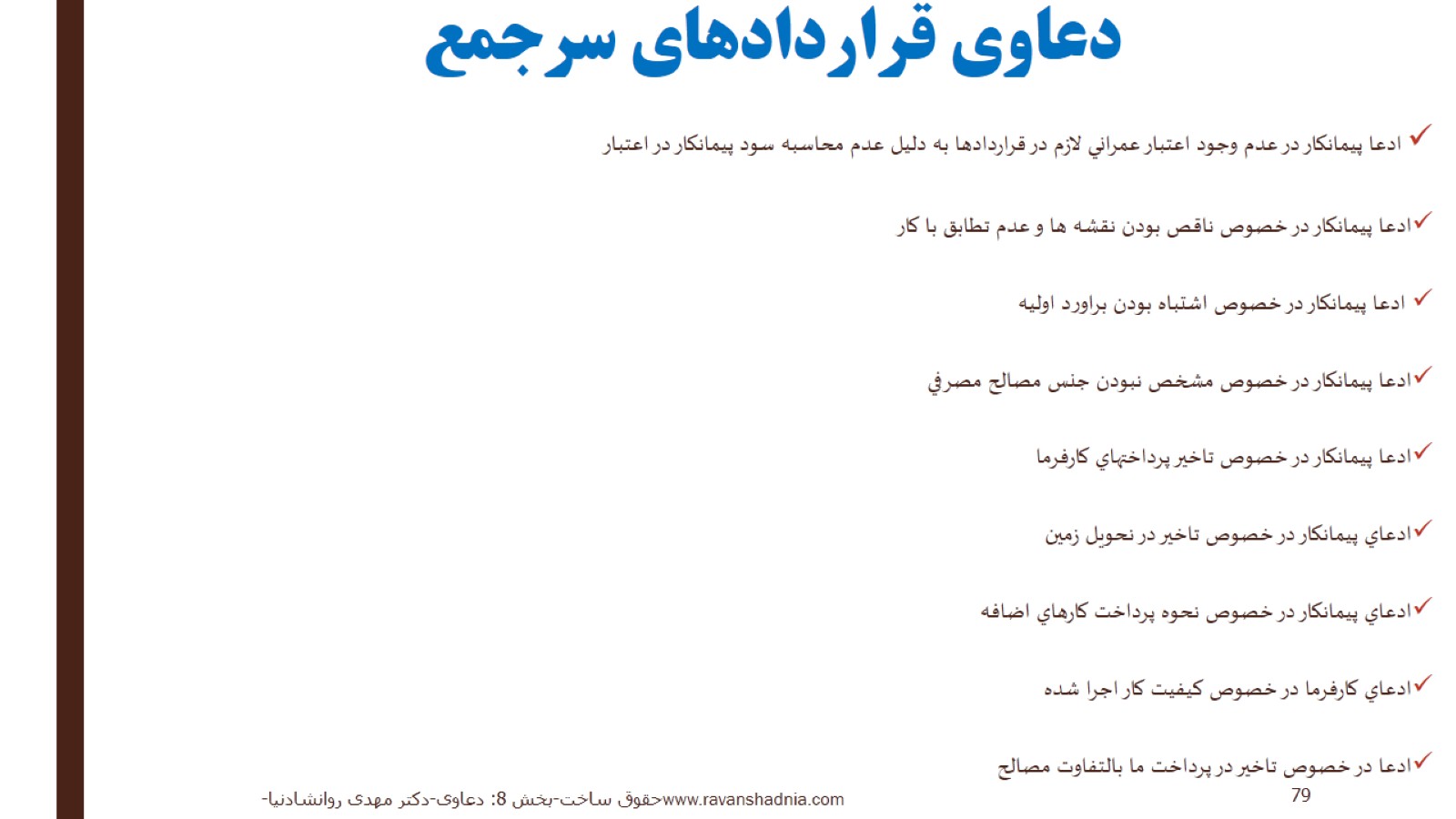 دعاوی قراردادهای سرجمع
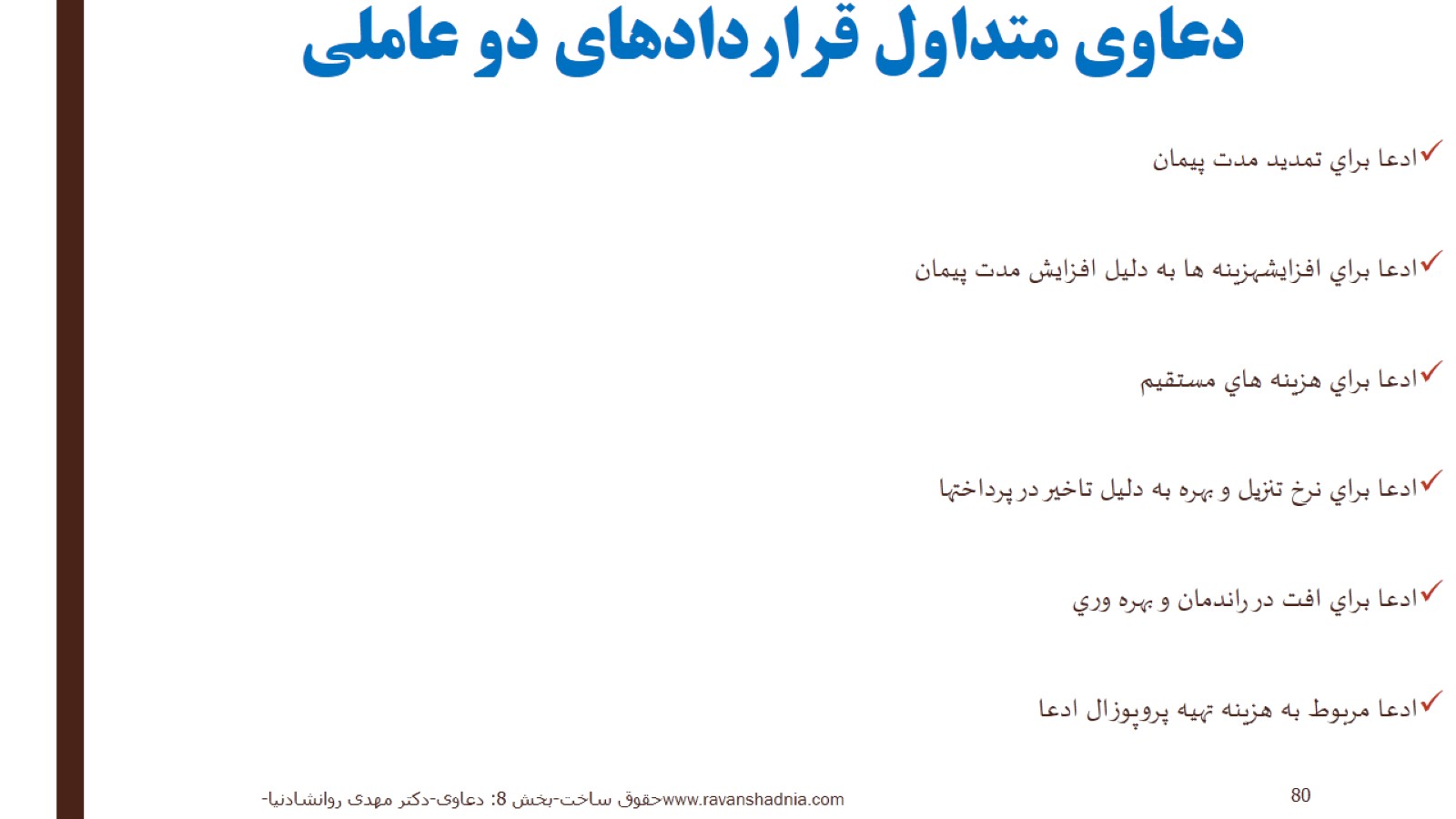 دعاوی متداول قراردادهای دو عاملی
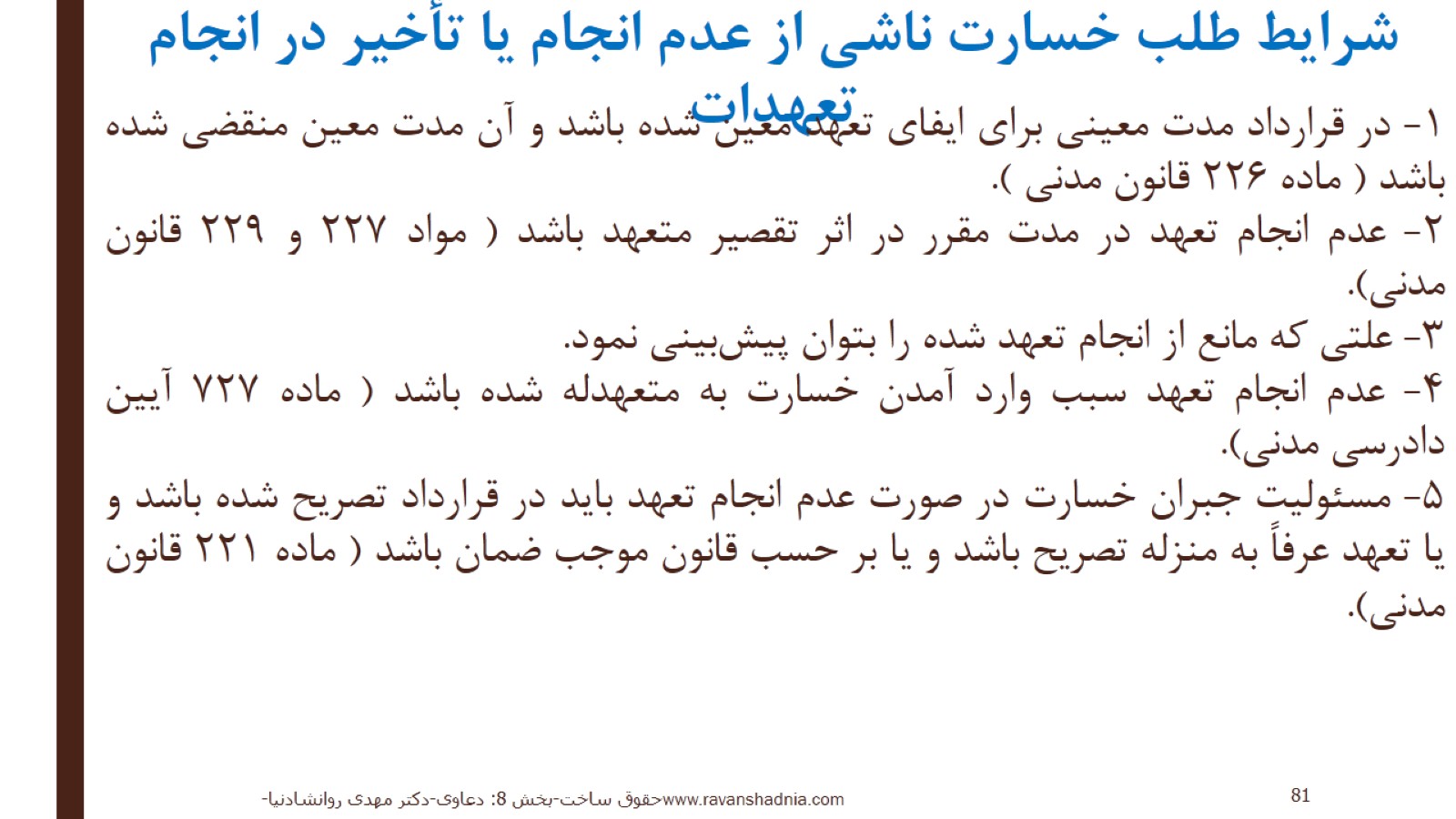 شرايط طلب خسارت ناشي از عدم انجام يا تأخير در انجام تعهدات
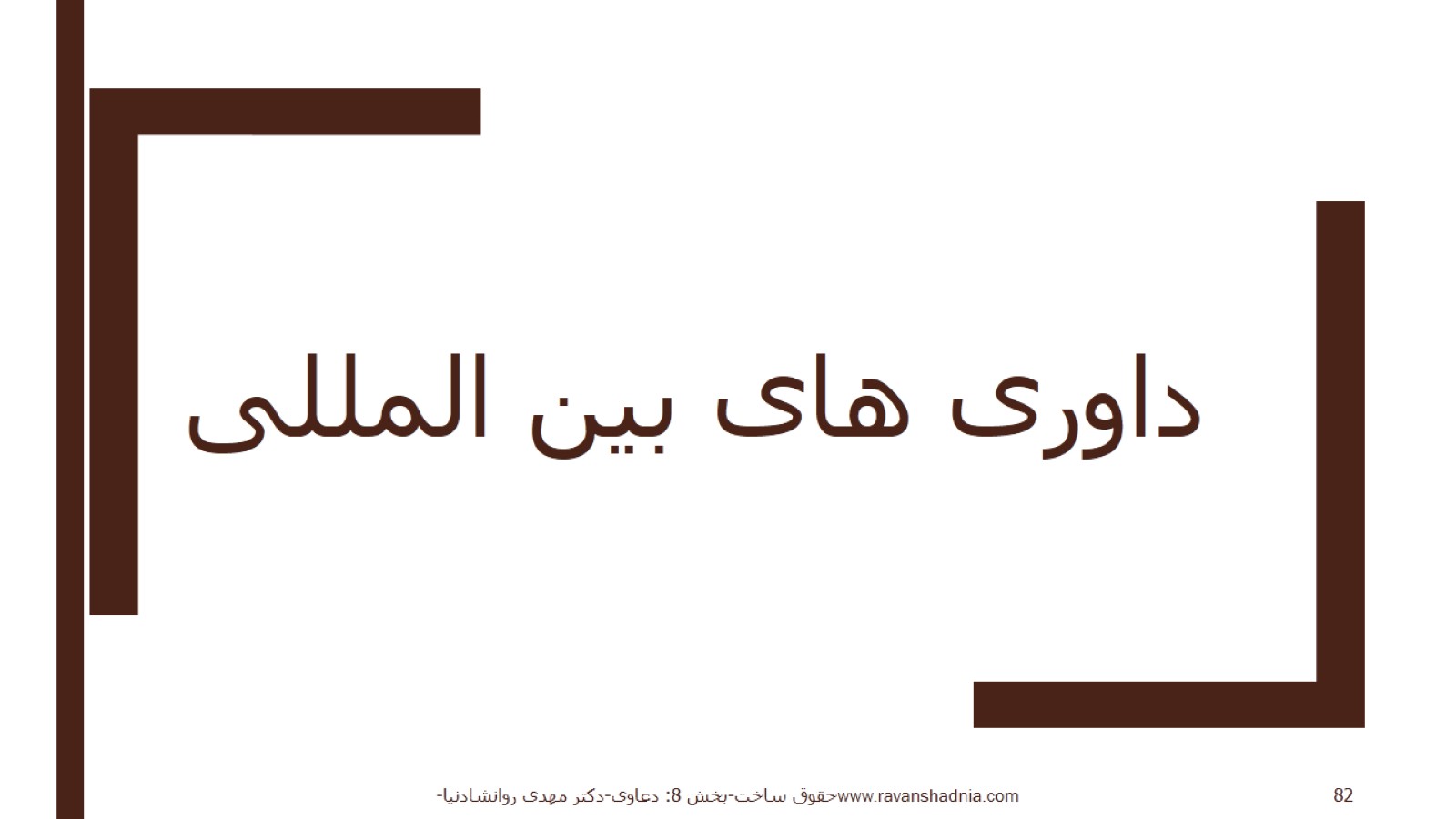 داوری های بین المللی
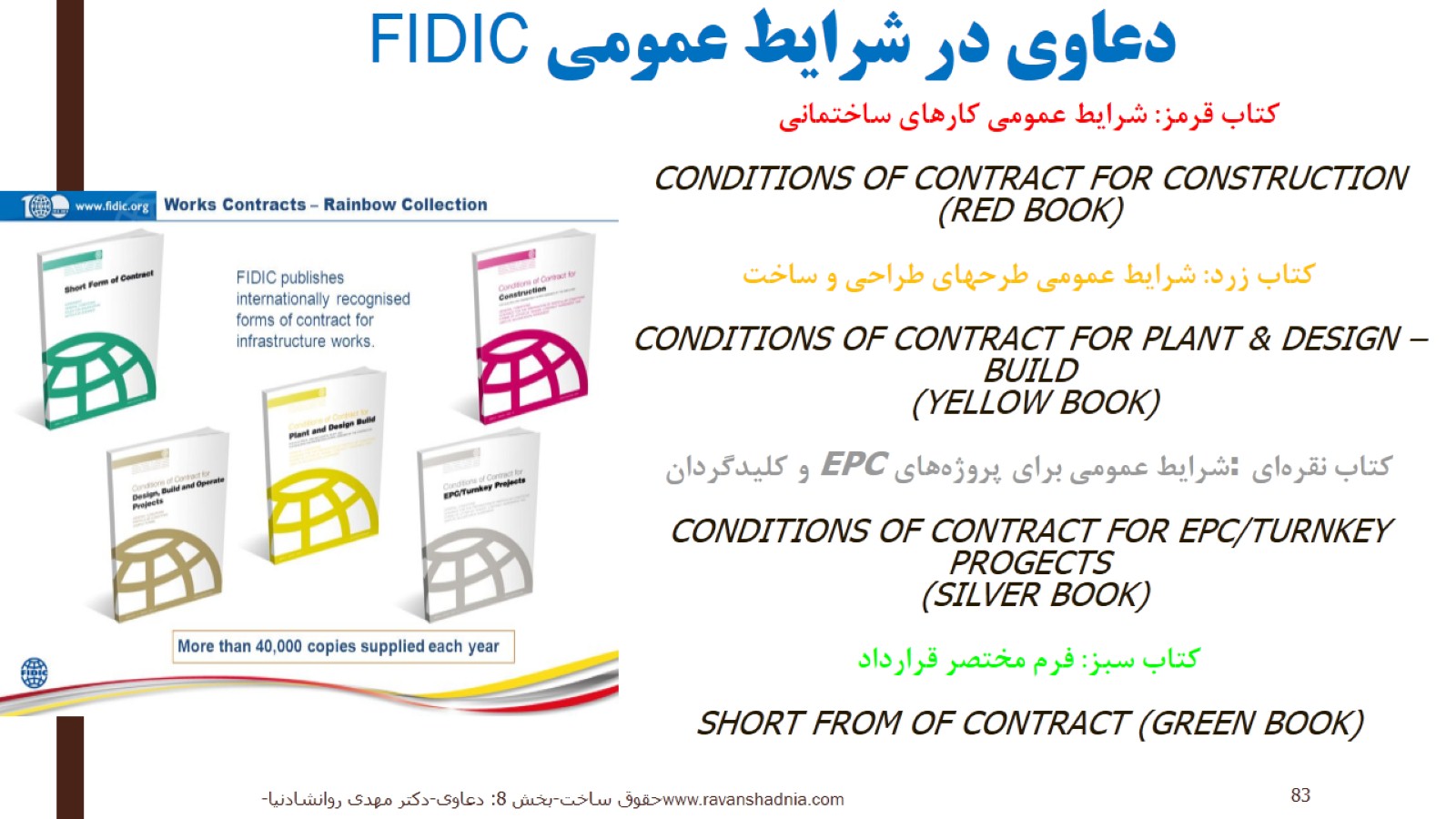 دعاوی در شرایط عمومی FIDIC
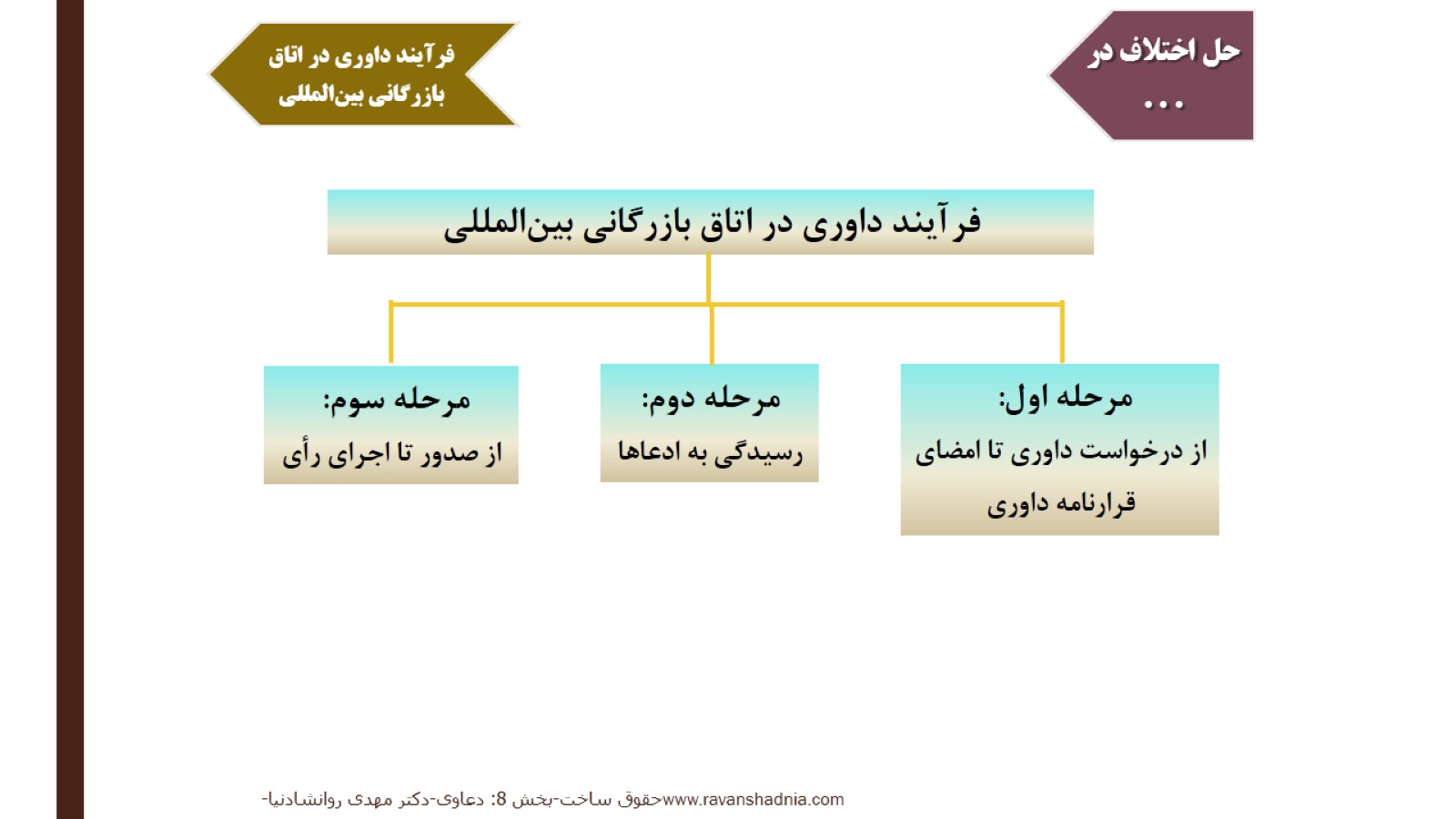 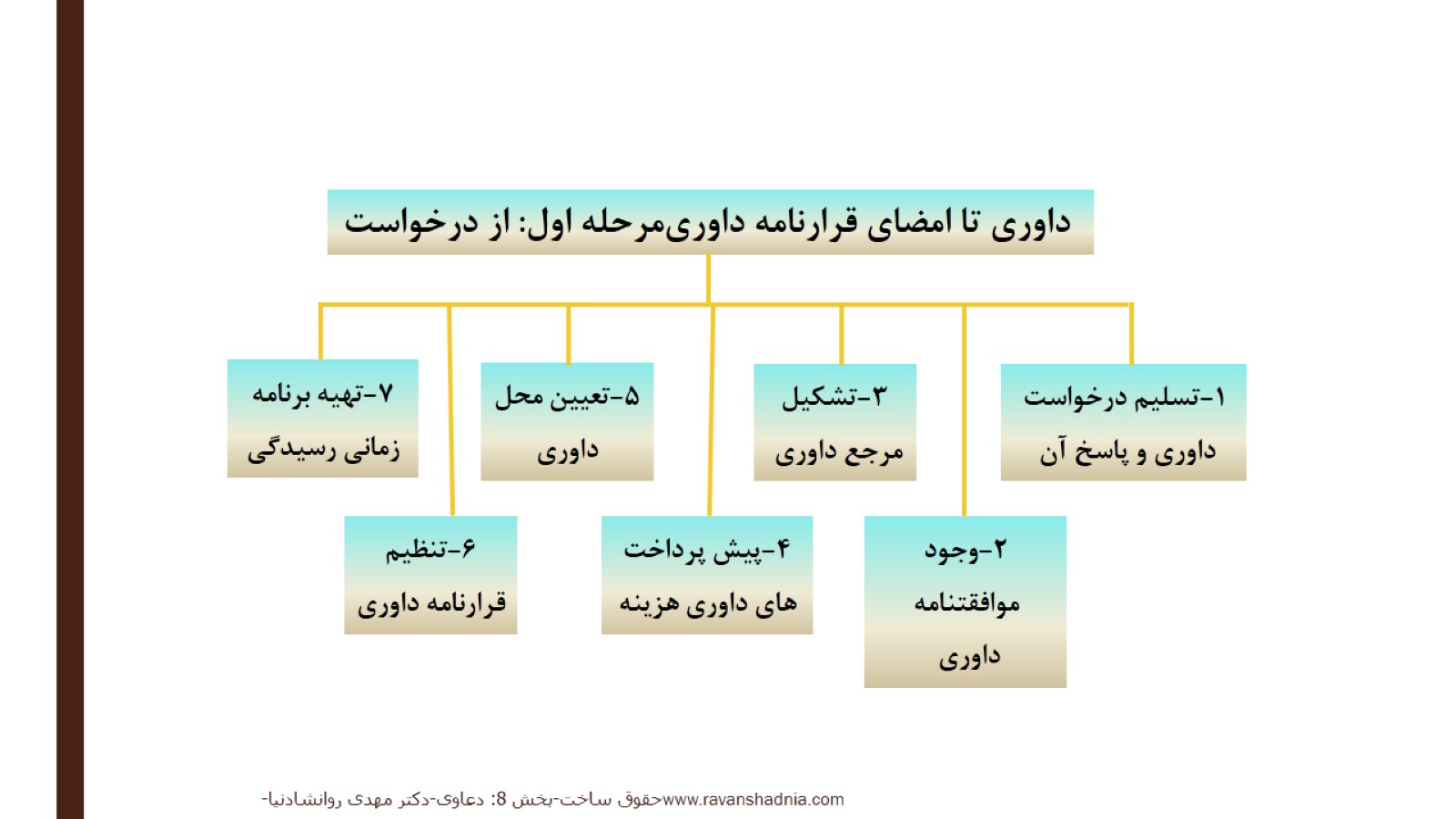 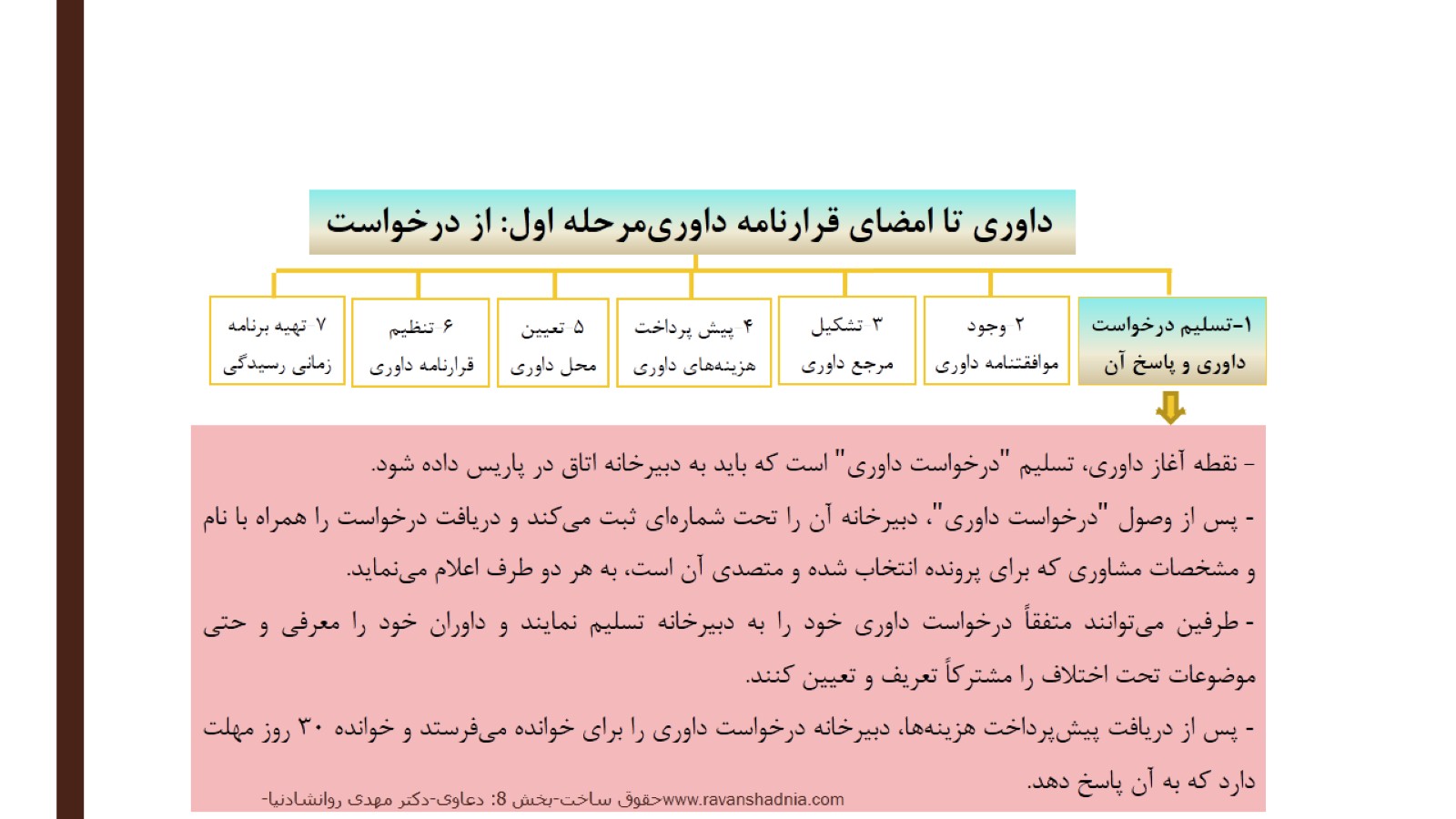 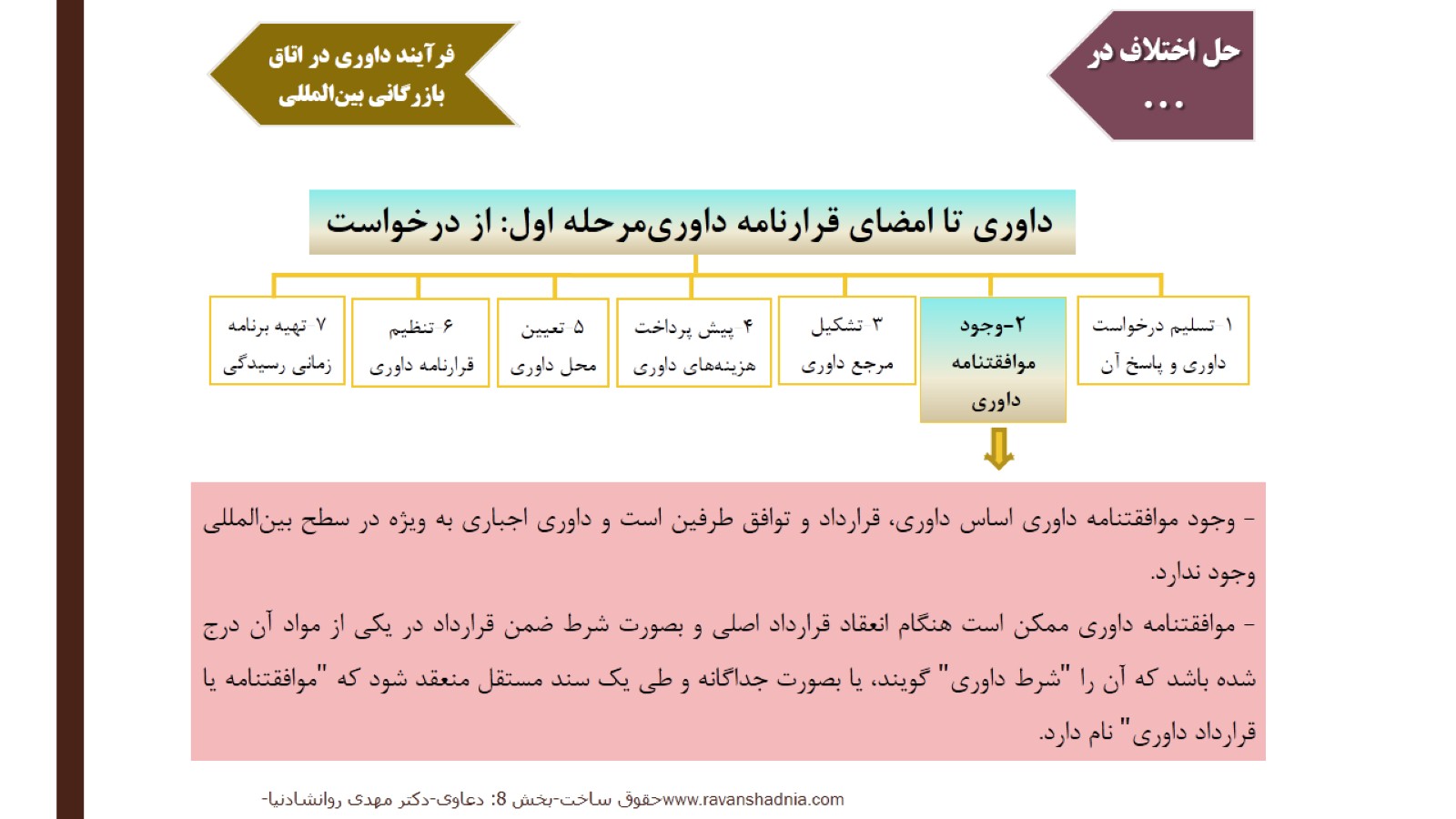 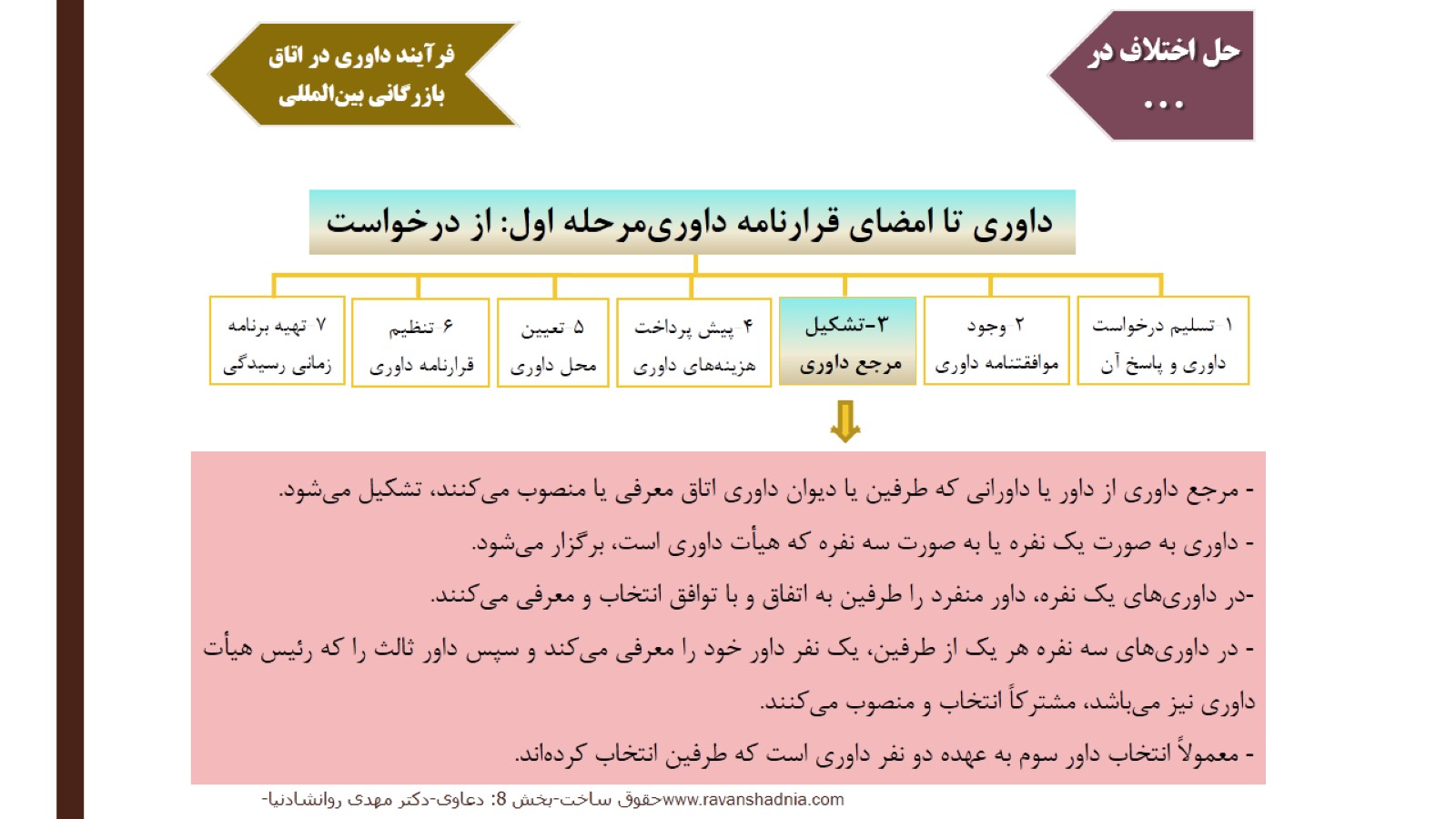 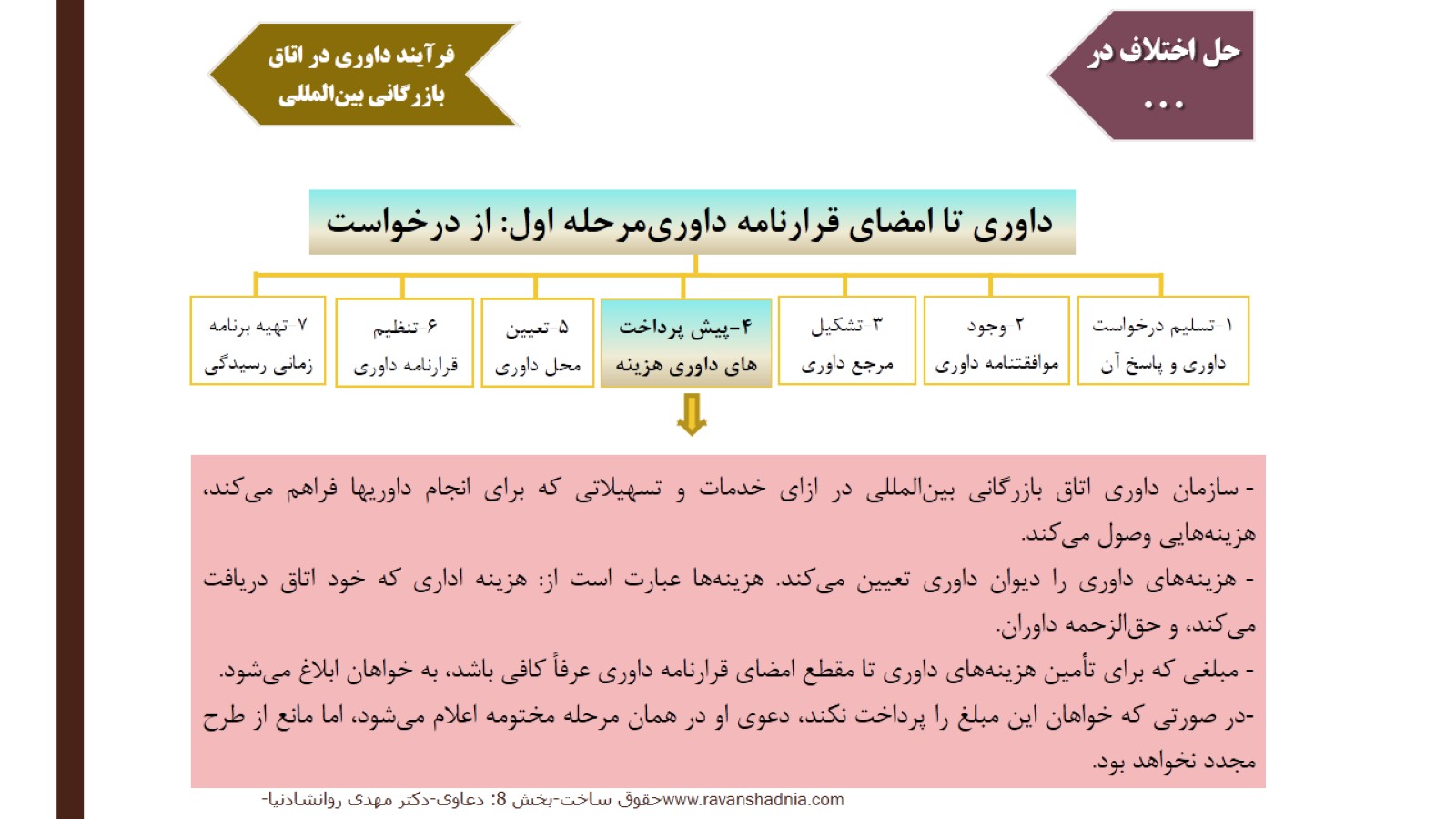 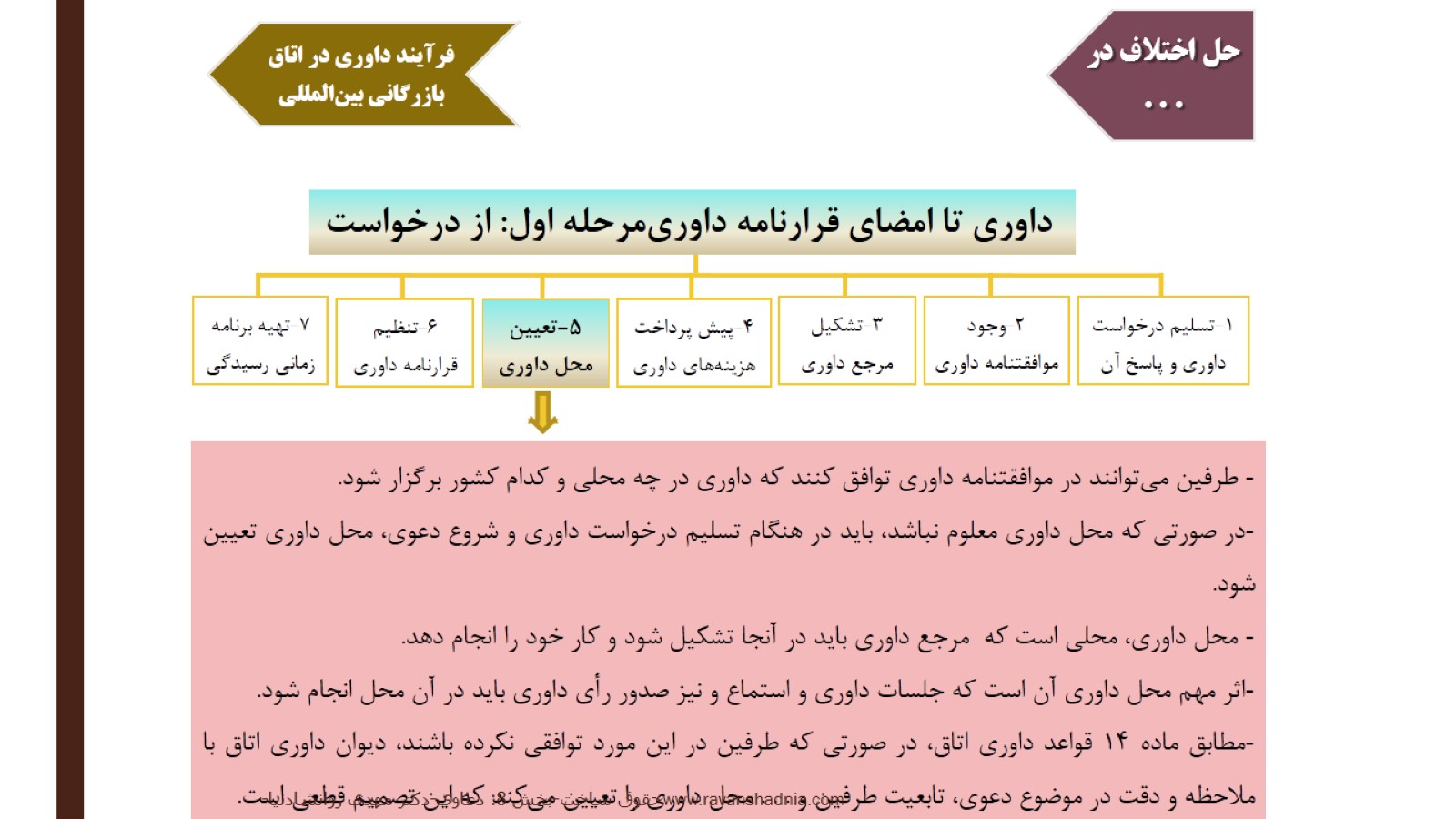 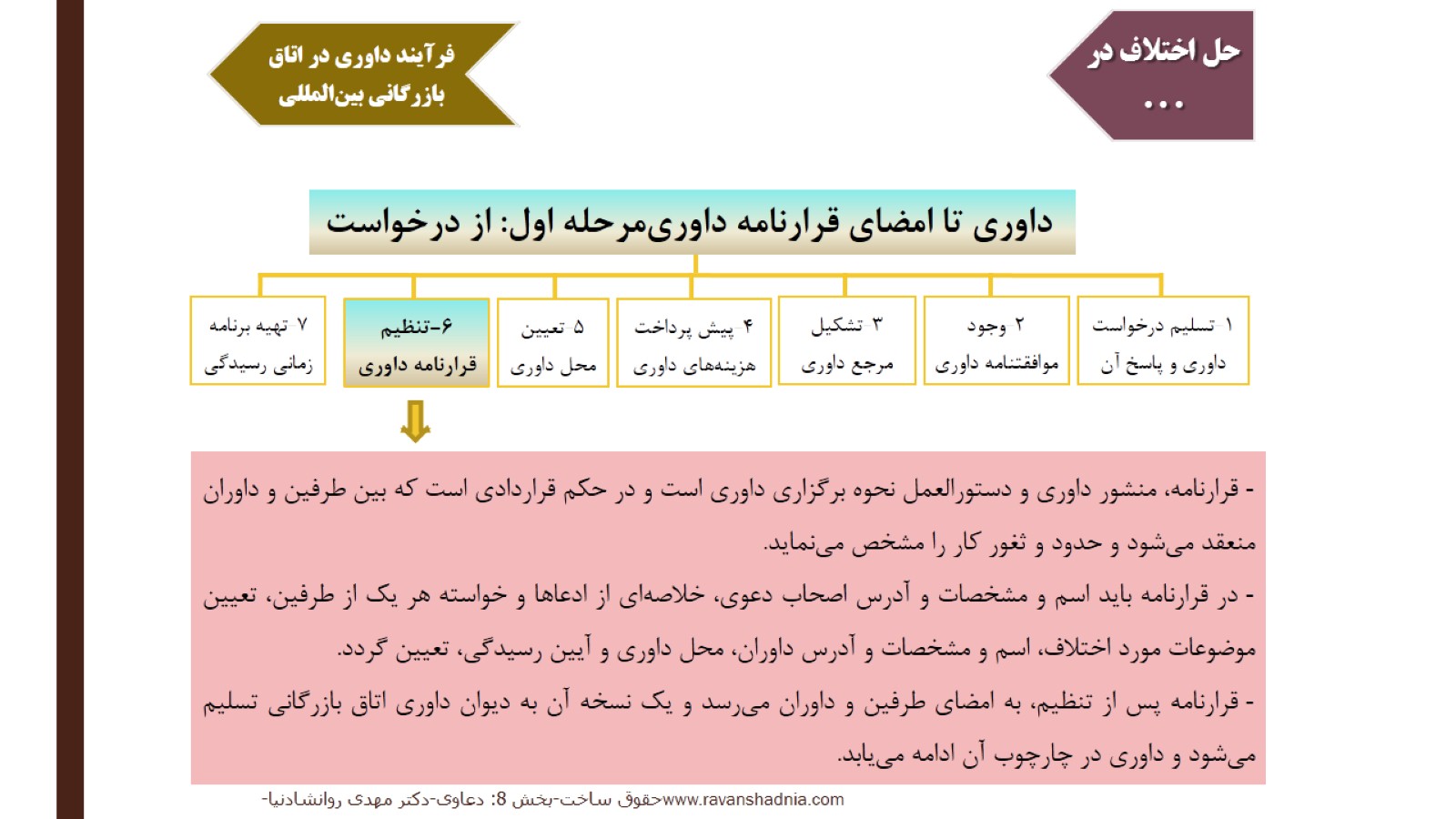 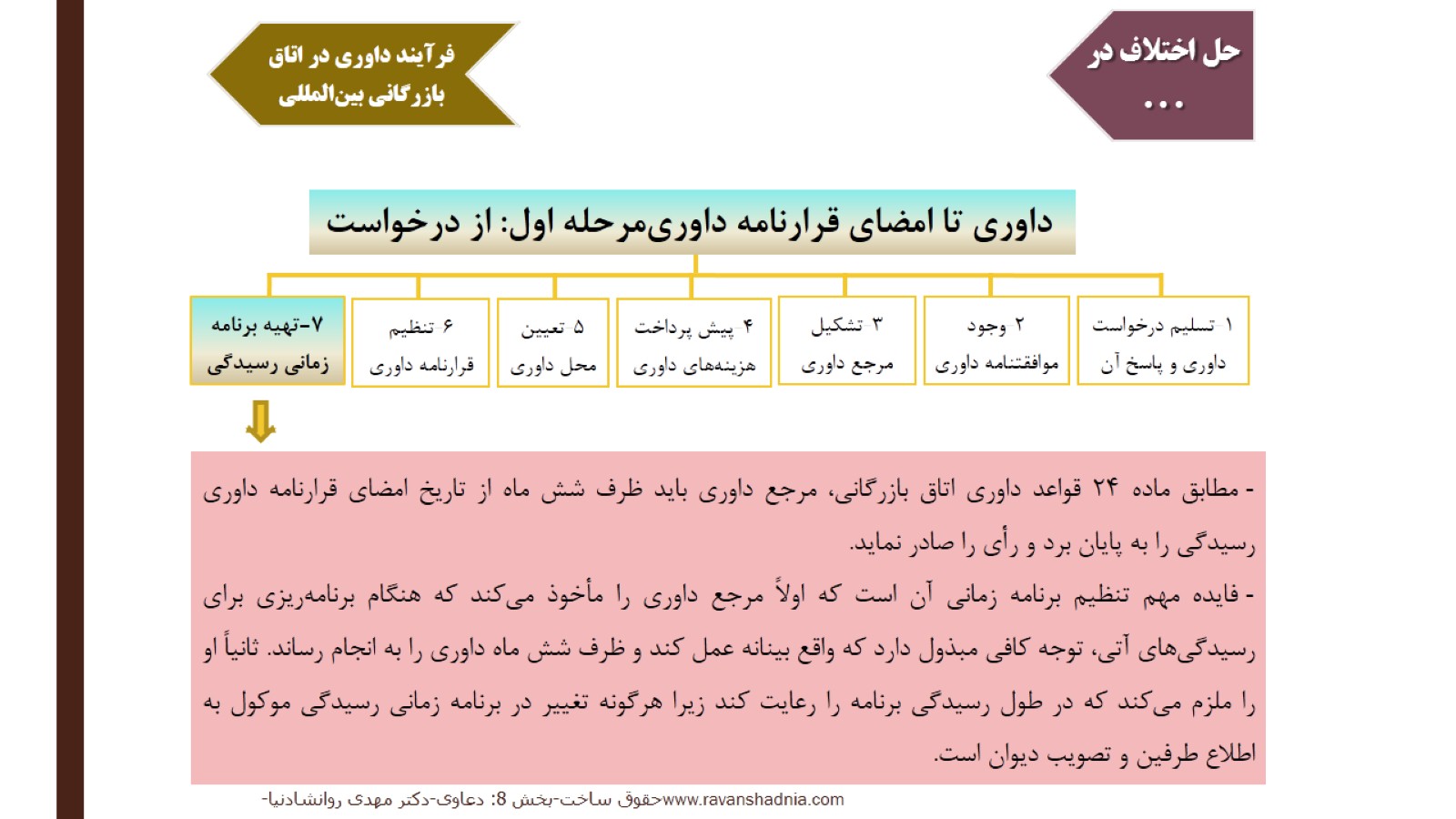 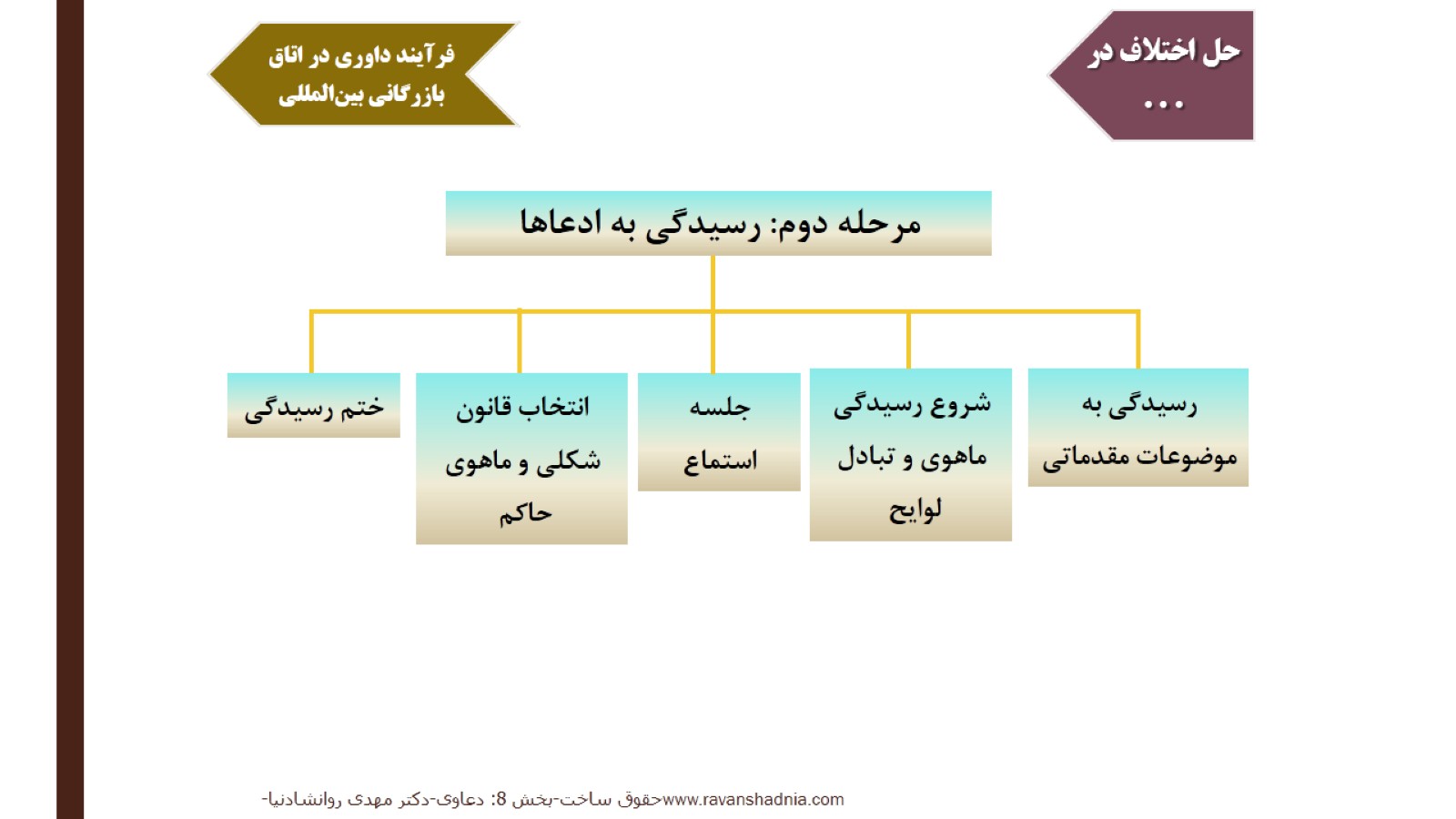 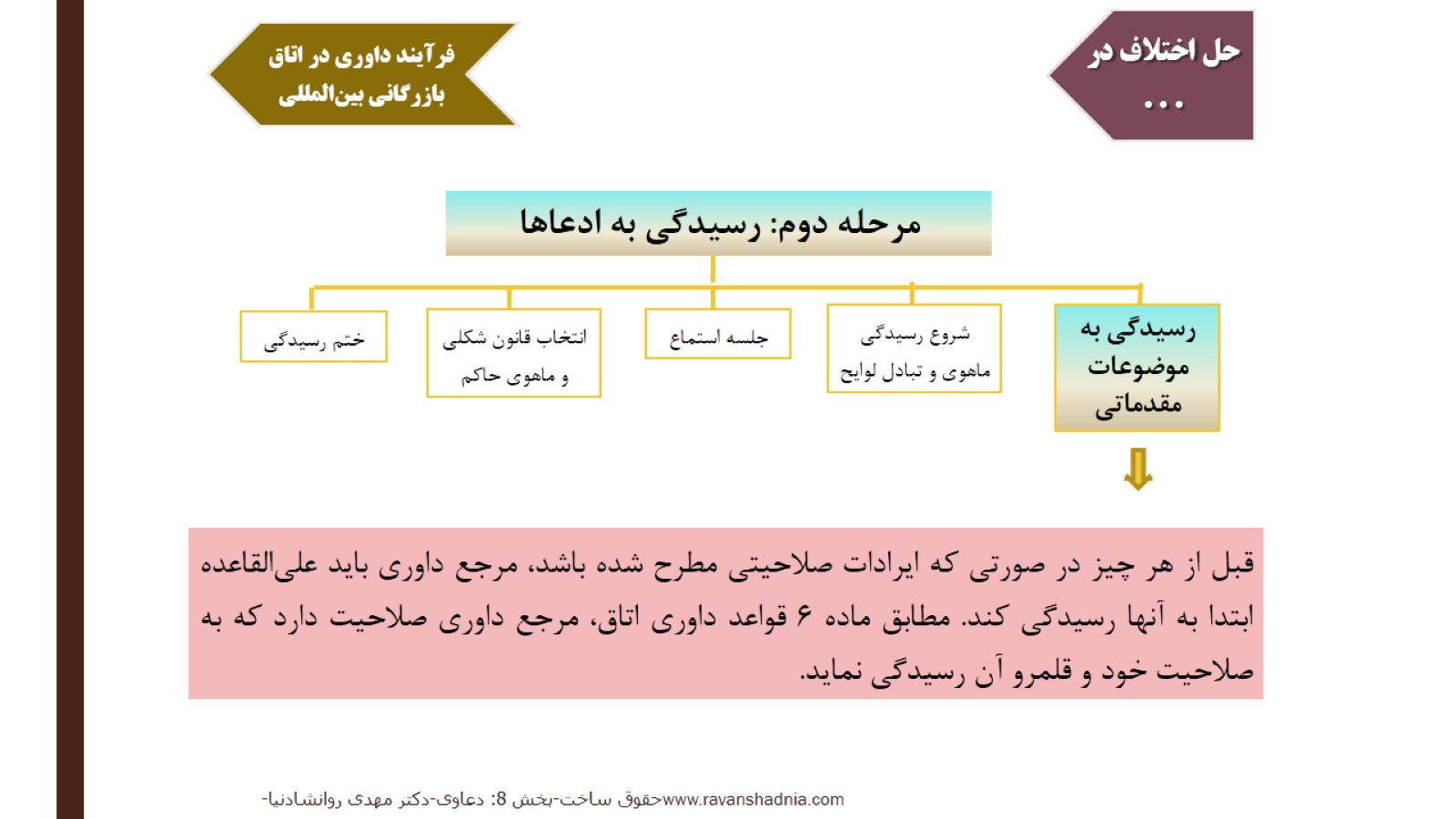 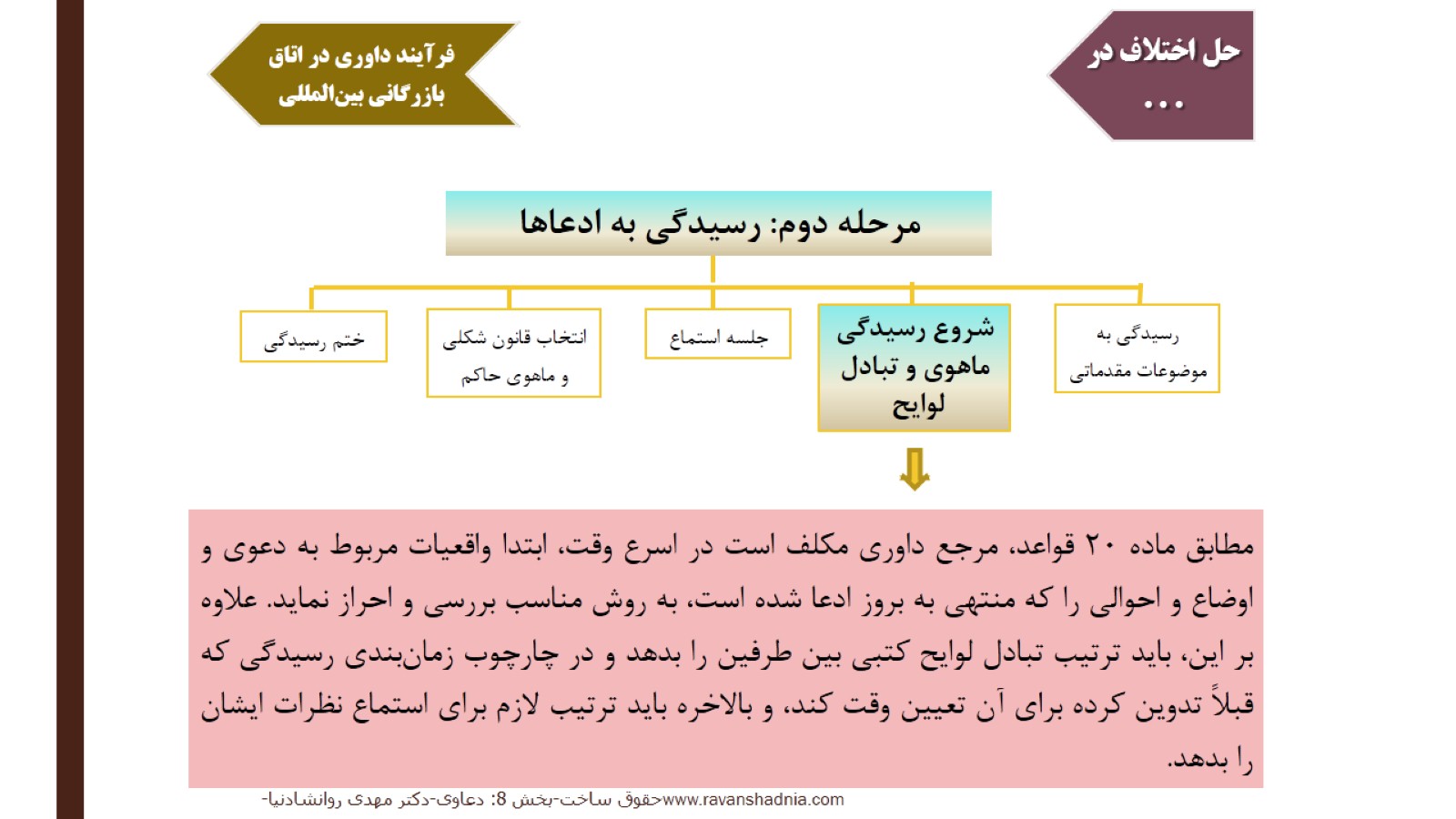 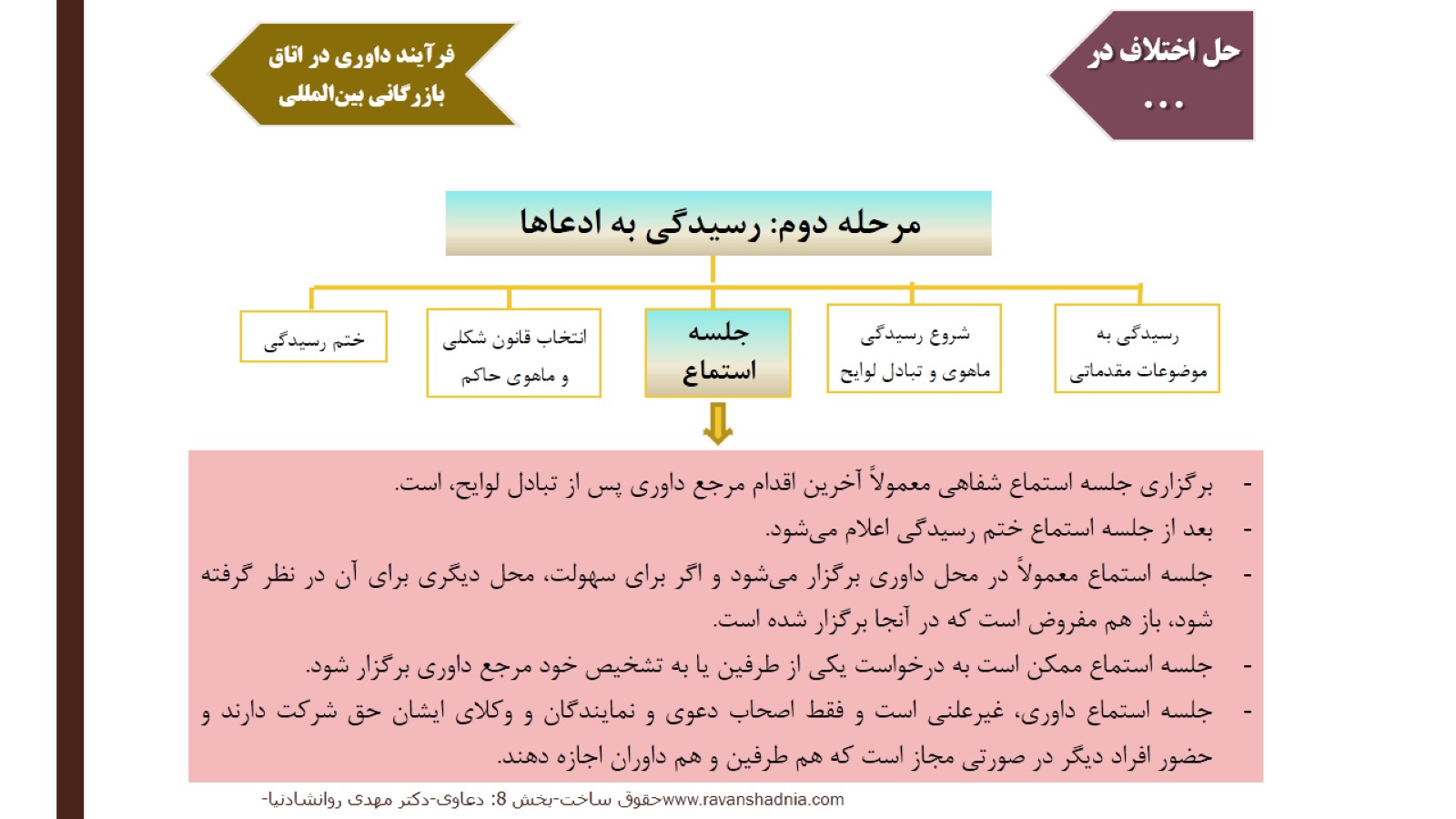 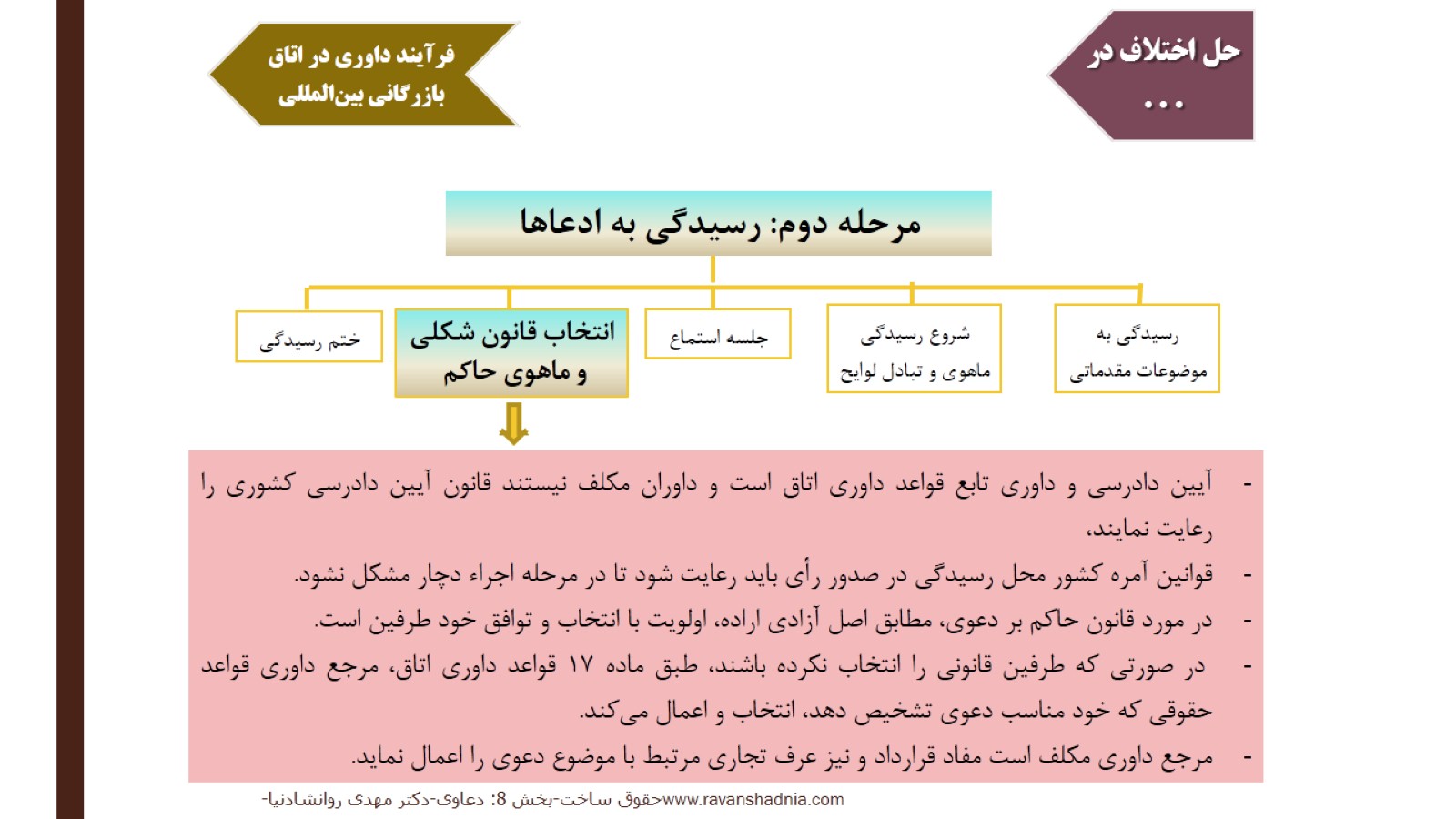 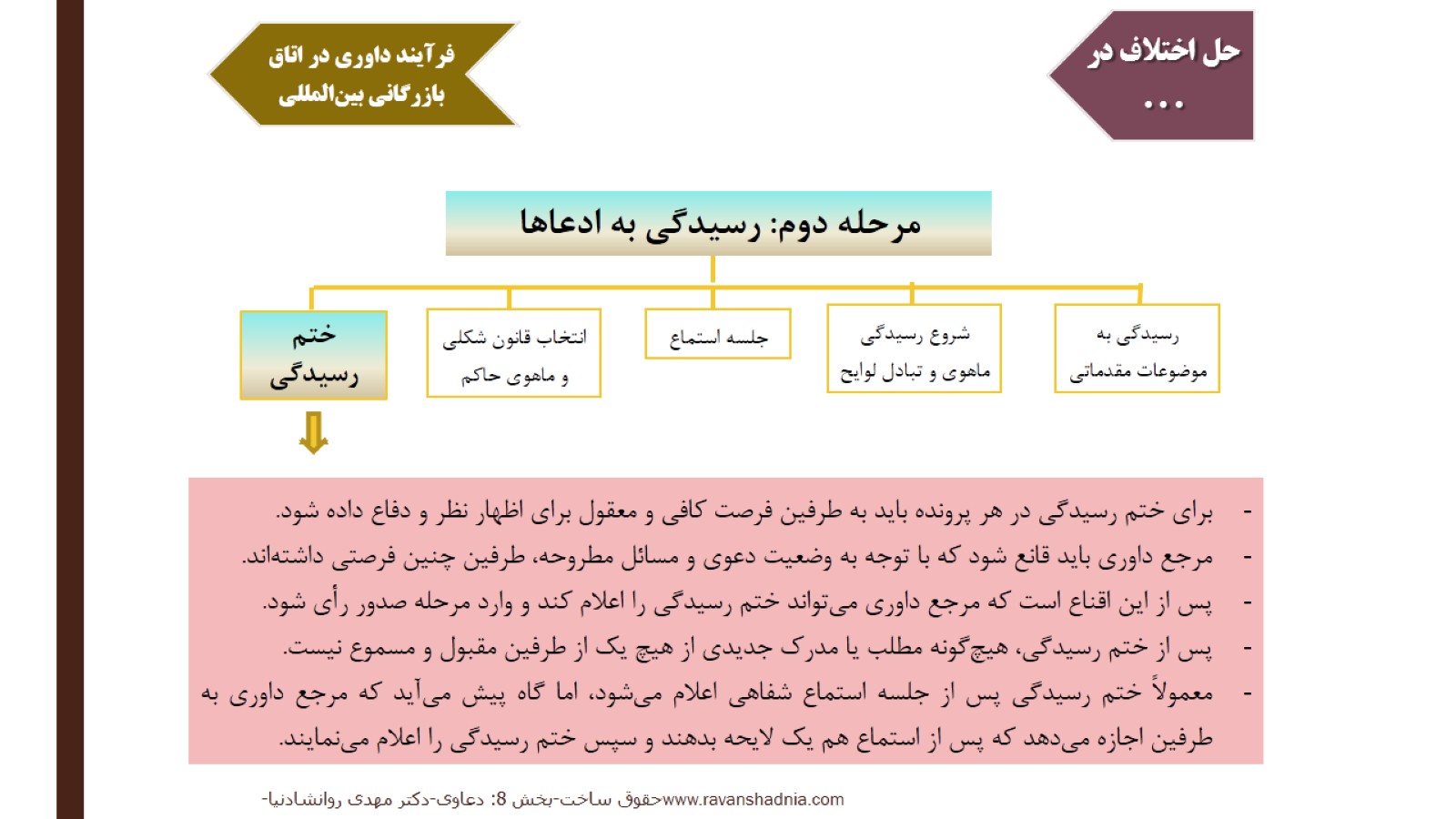 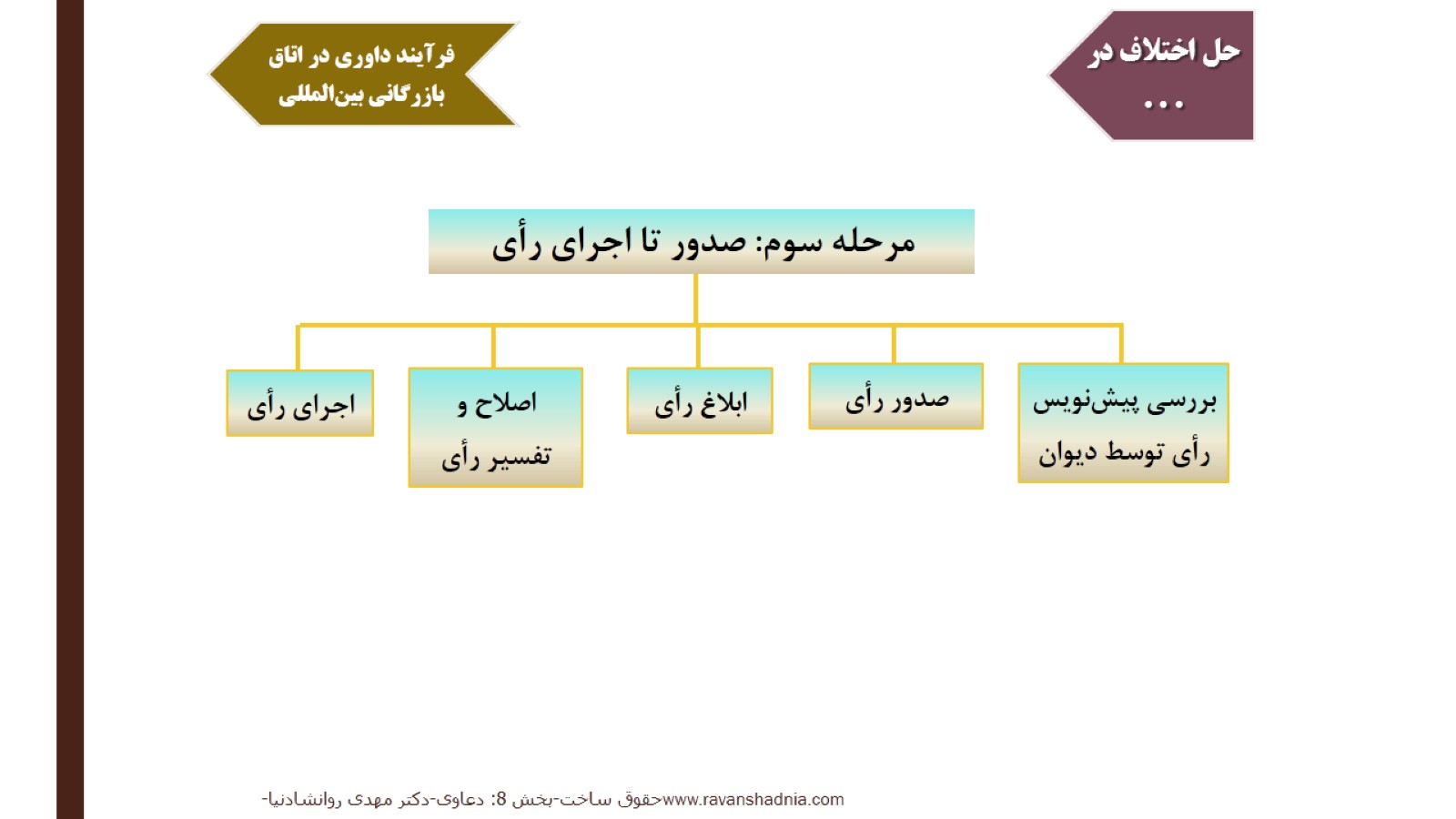 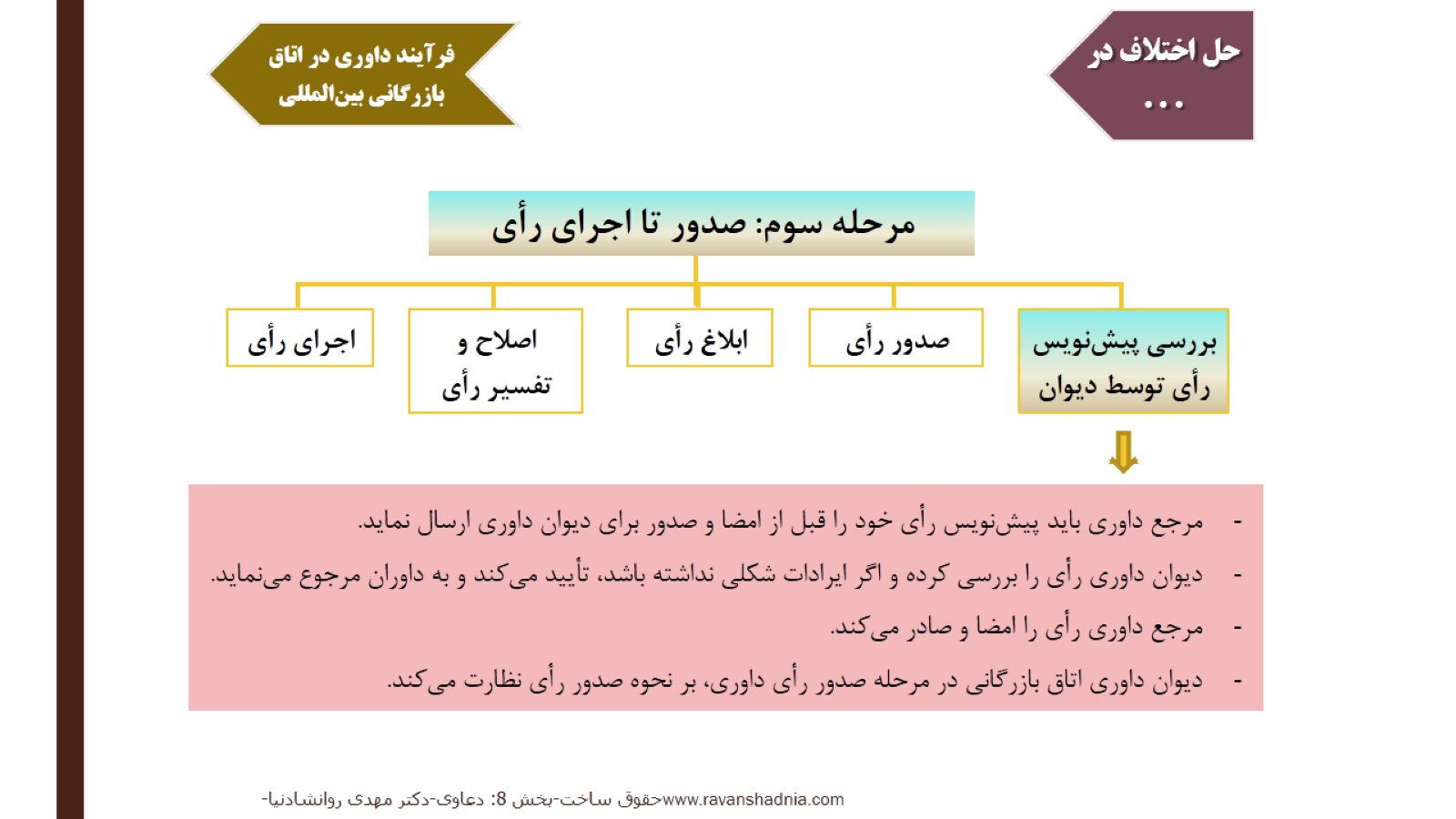 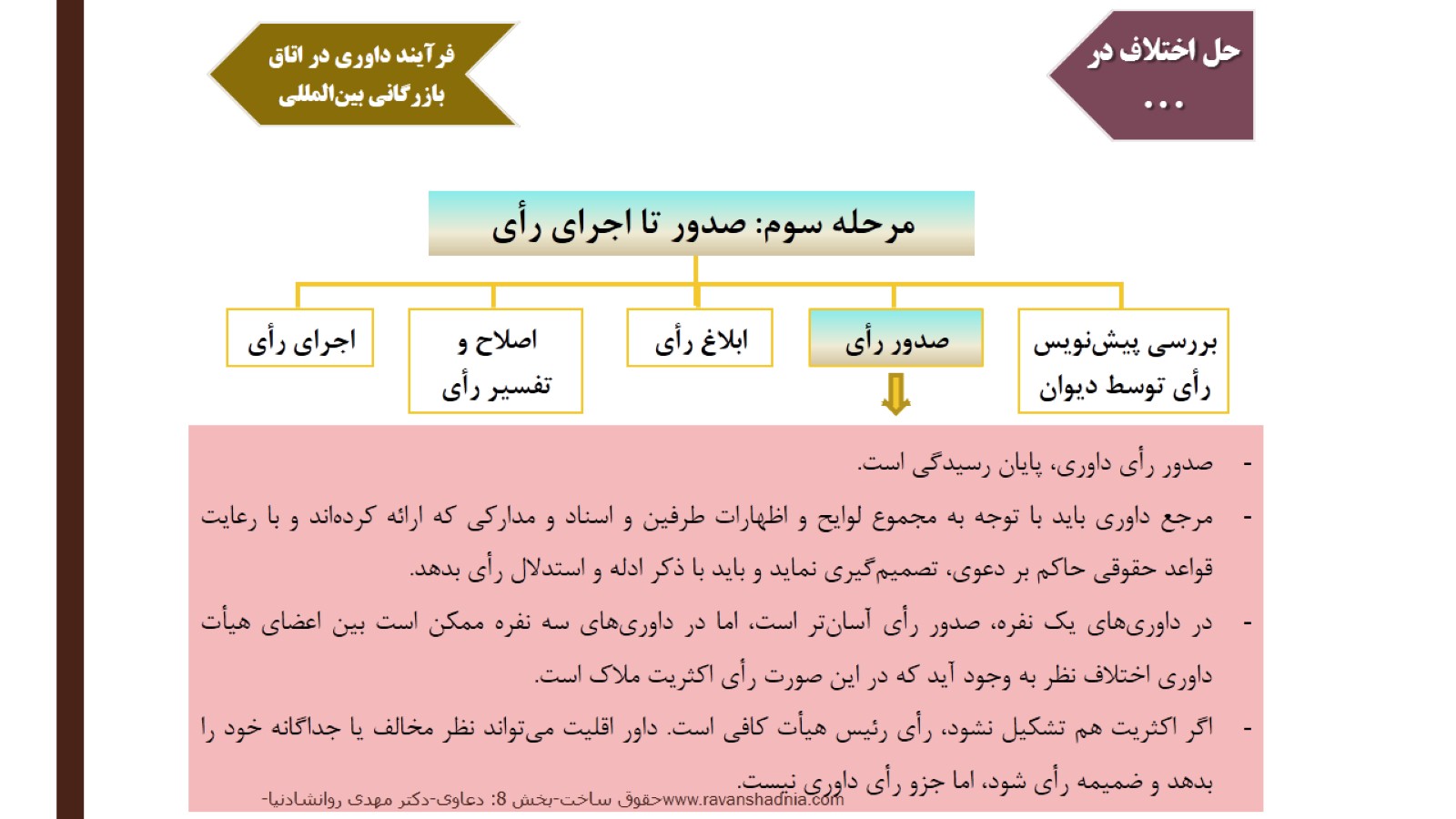 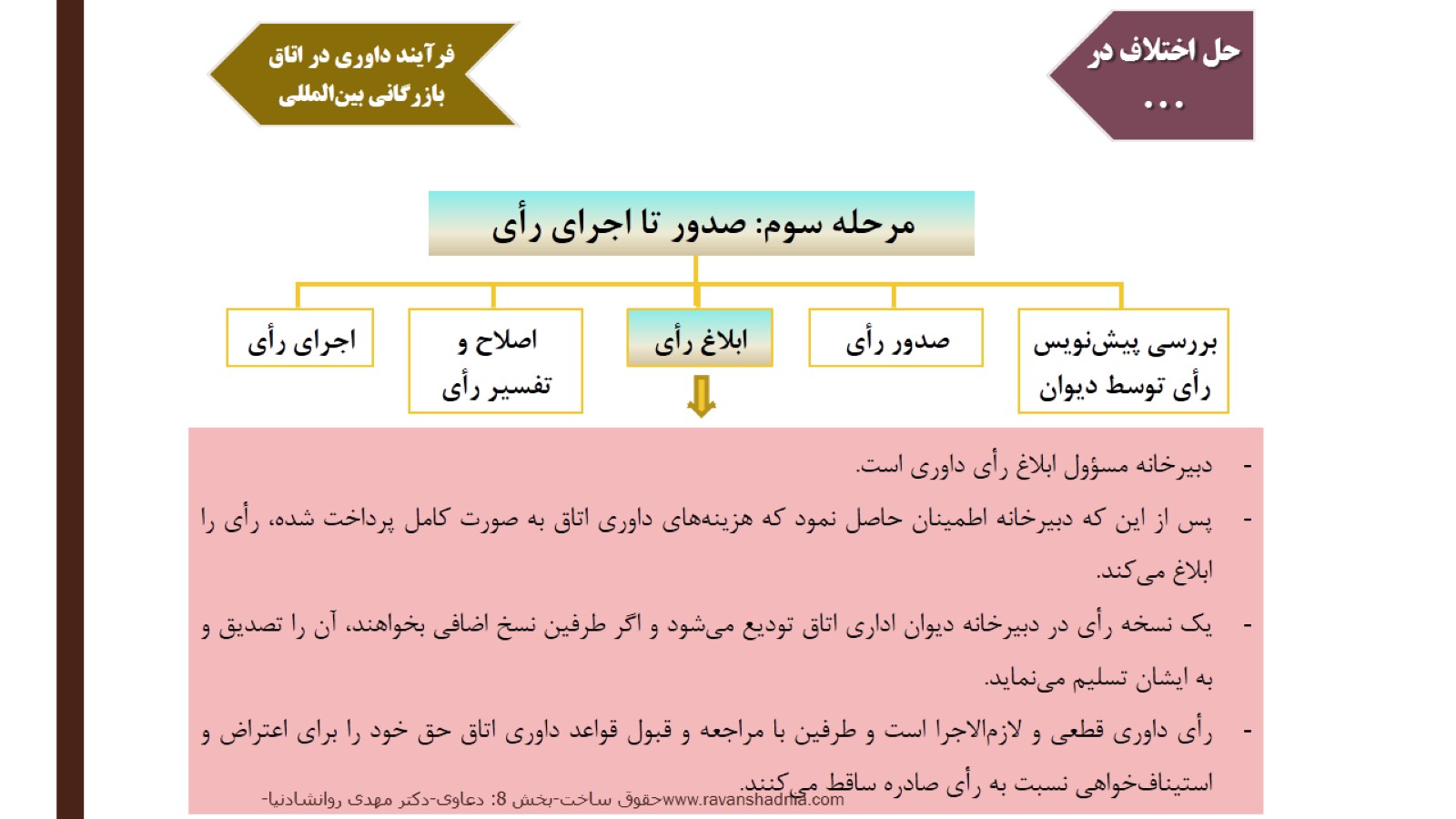 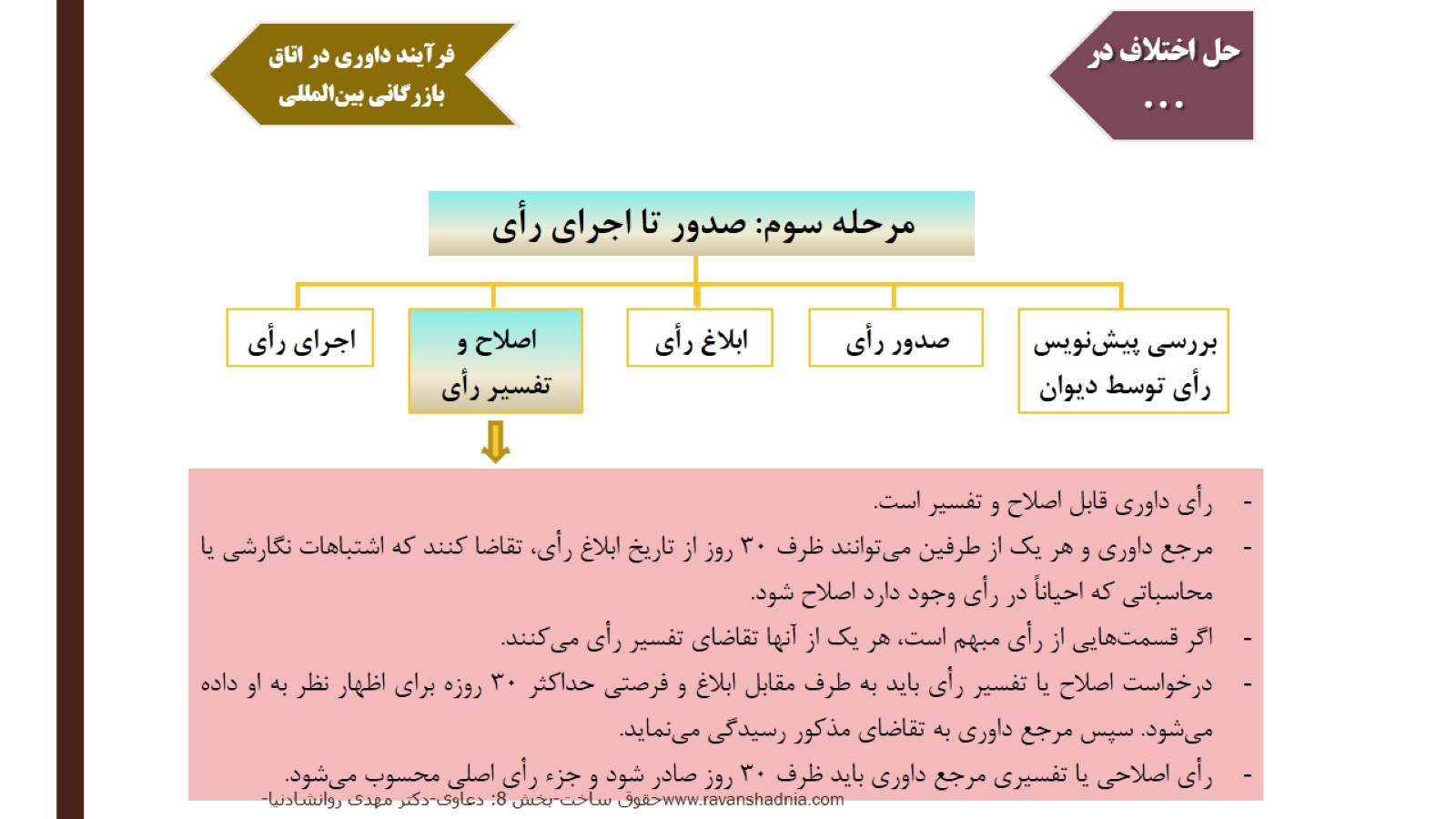 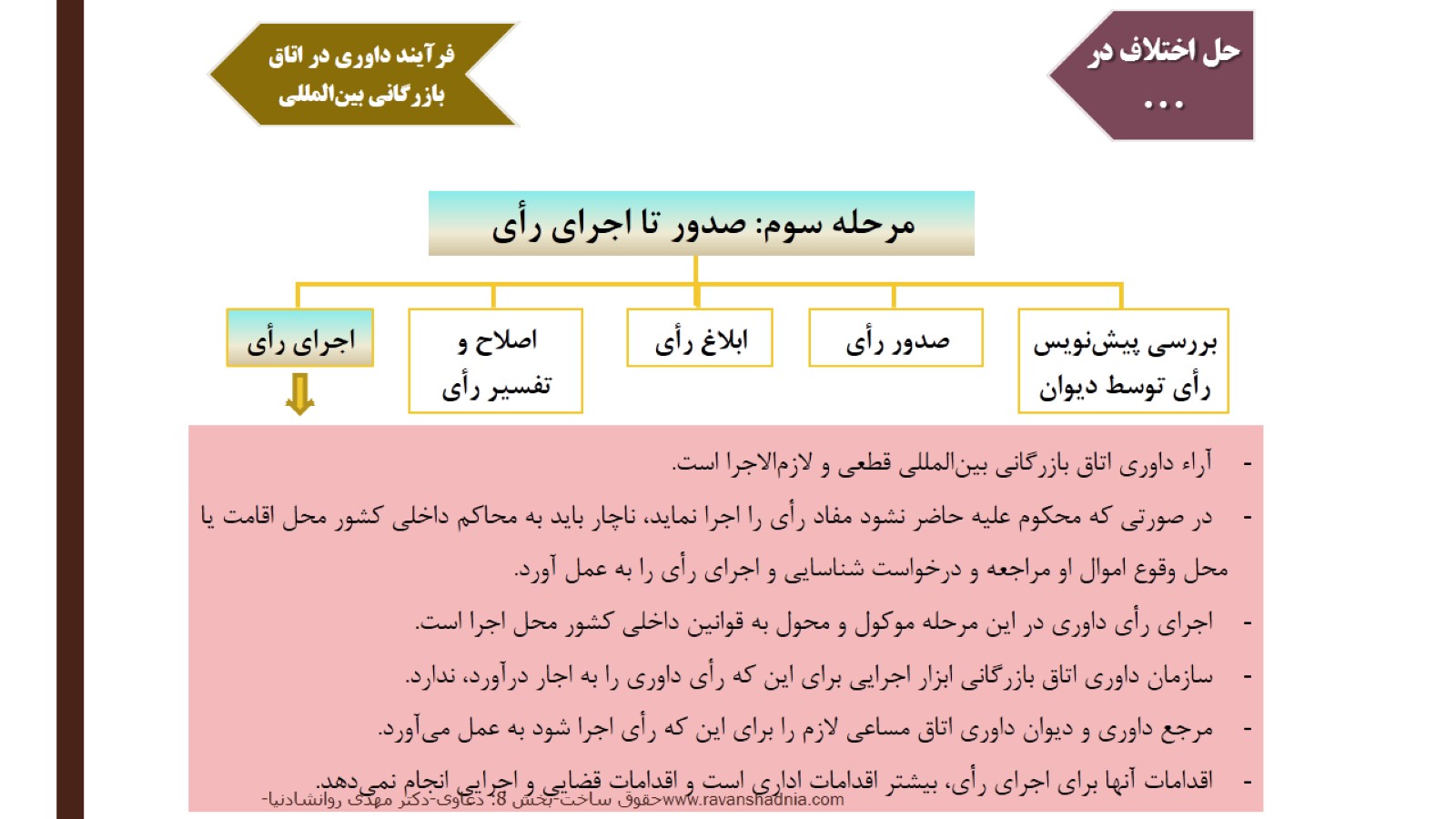 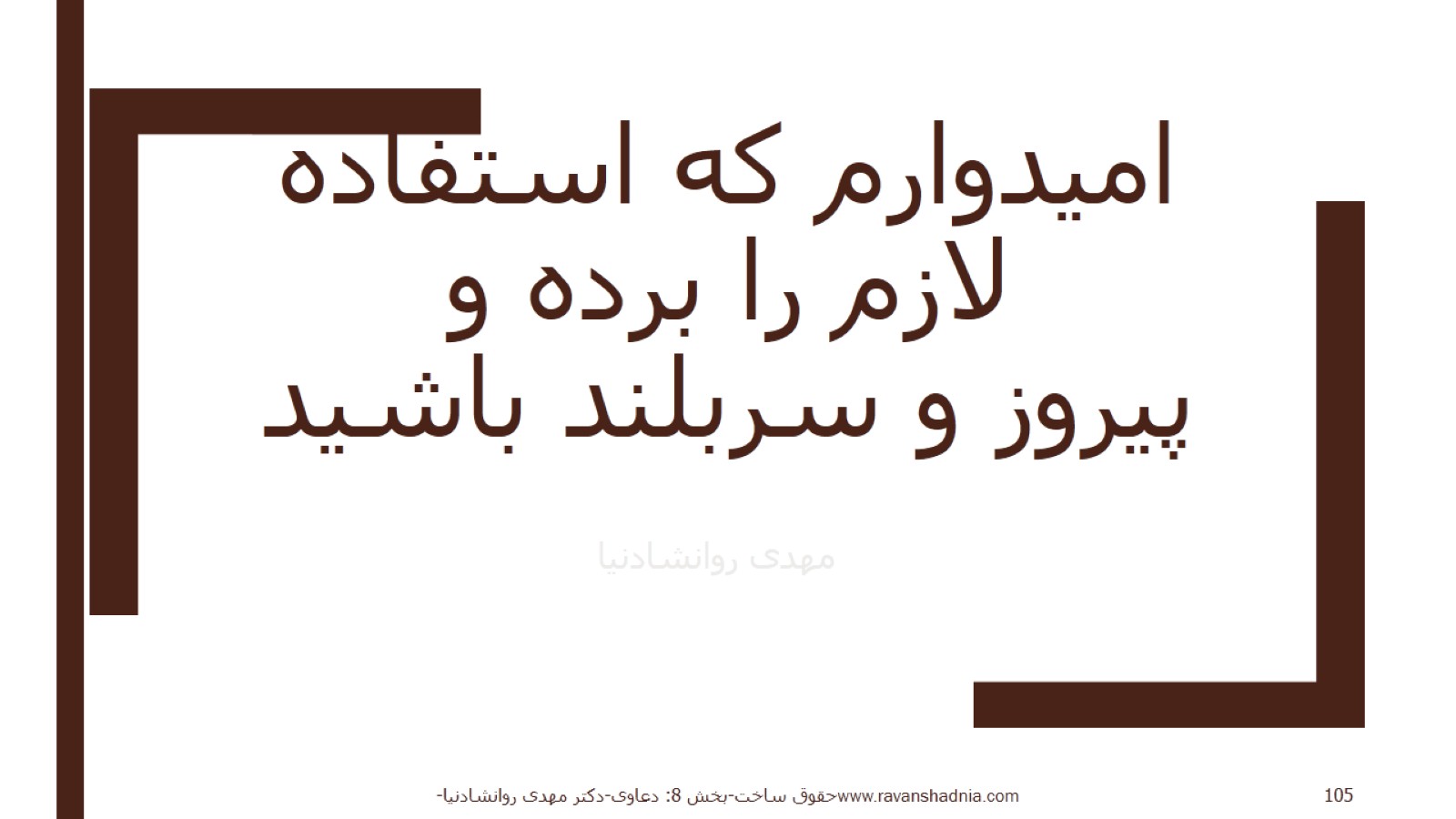 امیدوارم که استفاده لازم را برده وپیروز و سربلند باشید